الدرس التاسع عشر: قصة حرف (غ)
الحصة الأولى
استماع -  تحدث -   قراءة
الناتج الأول:  يذكر المتعلم اسم مؤلف الكتاب والشخص الذي رسم الرسومات التوضيحية له، محددة دور كل منهما.
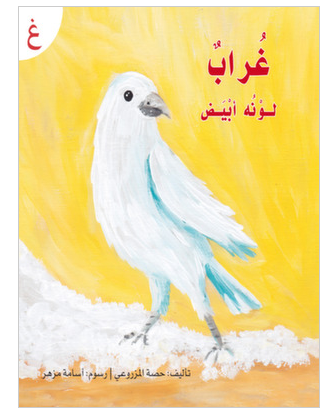 عُنْوانُ الْقِصَّةِ:
-أتوقع أحداث القصة؟

- ألتزم آداب الاستماع.
نواتج التعلم:
ينبغي بعد نهاية الحصة أن يكون المتعلم قادرا على أن:
-1 يذكر المتعلم اسم مؤلف الكتاب والشخص الذي رسم الرسومات التوضيحية له، محددة دور كل منهما.

-2يحدد عناصر القصة مستخدمًا اللغة العربية ورأيه فيها.

-3يعيد سرد القصة مظهرًا فهمه للنص ورسالته مستعينًا بالصور.

-4يقرأ المتعلم  أسماء شخصيات القصة قراءة صحيحة.

-5يتدرب على قراءة النص مع المعلمة.
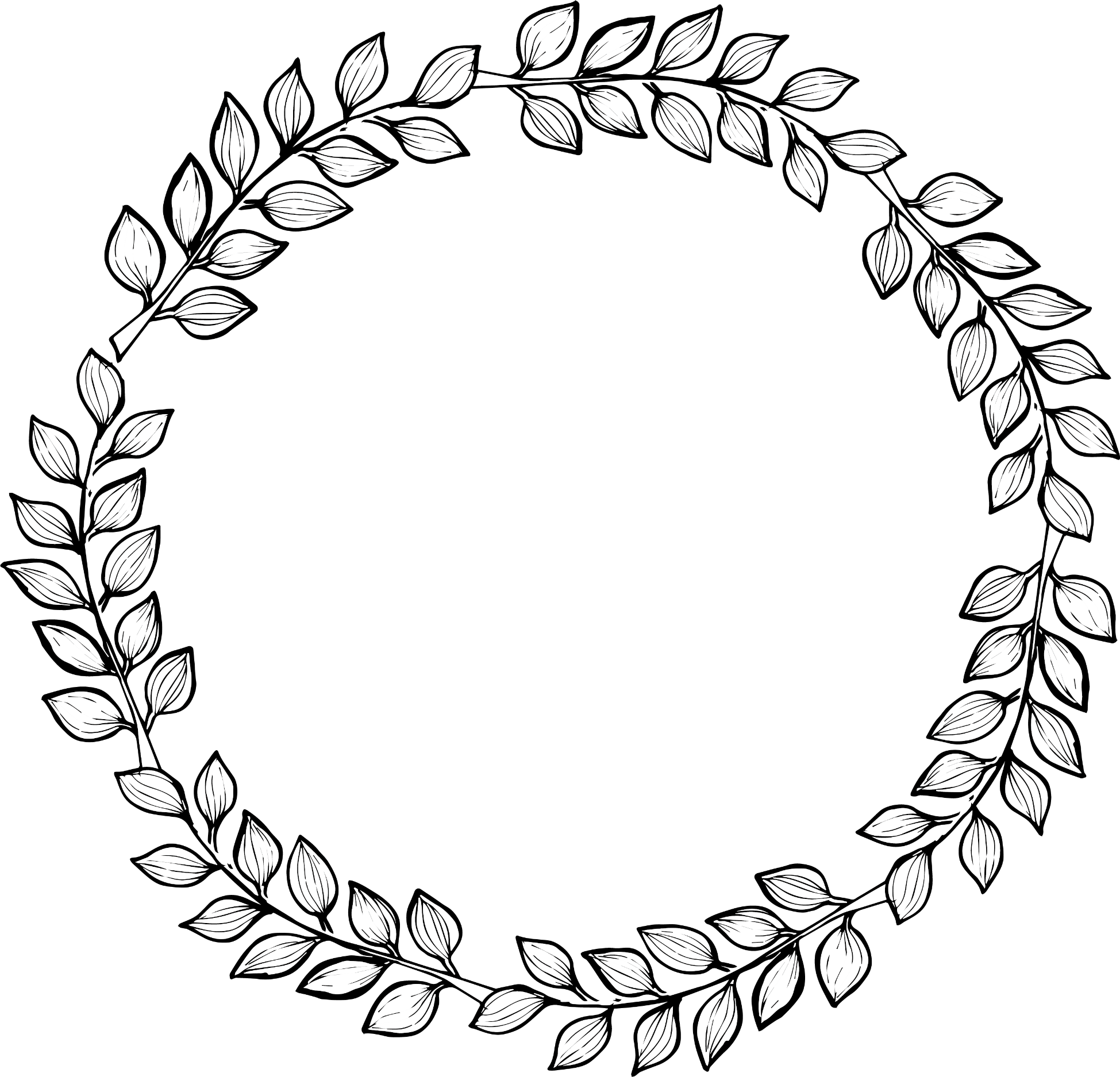 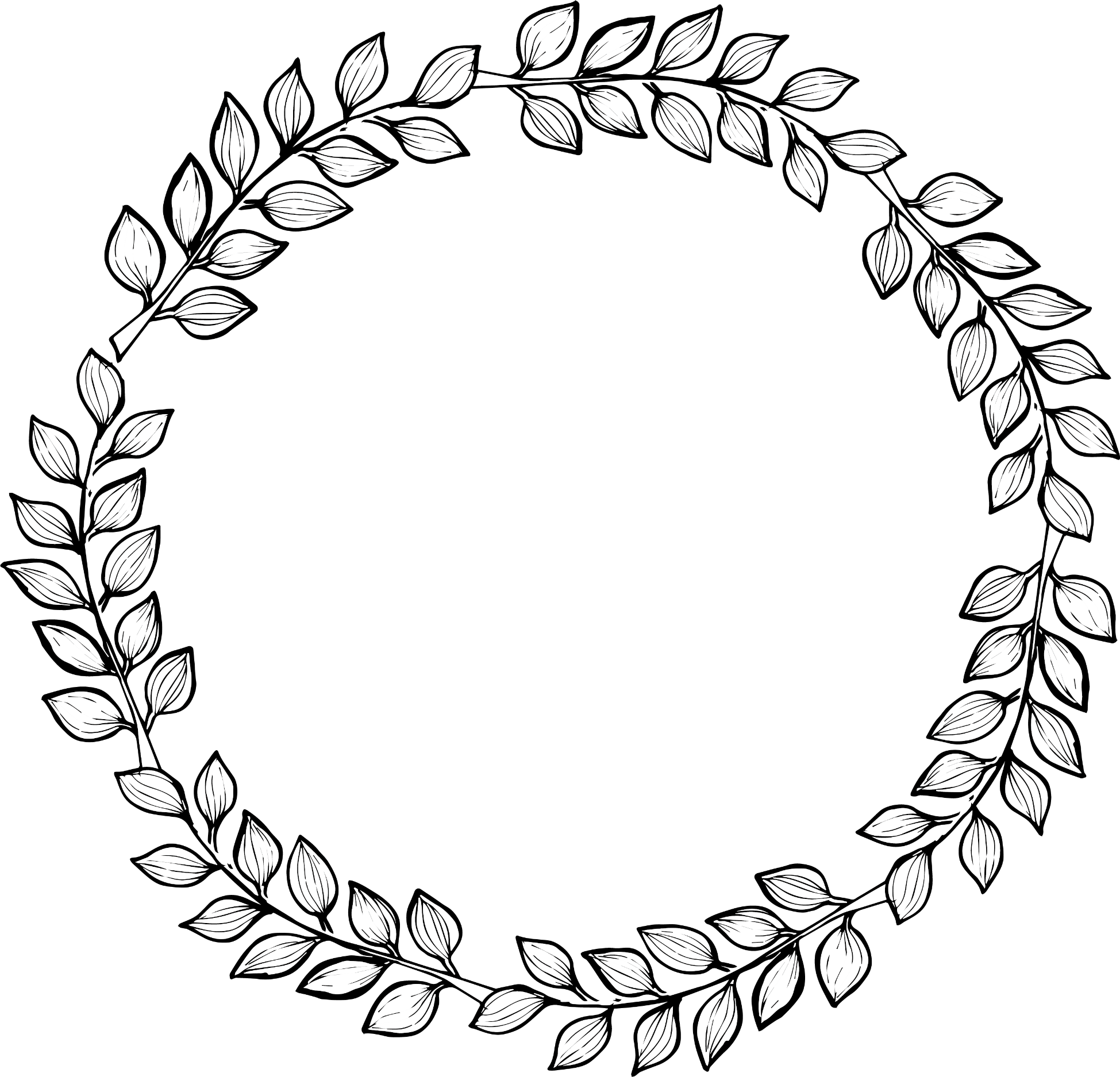 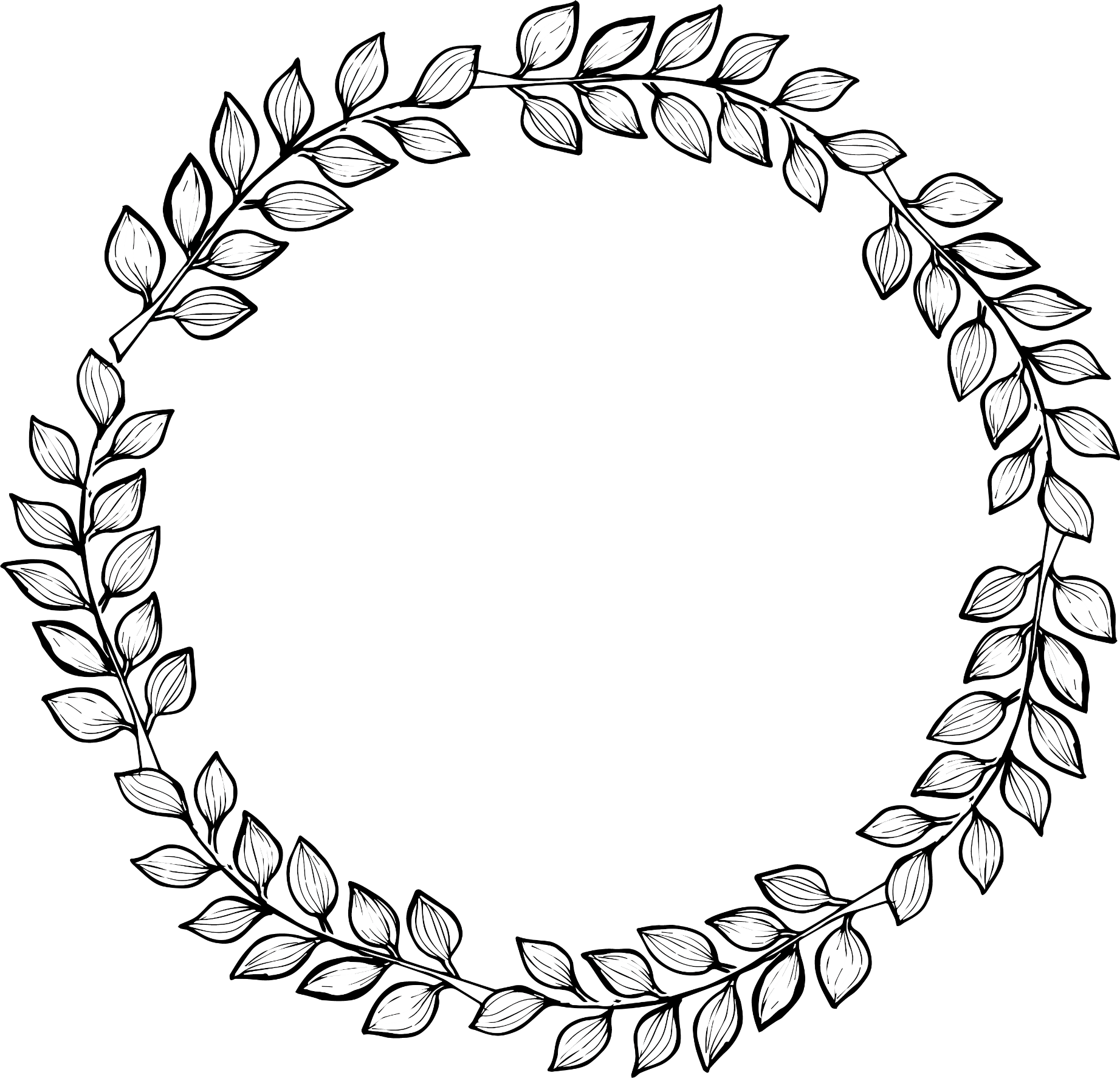 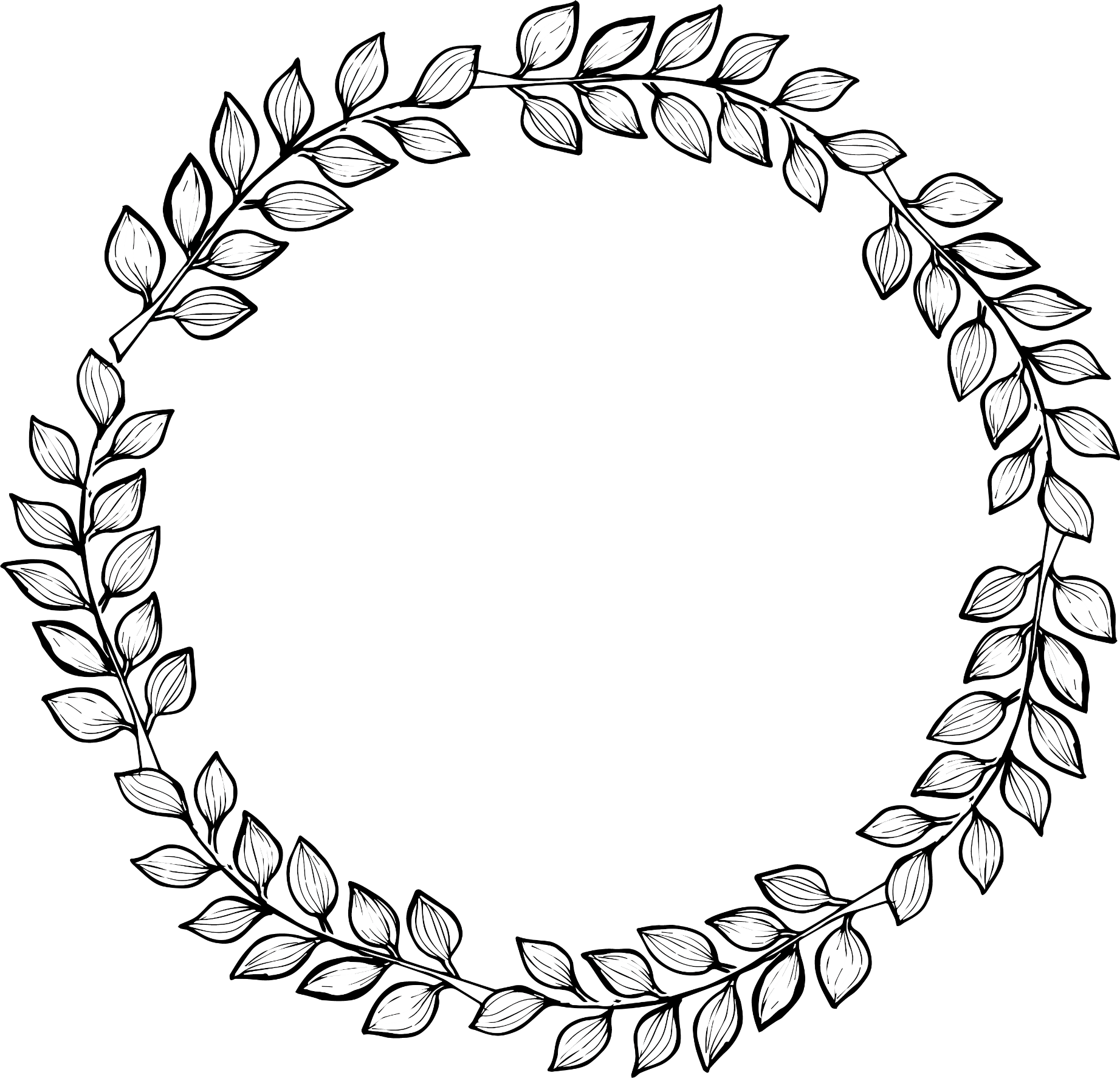 غراب
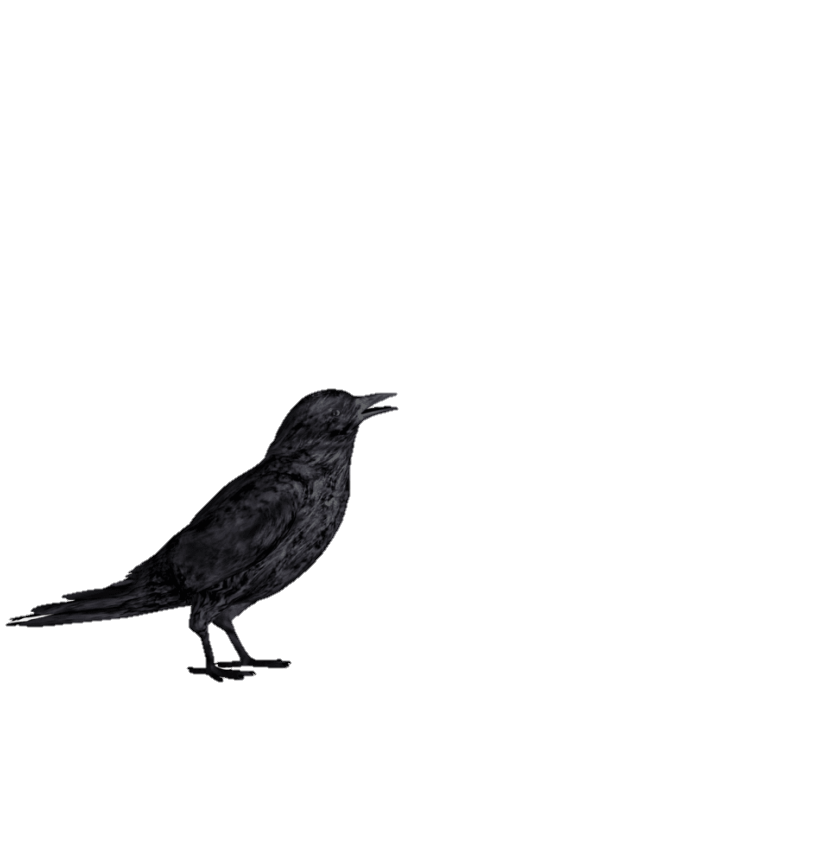 لونه أبيض
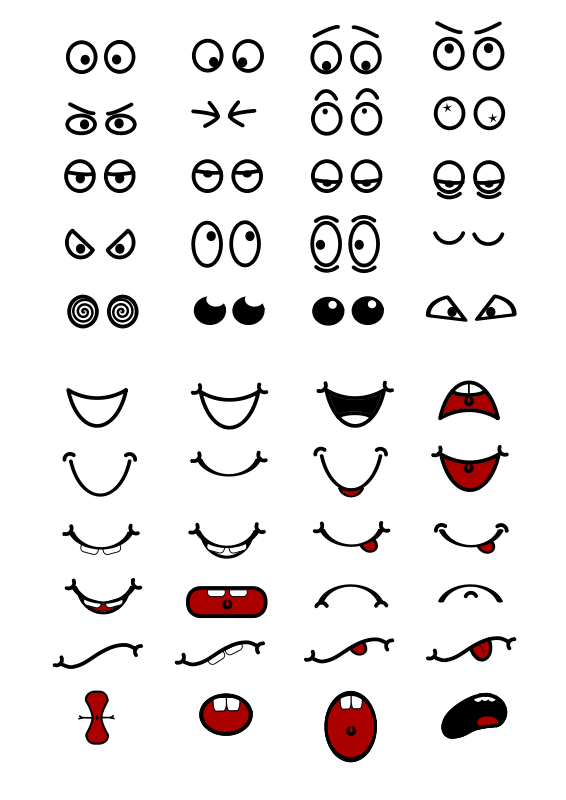 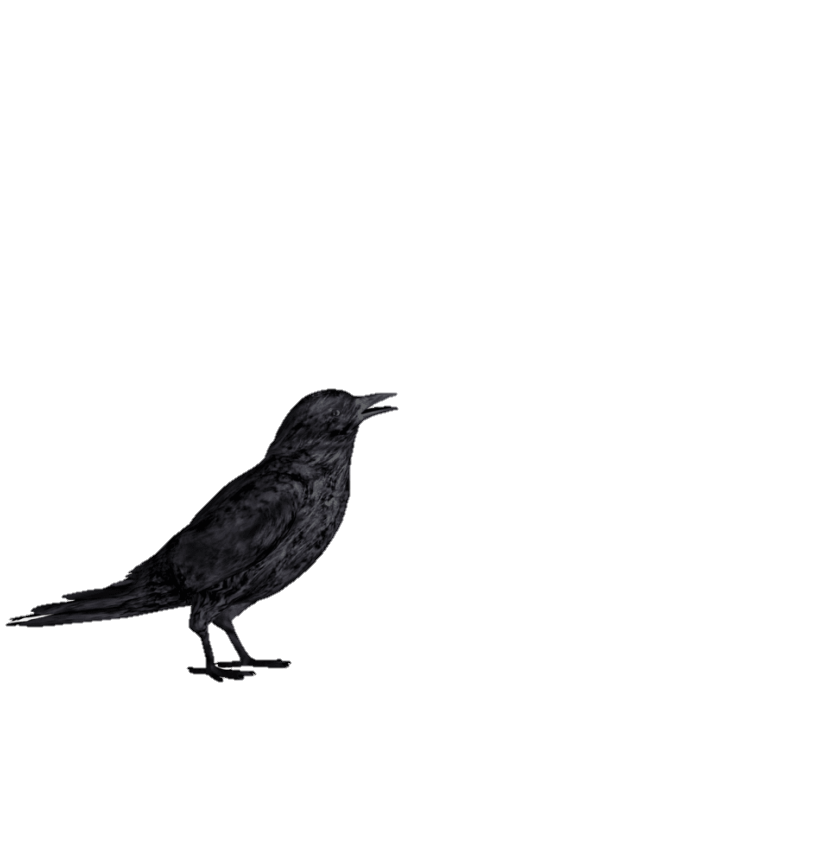 إعداد المعلمة : وضحة القايدي
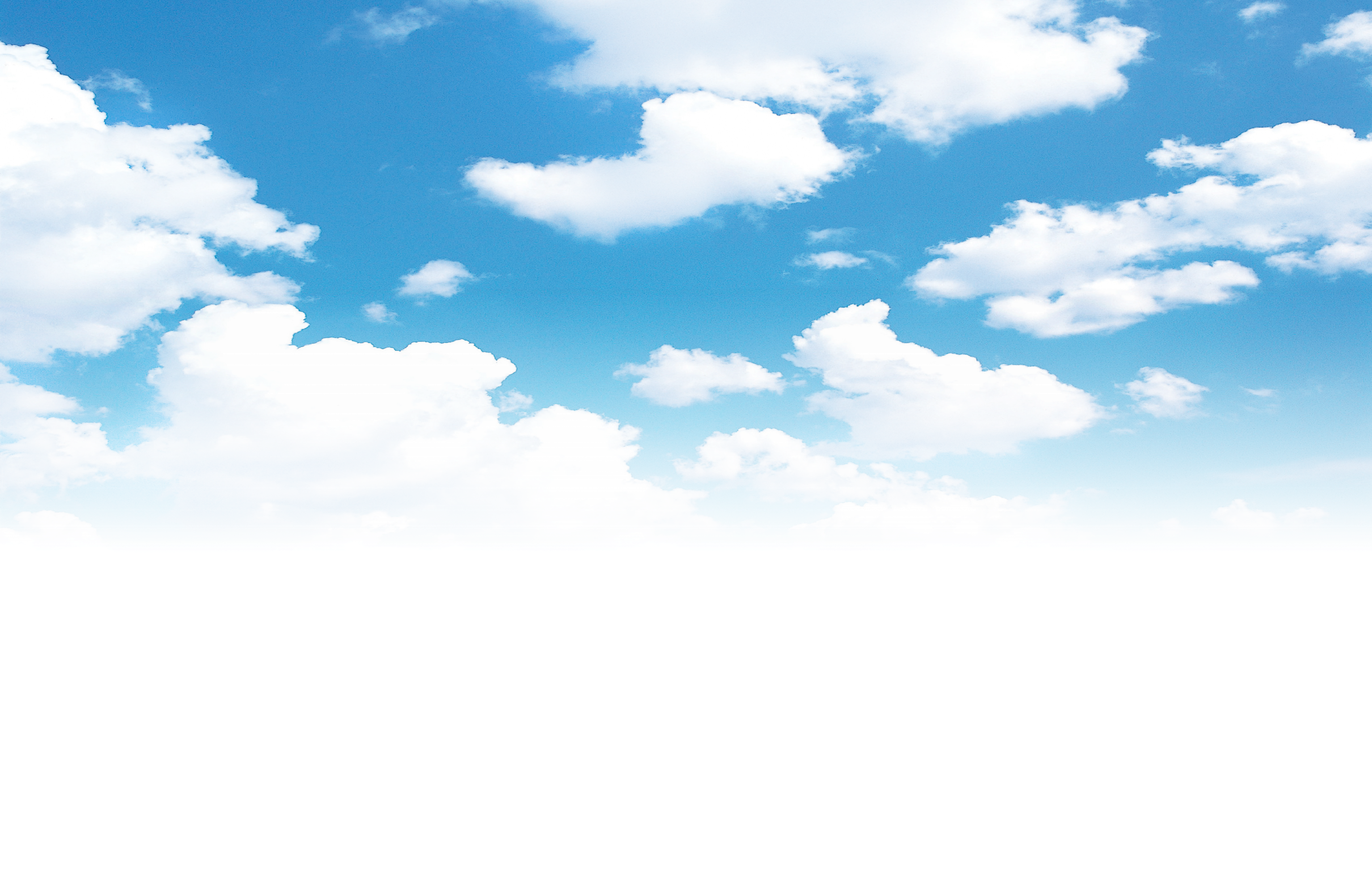 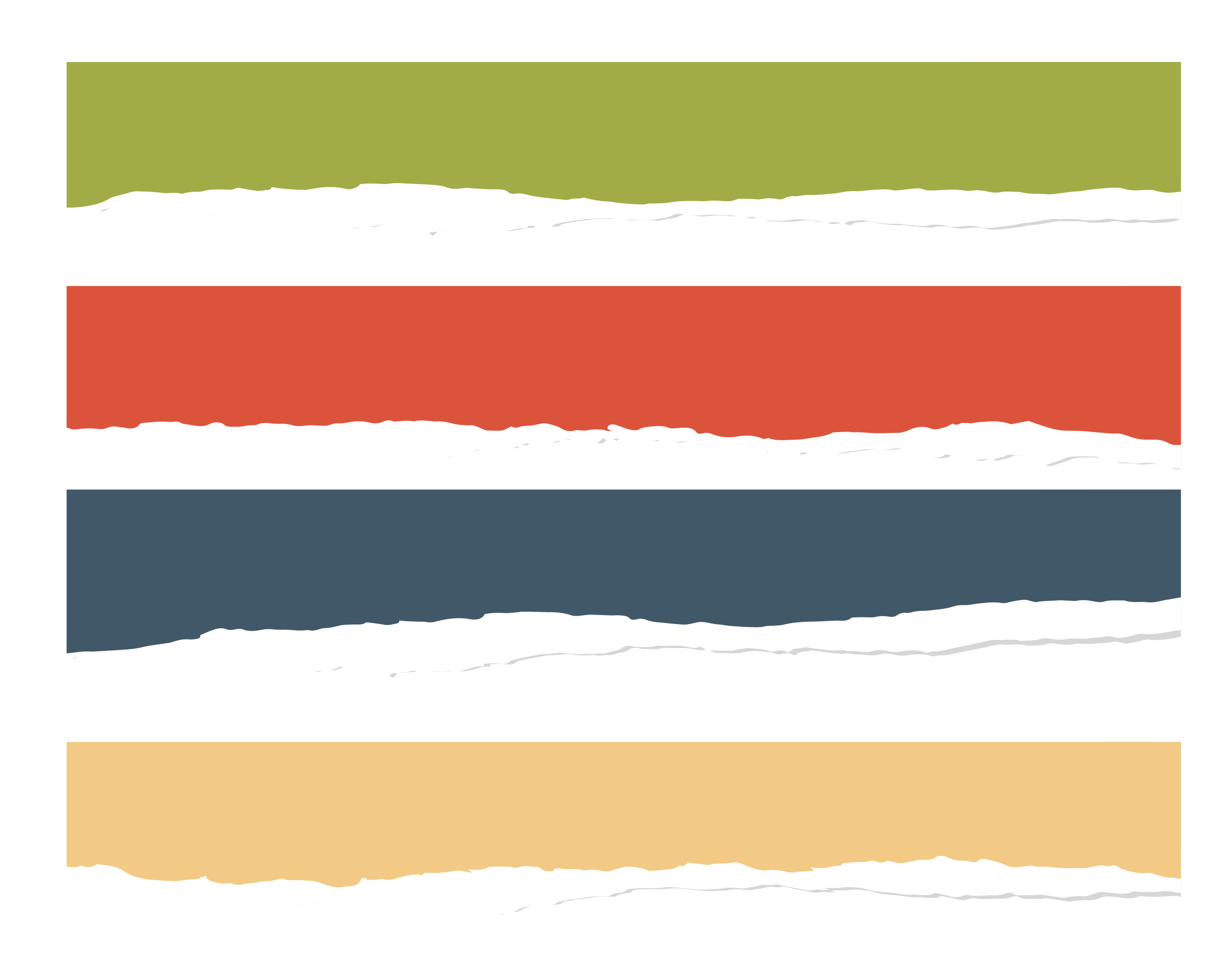 غُراب الحَقل لَوْنُهُ أَسْوَد جَميل
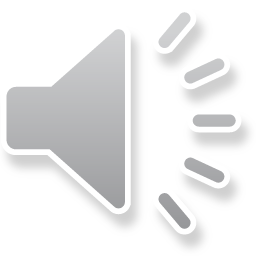 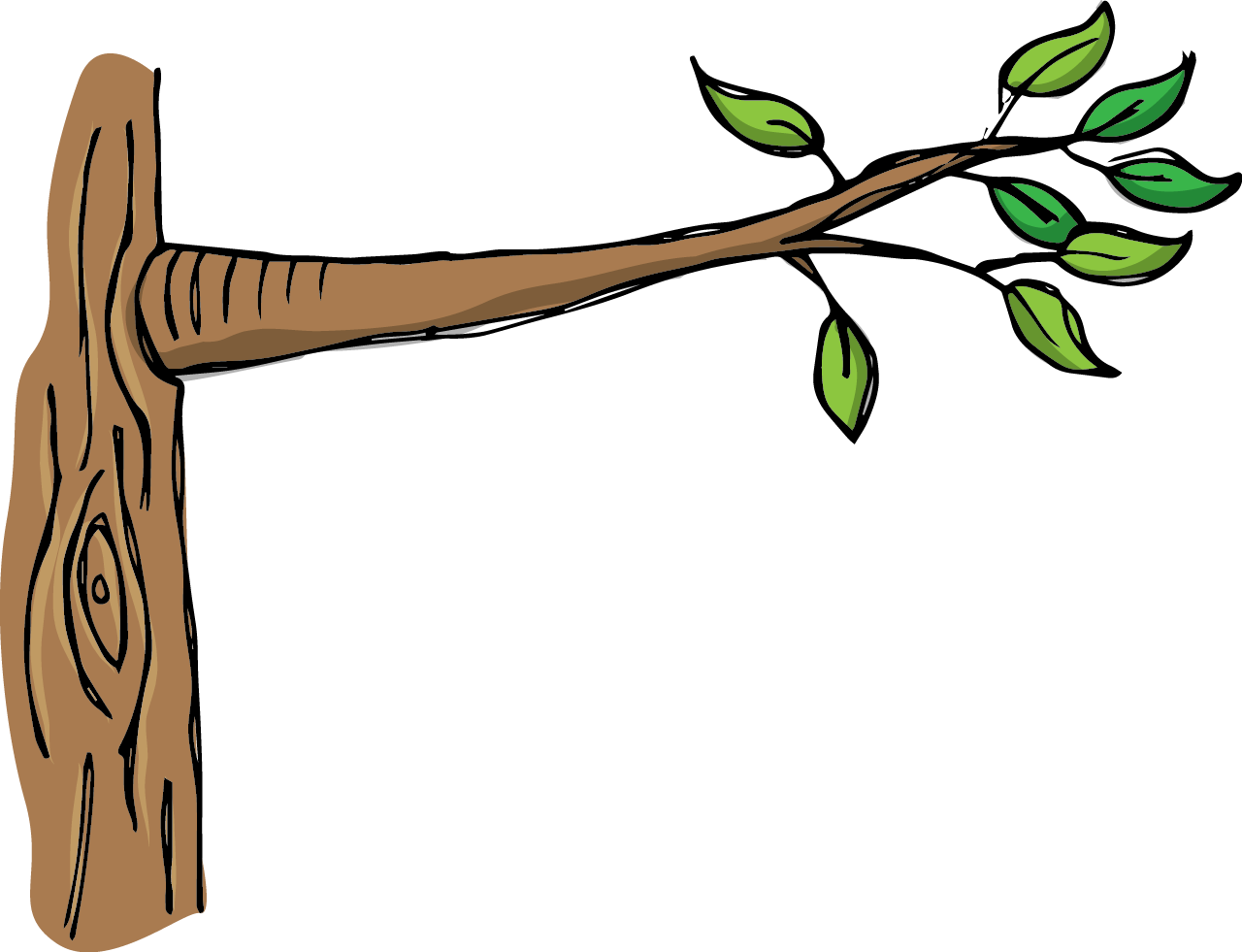 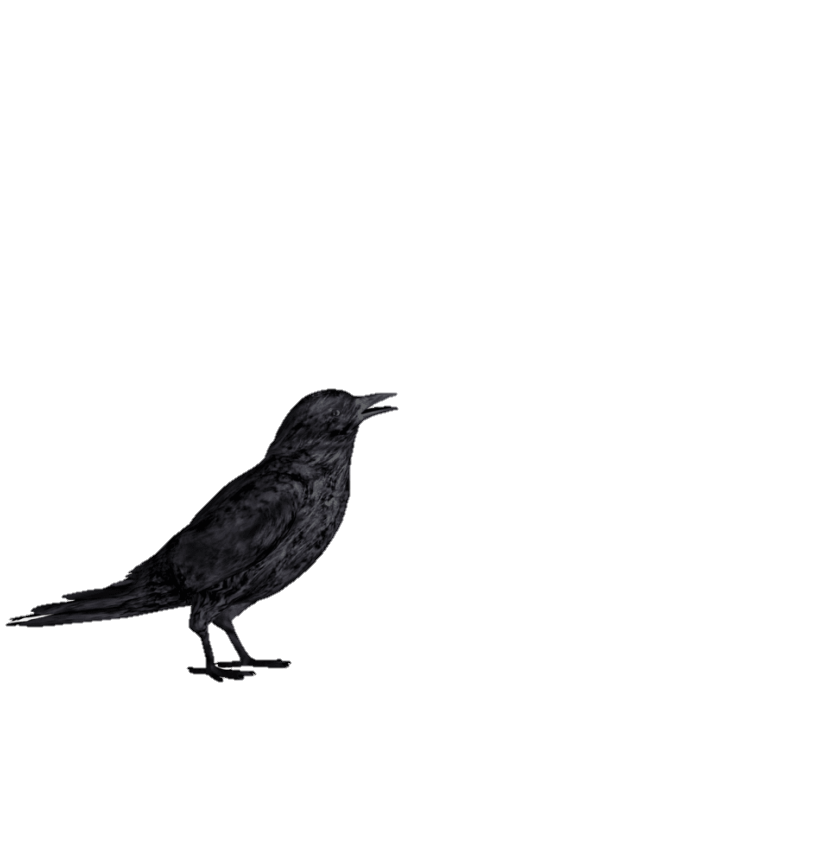 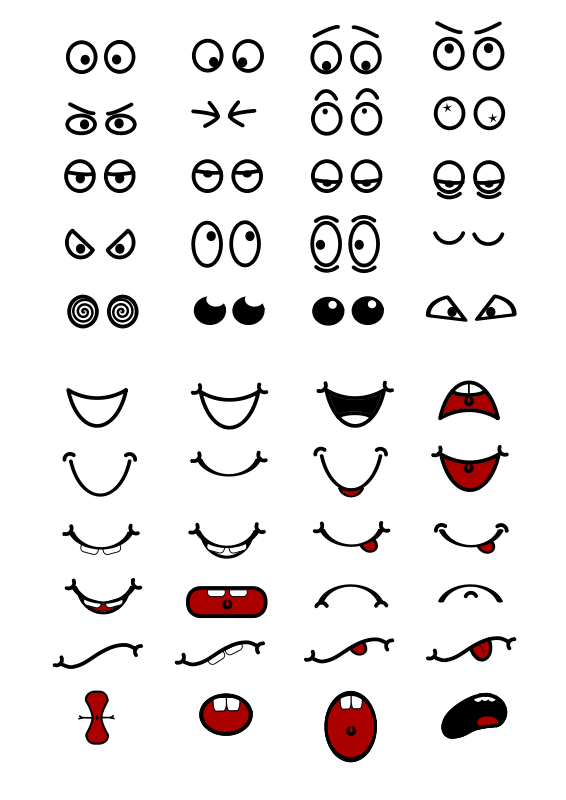 [Speaker Notes: صوت طبيعة]
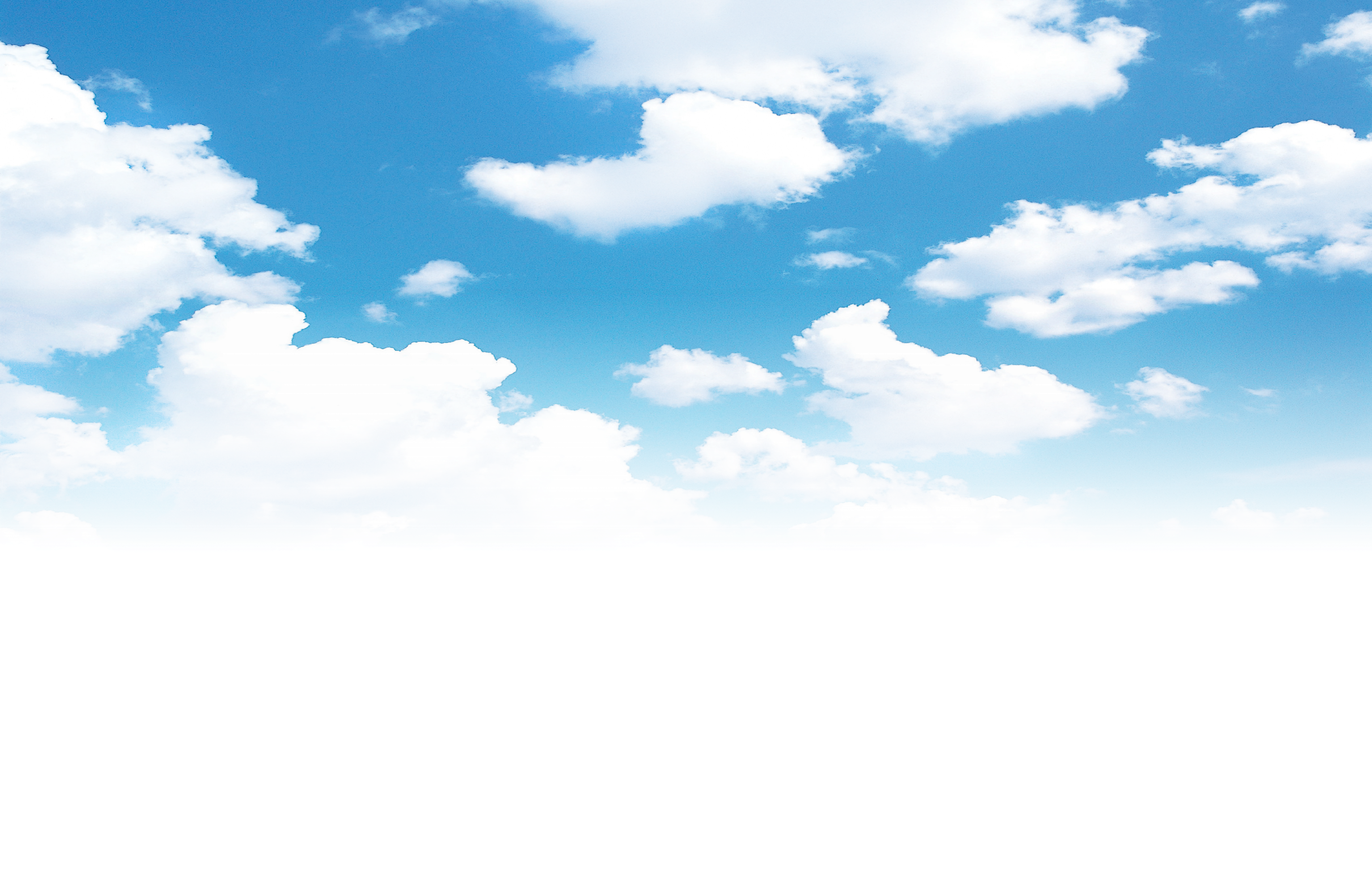 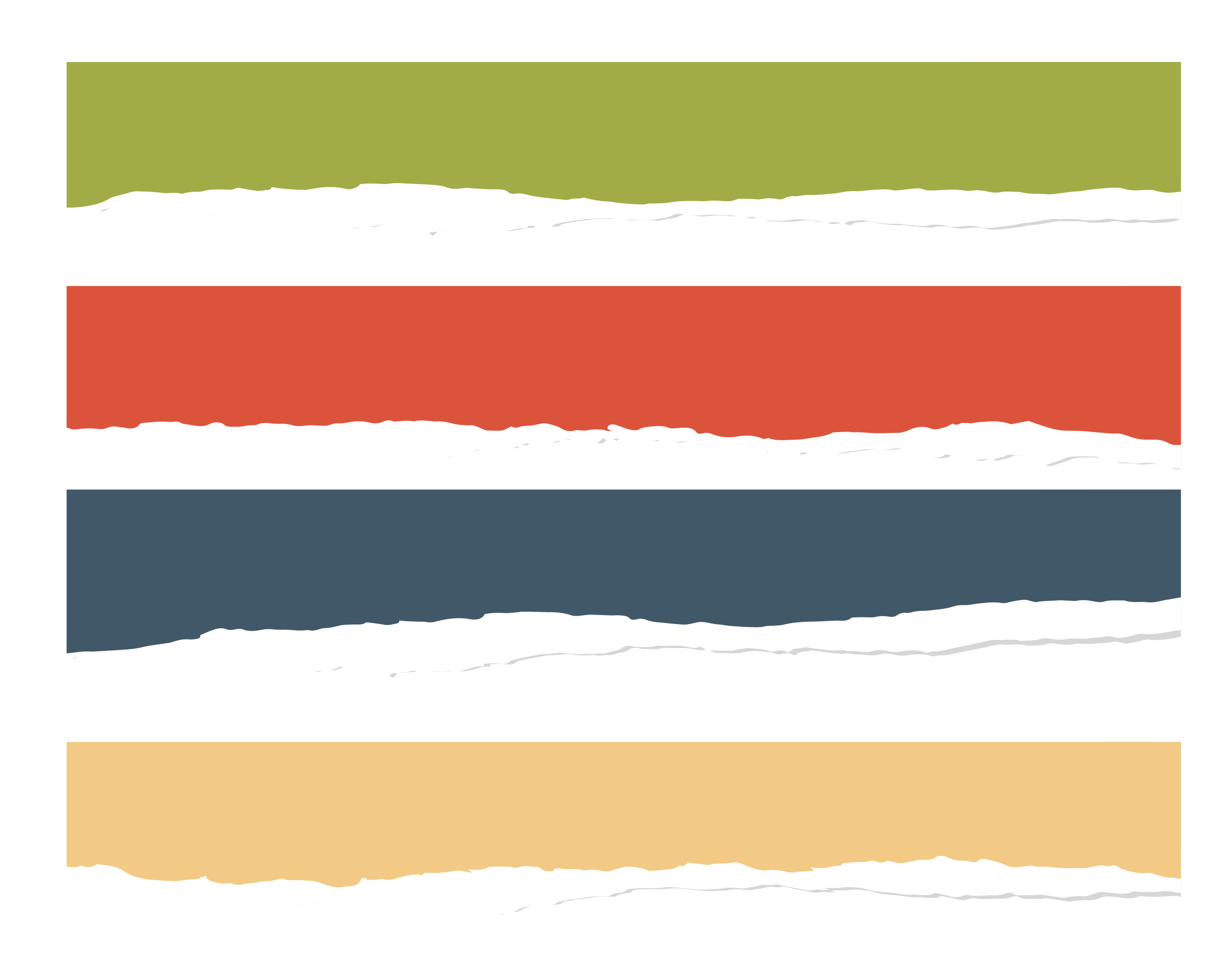 يُحب أي يَبْني عُشَّه فَوقَ الأغْصان الشَّجر .
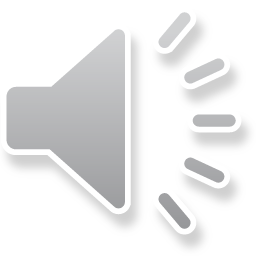 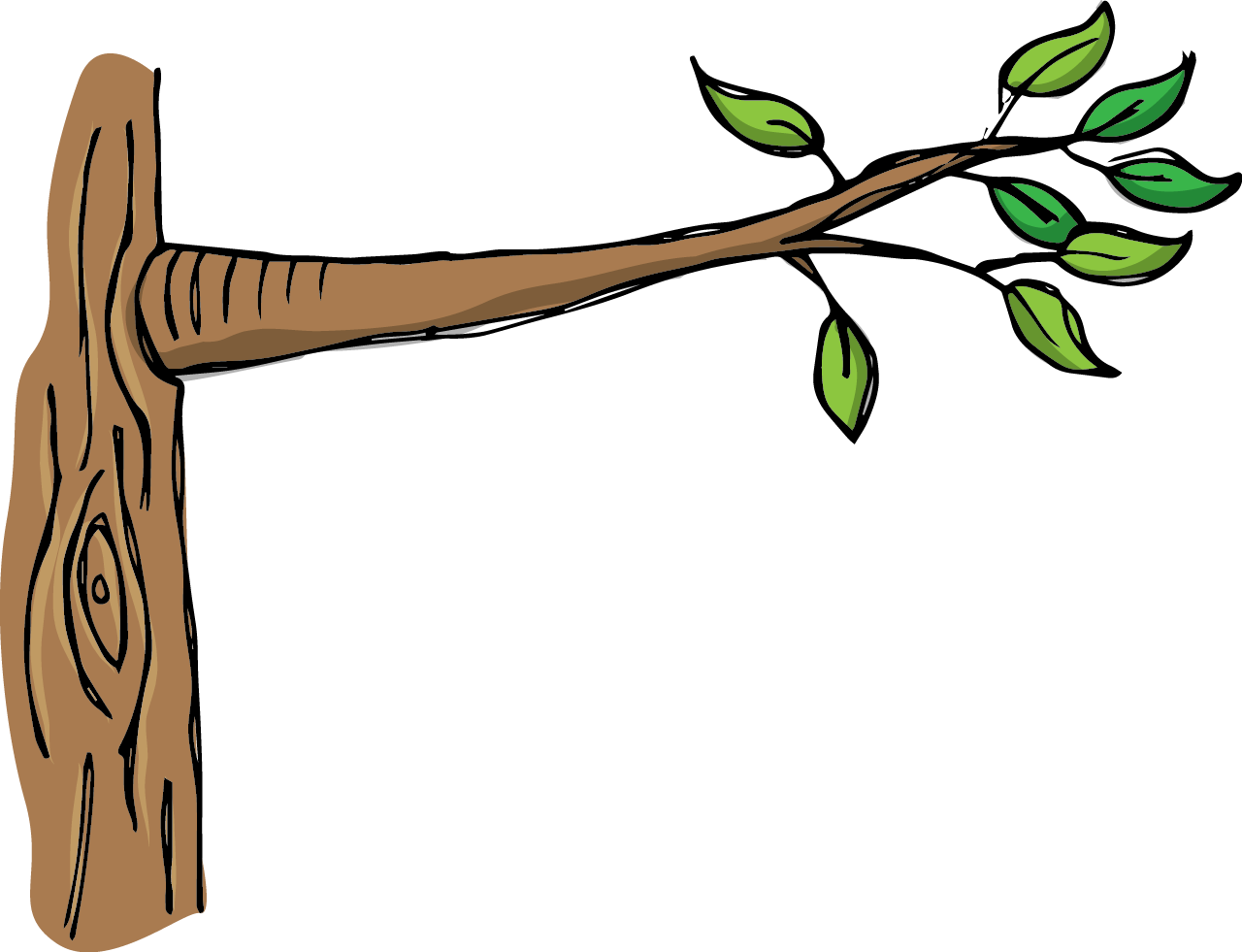 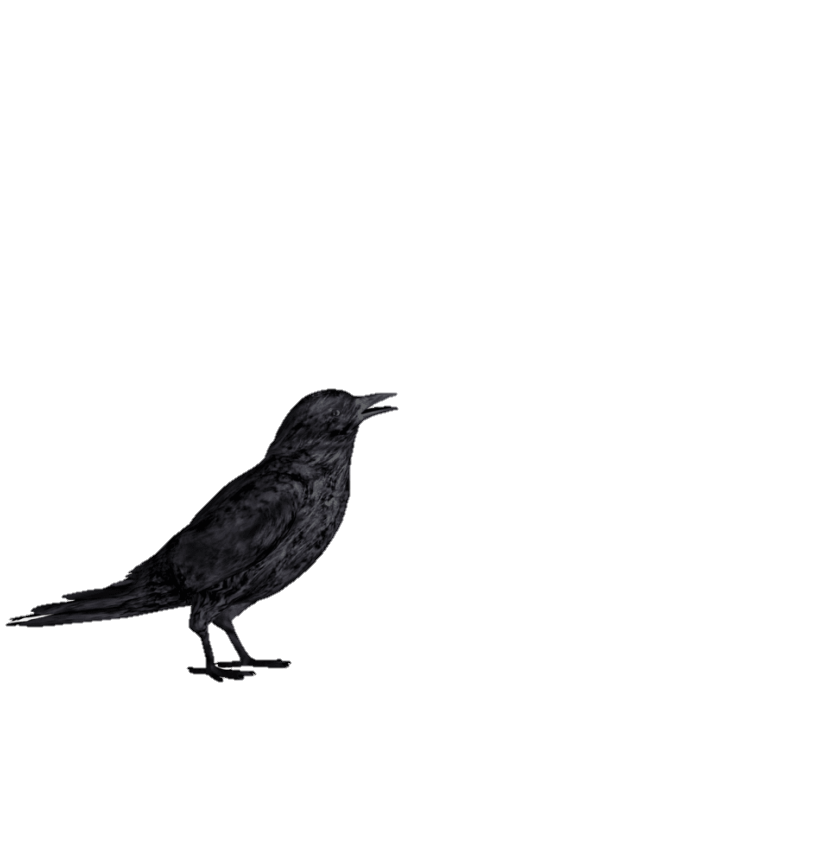 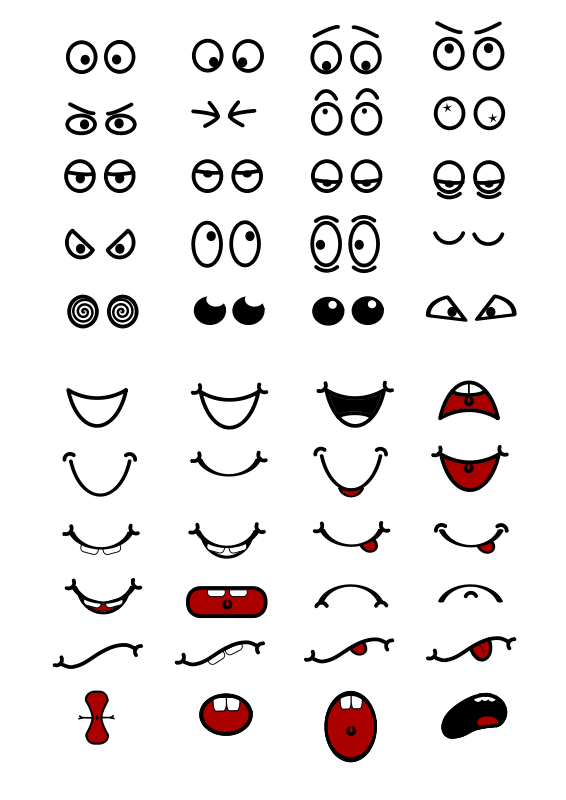 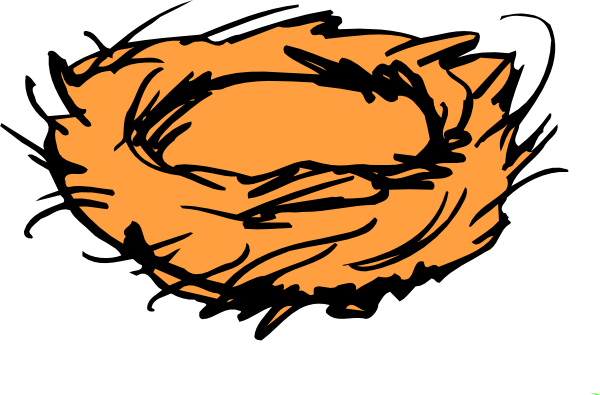 [Speaker Notes: صوت طبيعة]
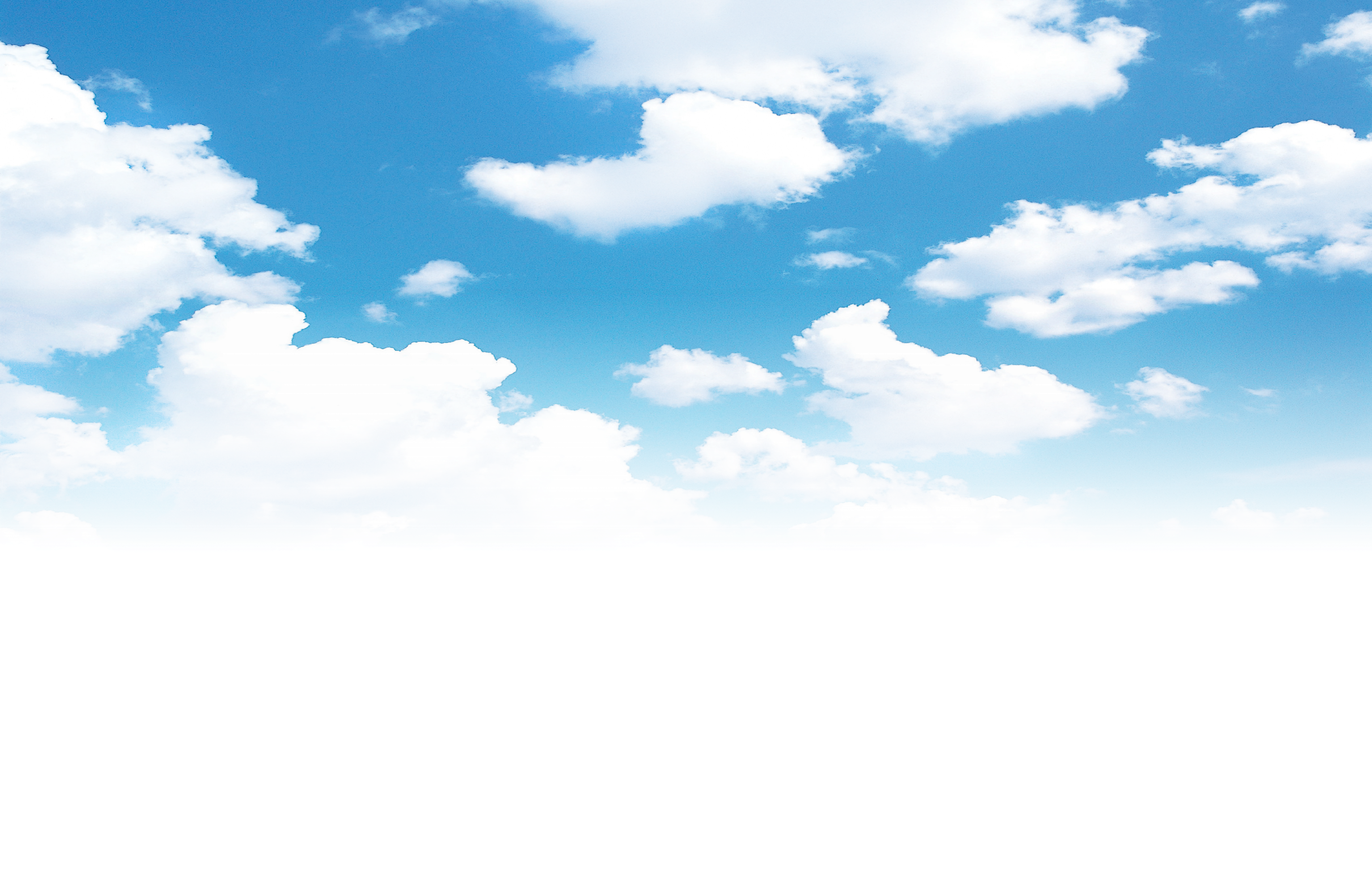 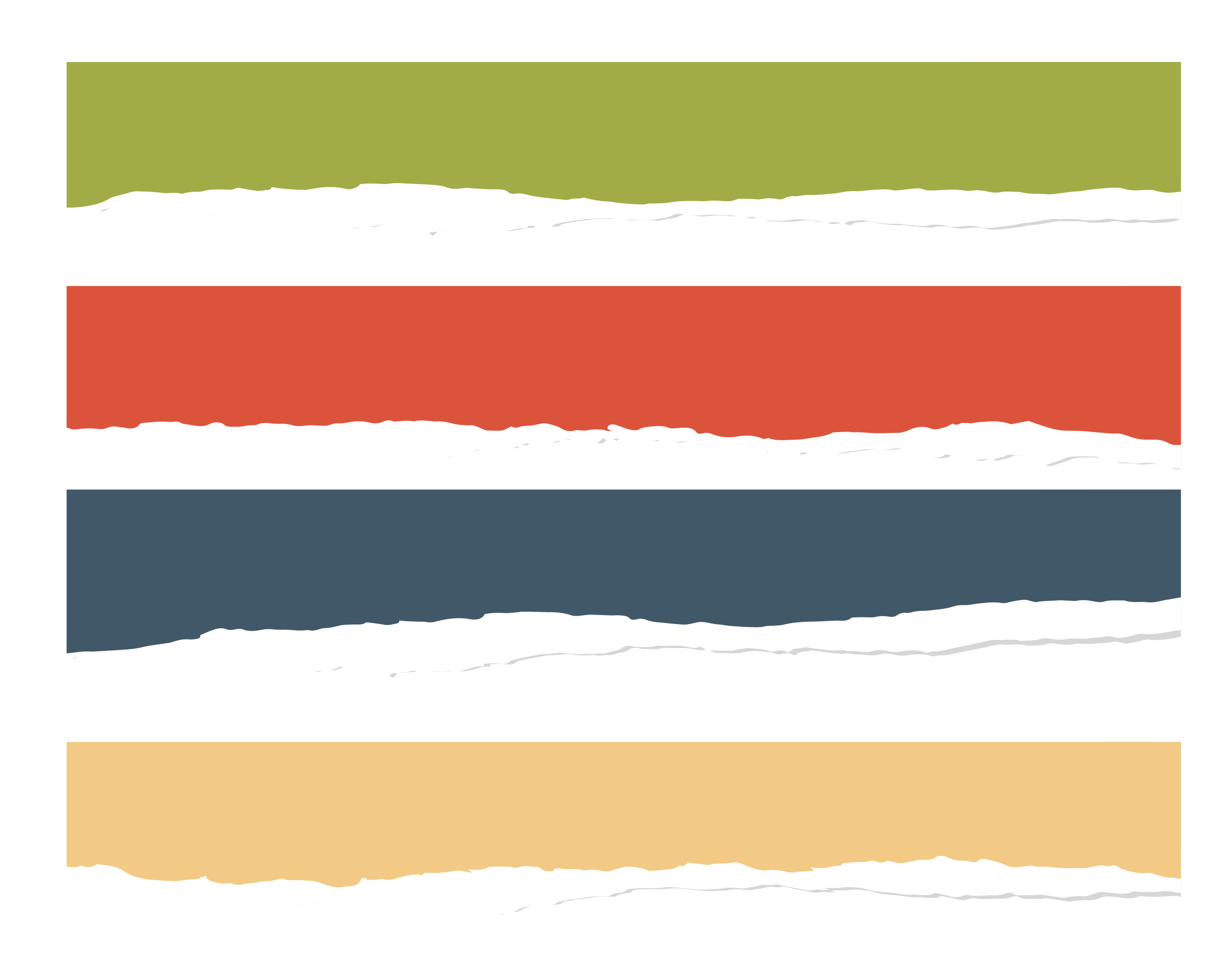 و يُحِب أَنْ يَطير عاليًا نَحْوَ الغُيوم .
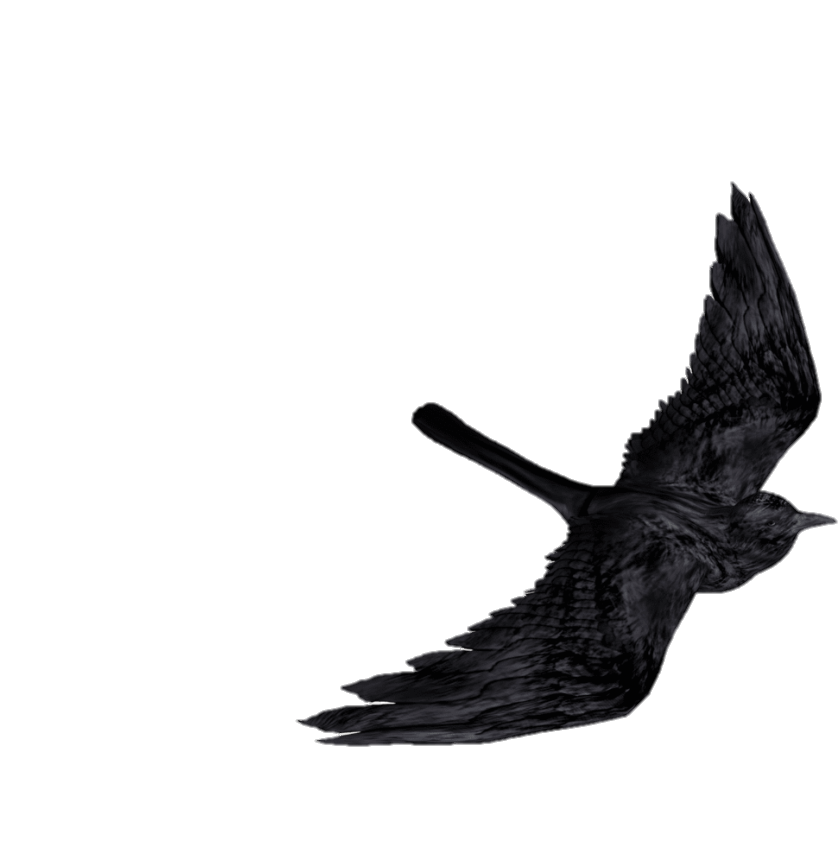 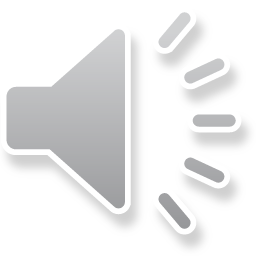 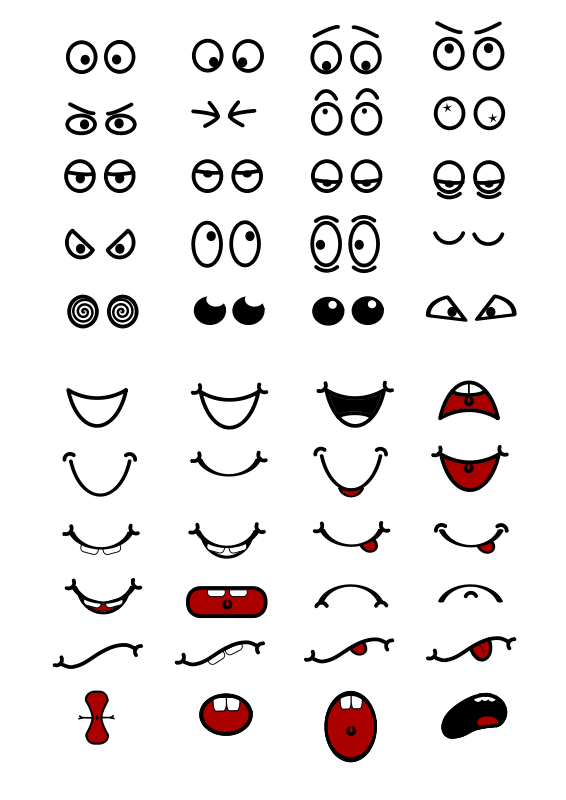 [Speaker Notes: صوت طبيعة]
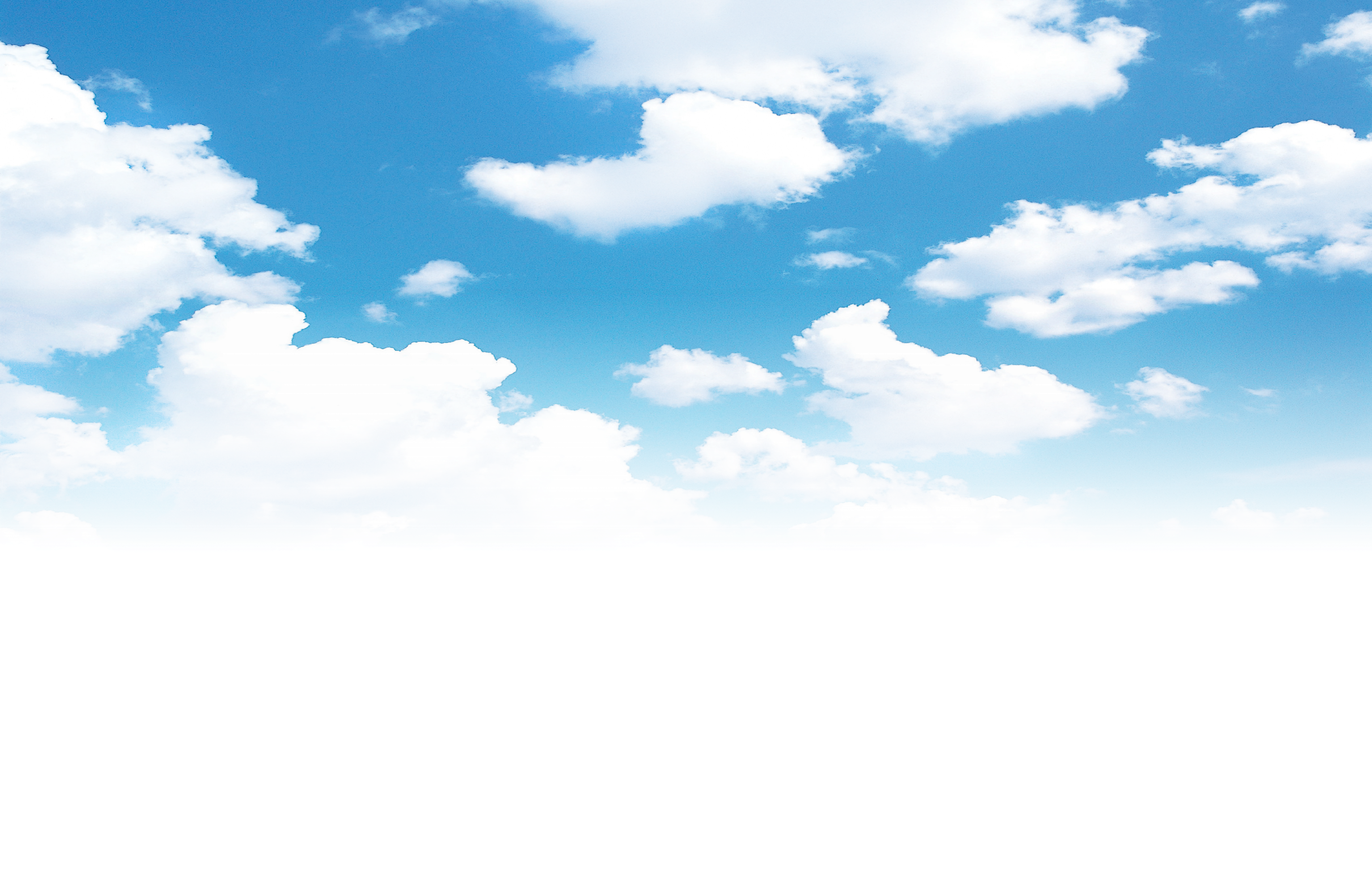 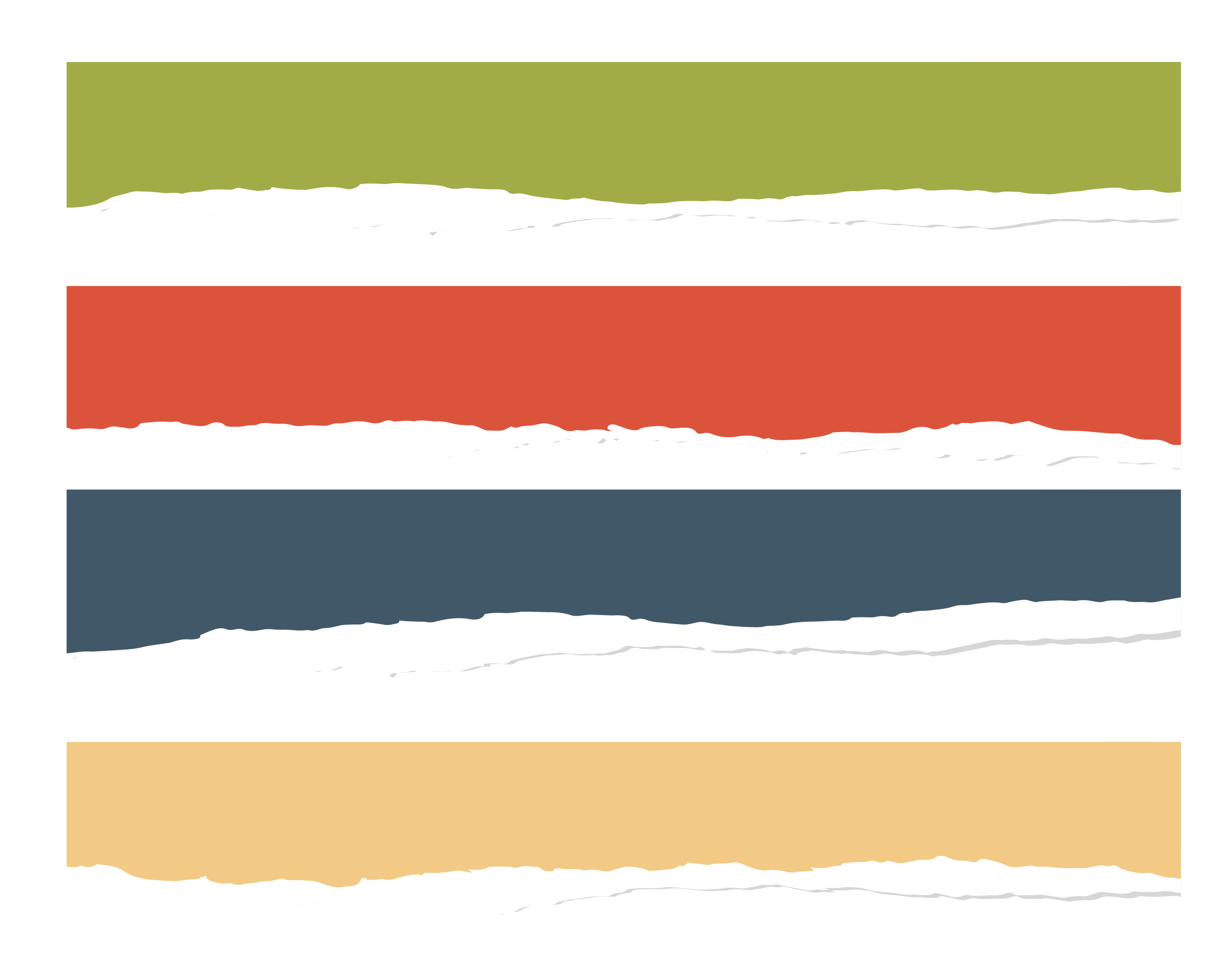 يُحِب أنَّ يزين عُشَّه بِأشياء صَغيرة برّاقة .
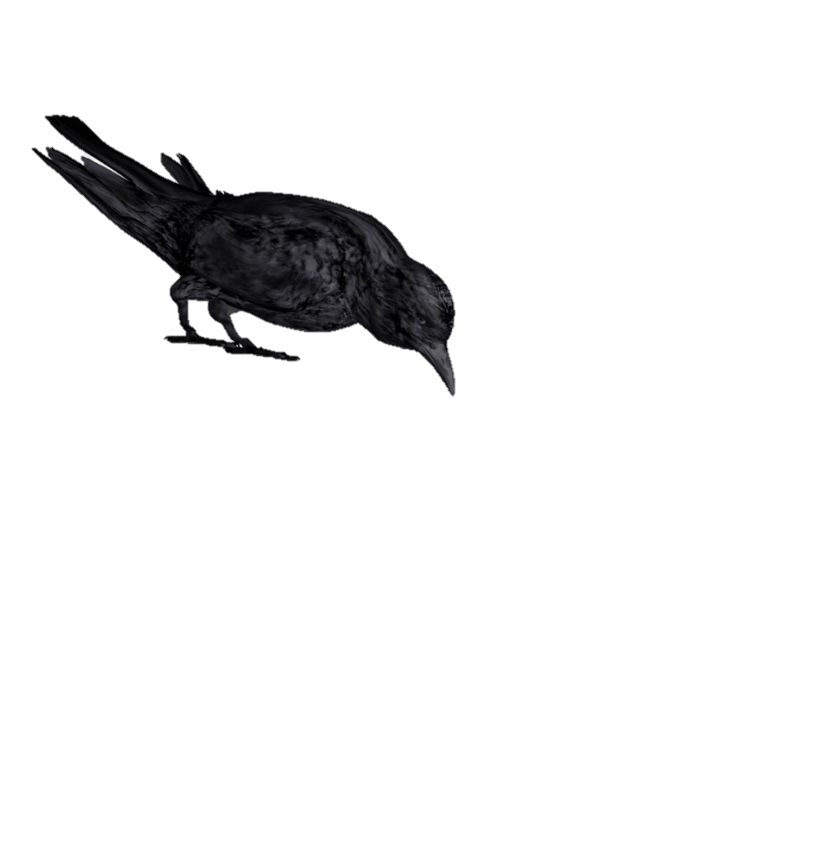 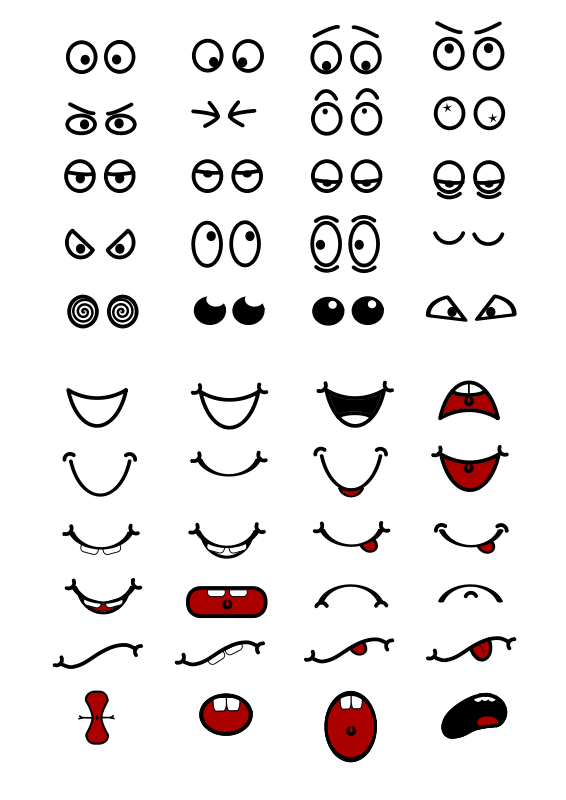 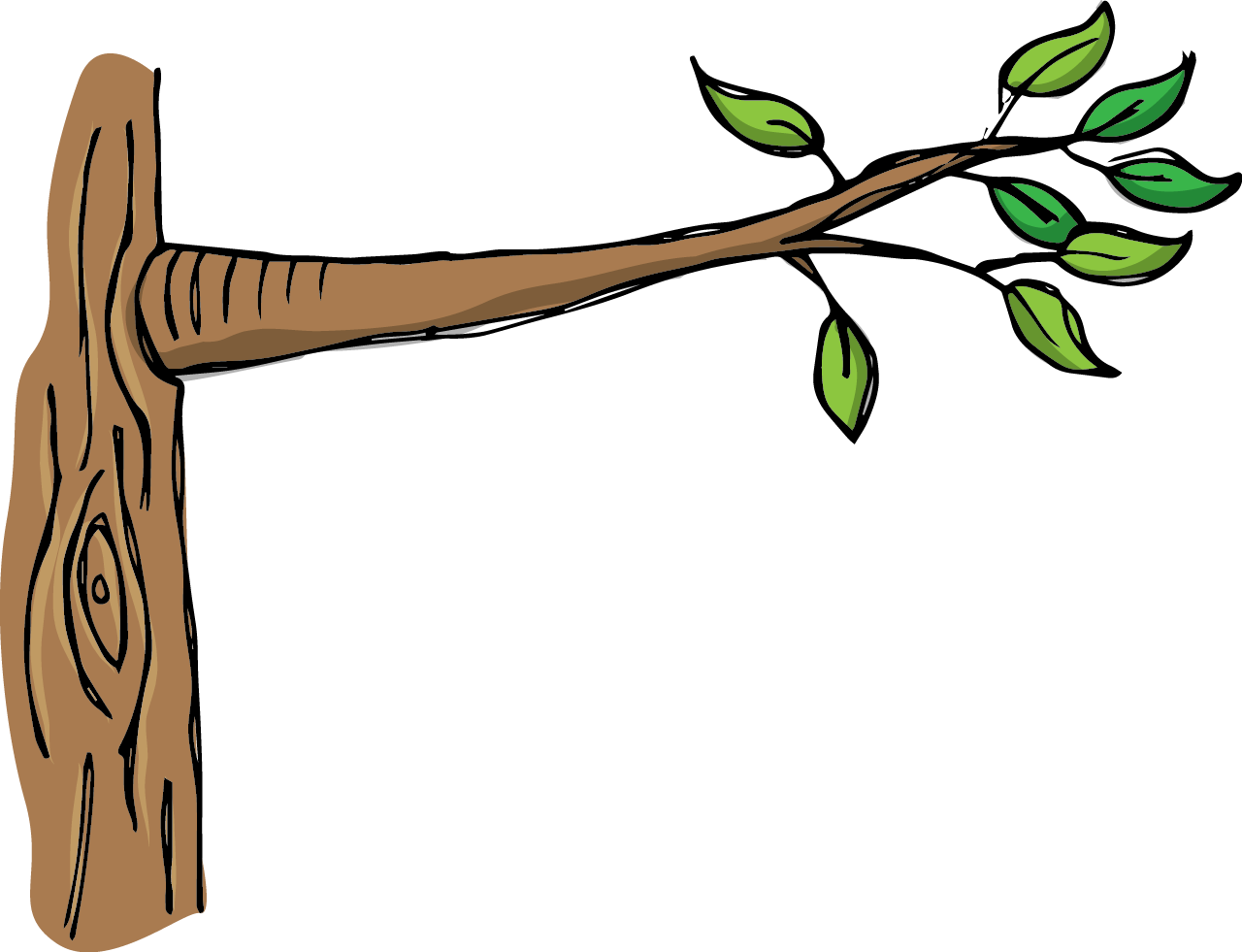 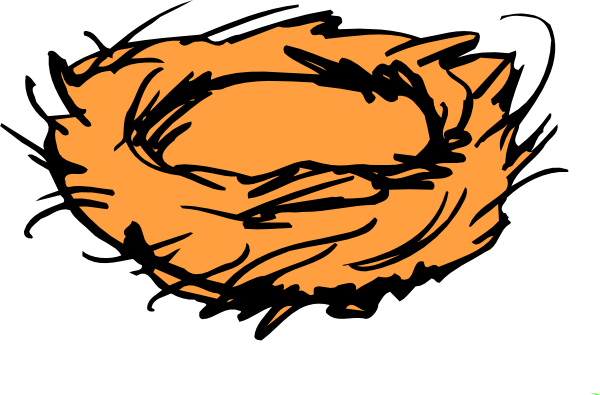 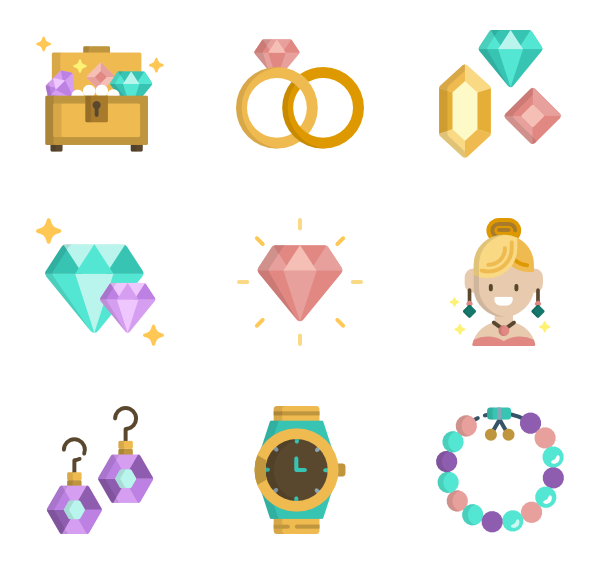 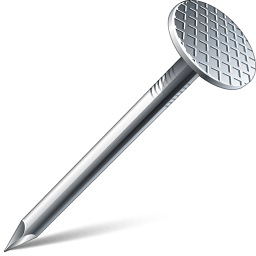 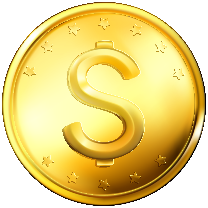 [Speaker Notes: صوت طبيعة]
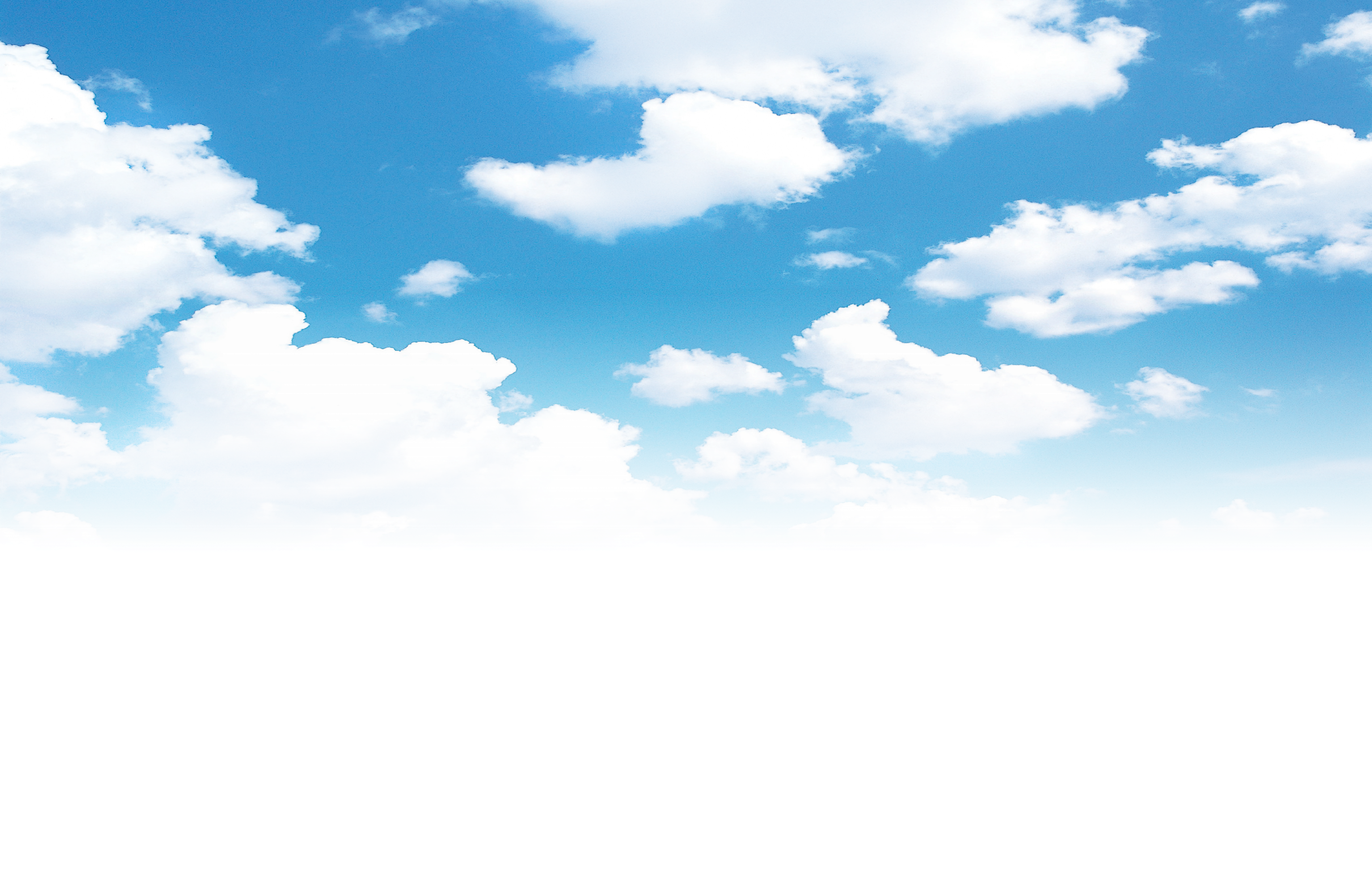 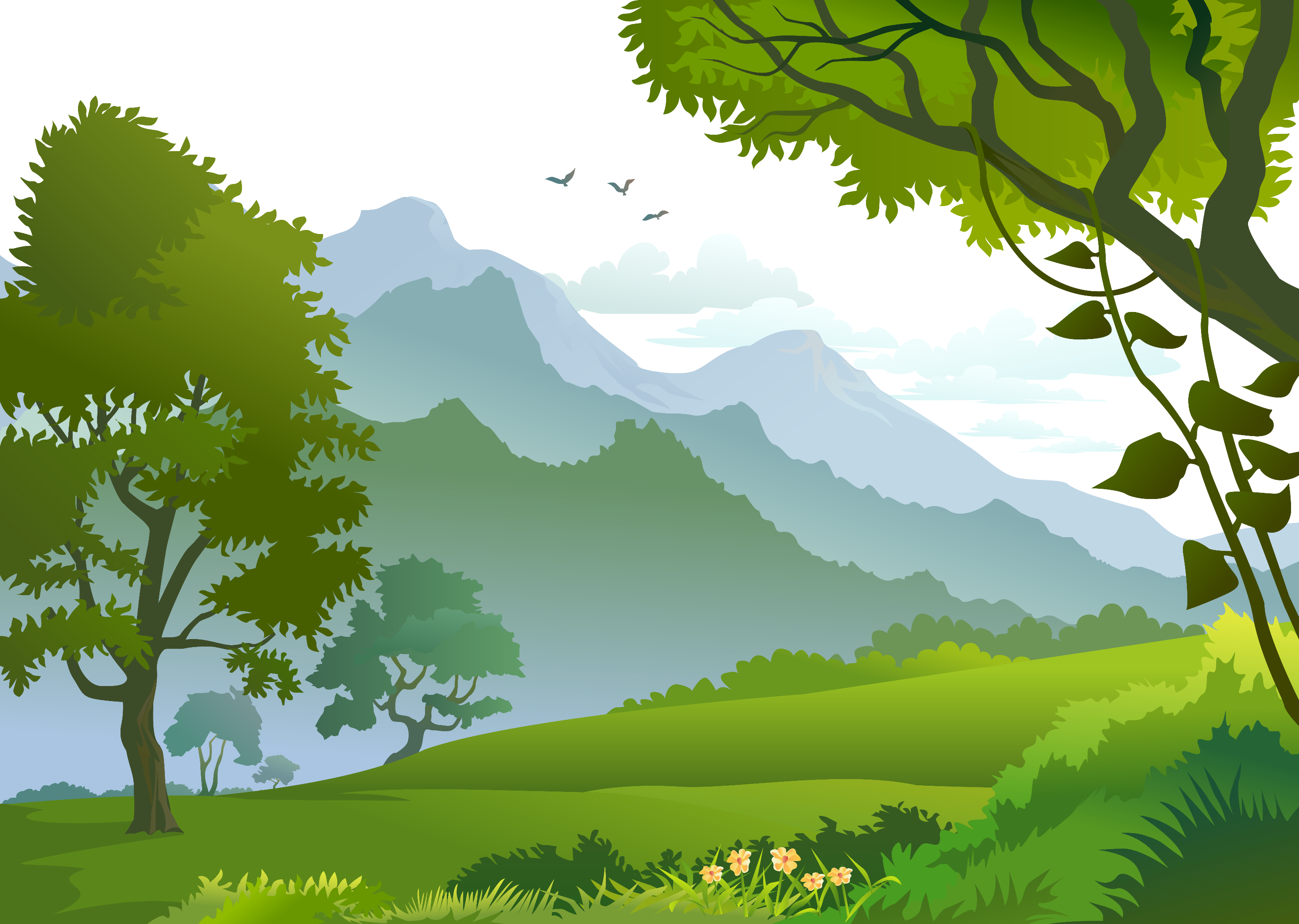 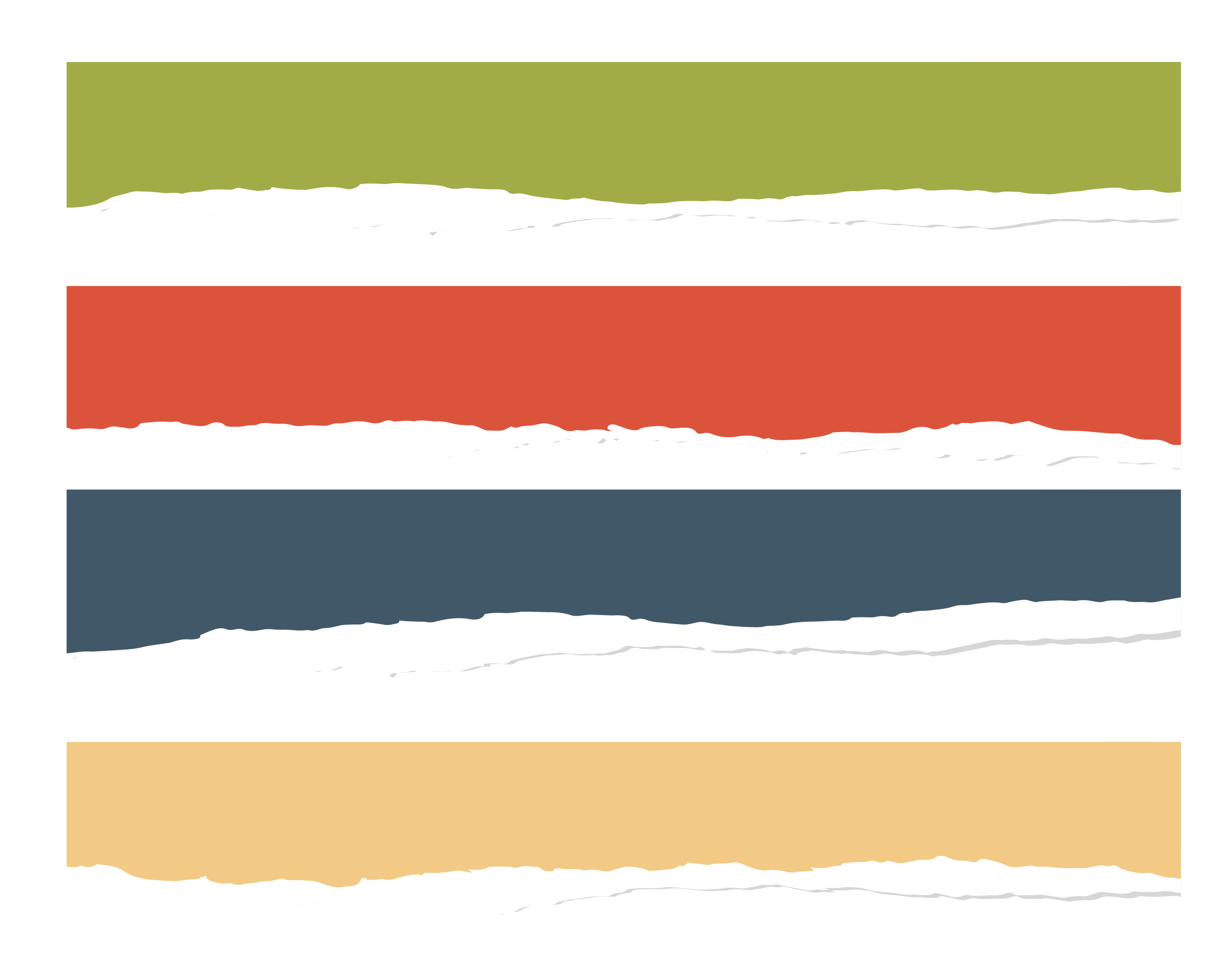 يَبْحث عَنْها في الشَّرق و الغَرْب و بين الأغْصان .
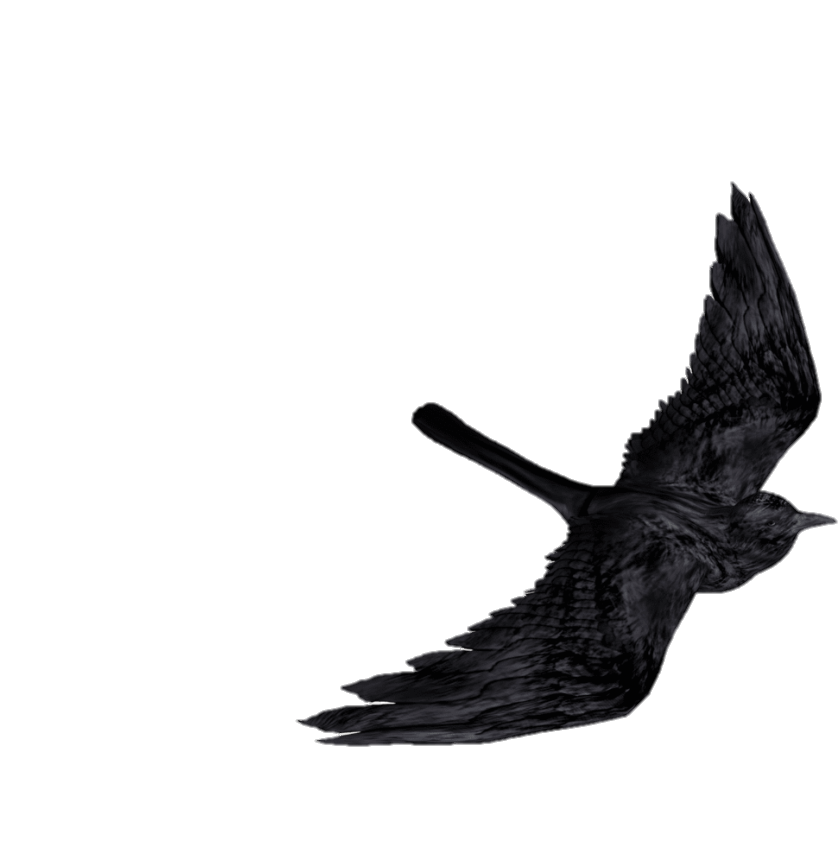 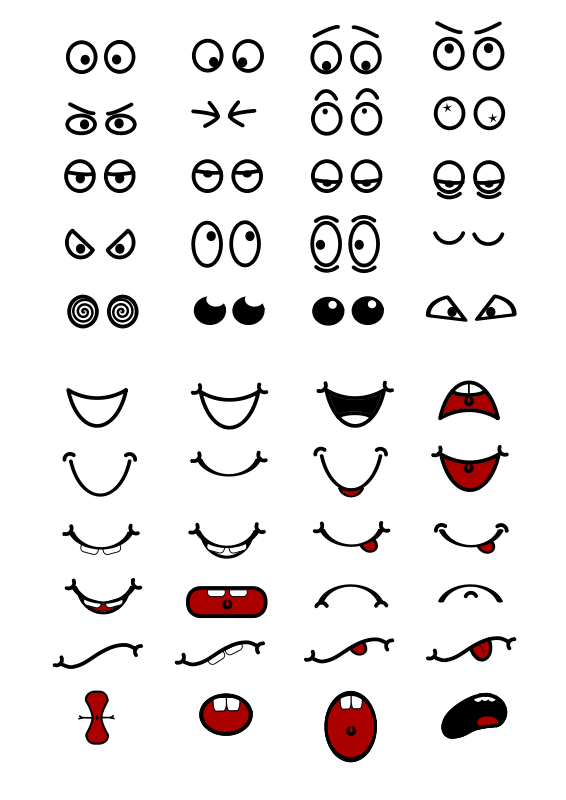 [Speaker Notes: صوت طبيعة]
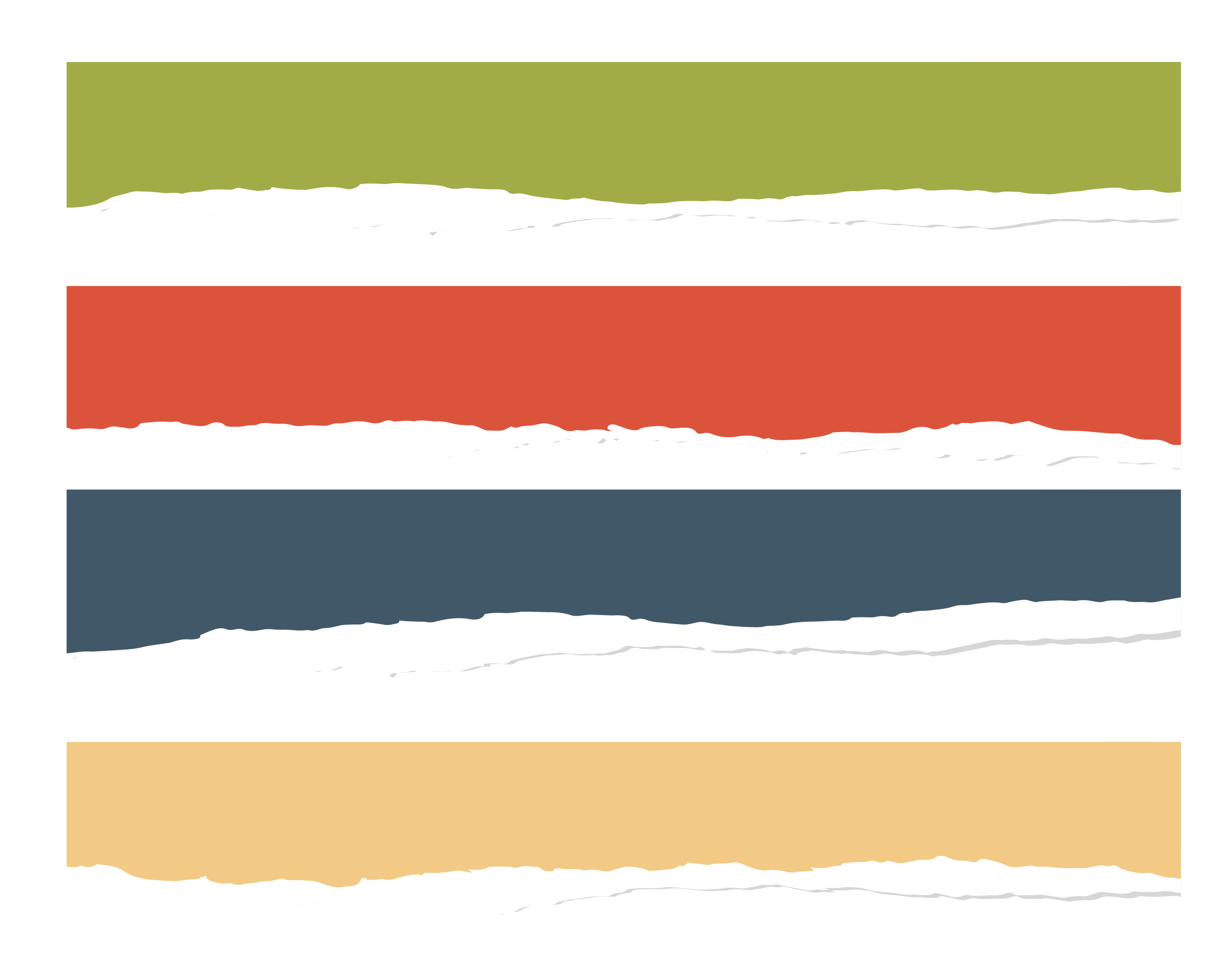 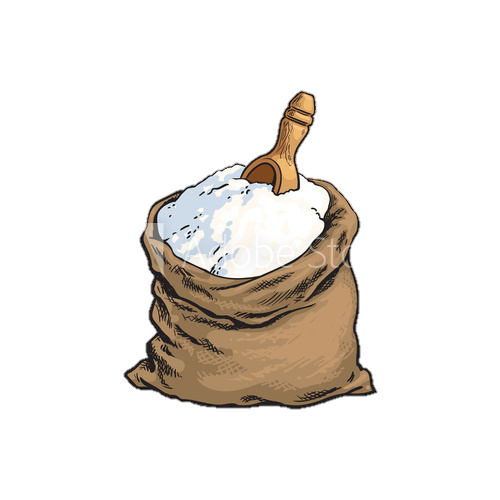 رأى مَرَّة كيسَ طَحينٍ أَبيض مِثل الغُيوم .
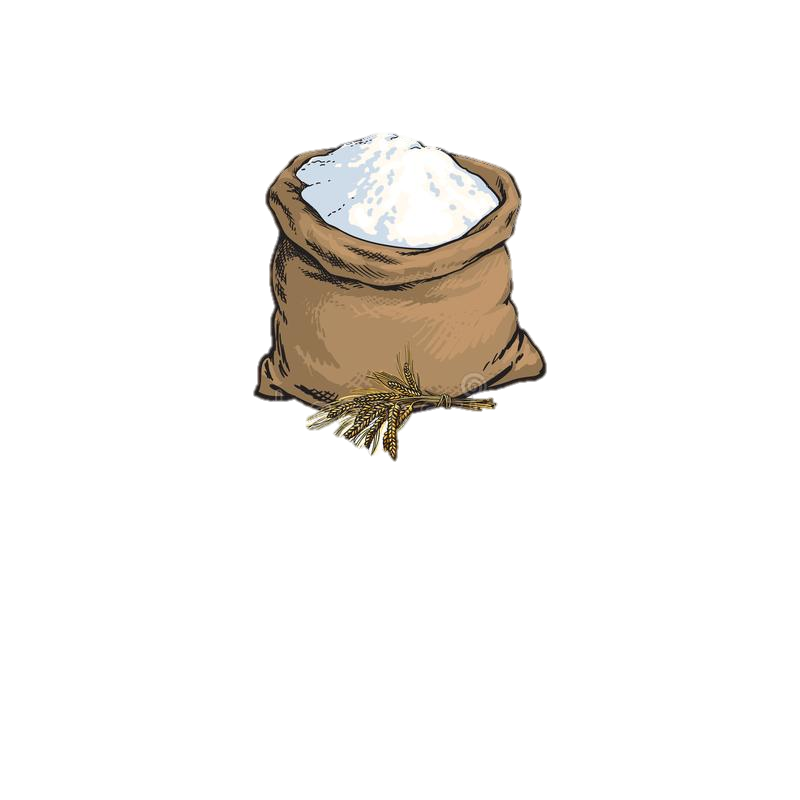 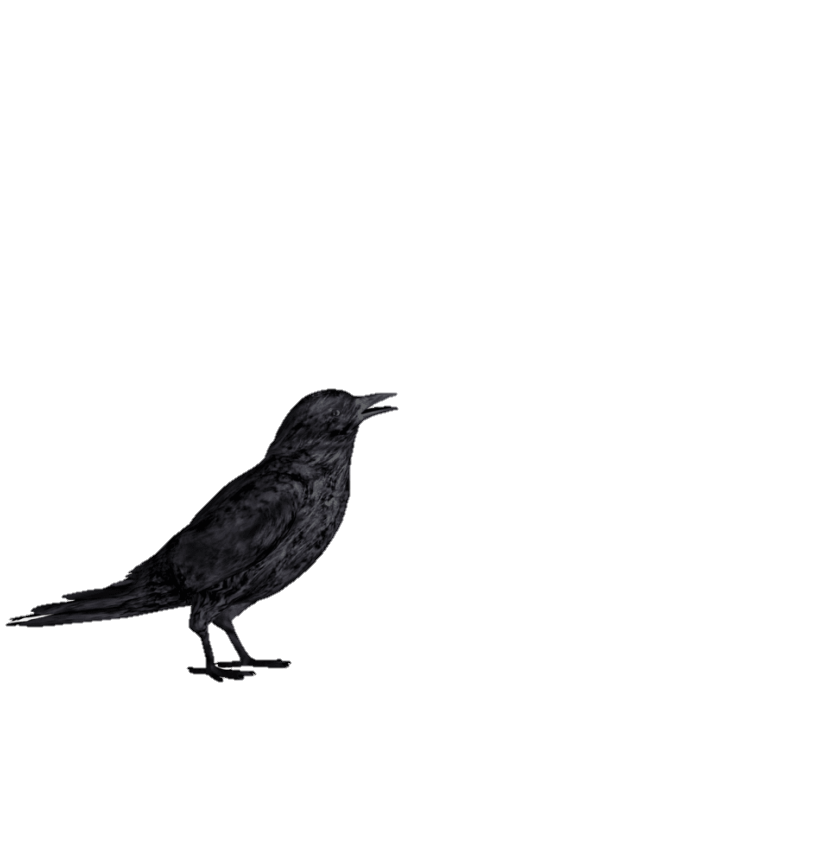 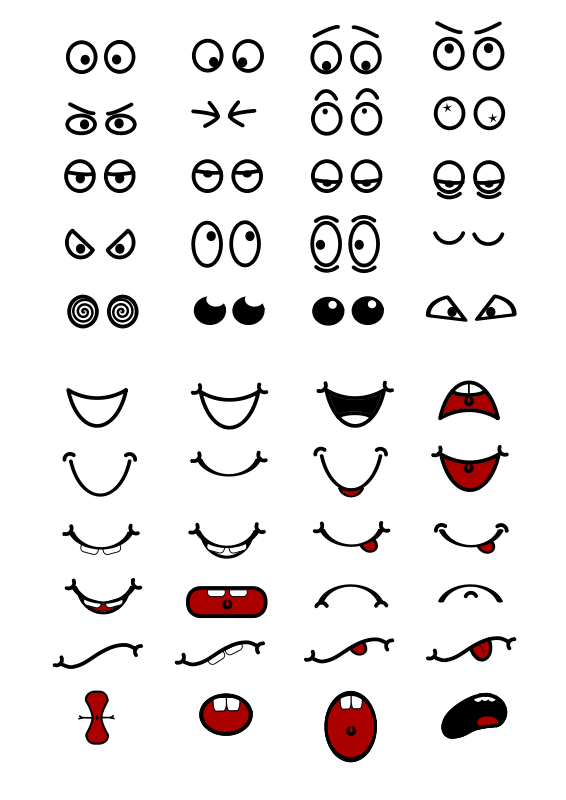 [Speaker Notes: صوت طبيعة]
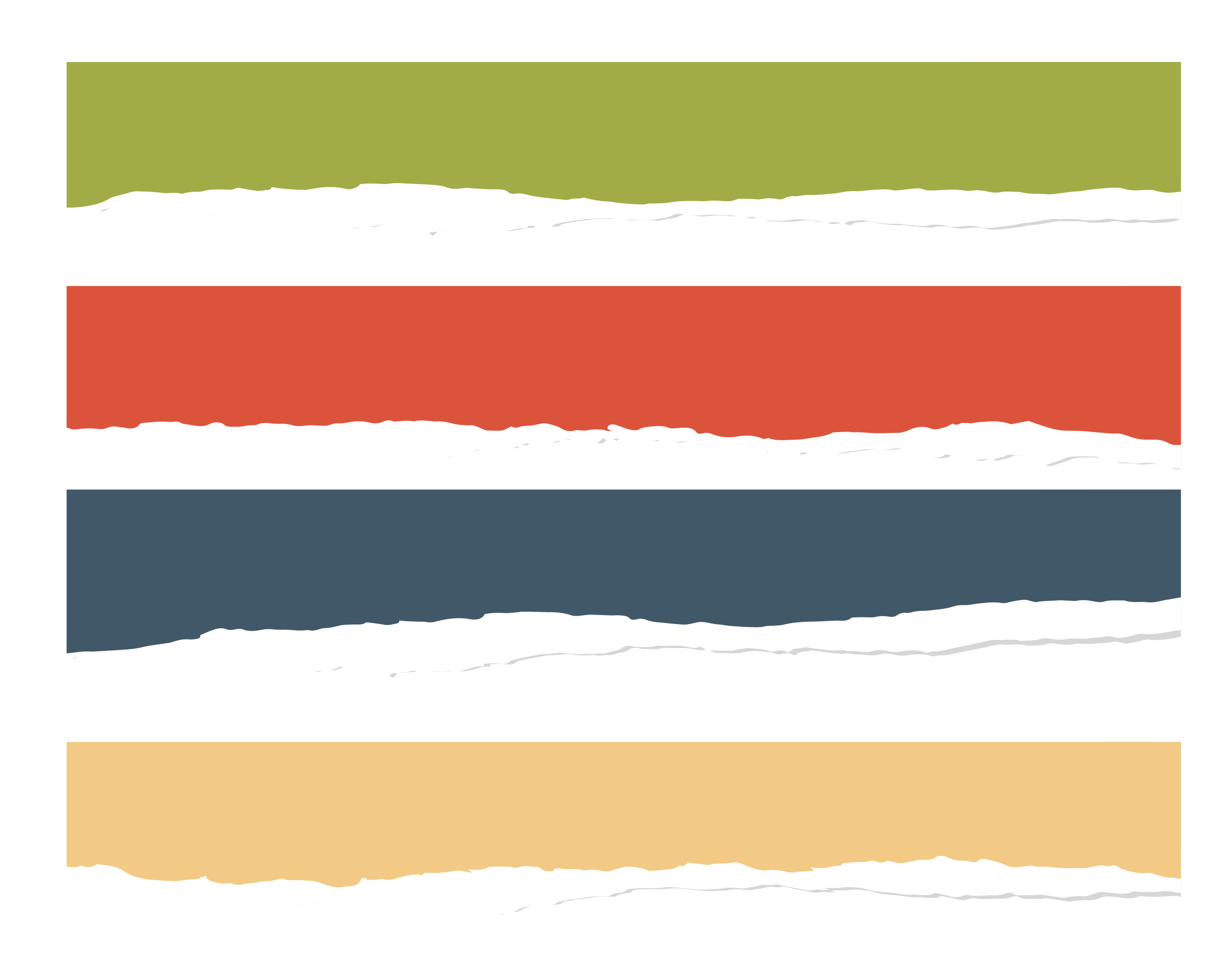 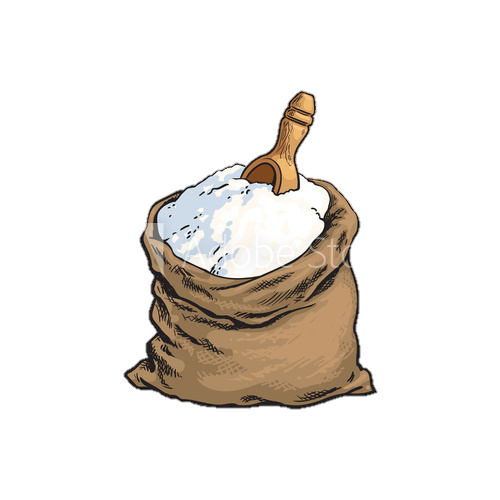 دَخَل الغُراب في الكيس فغطّاه الطحين ، فَأَصبح لَوْنُه أَبْيَضَ .
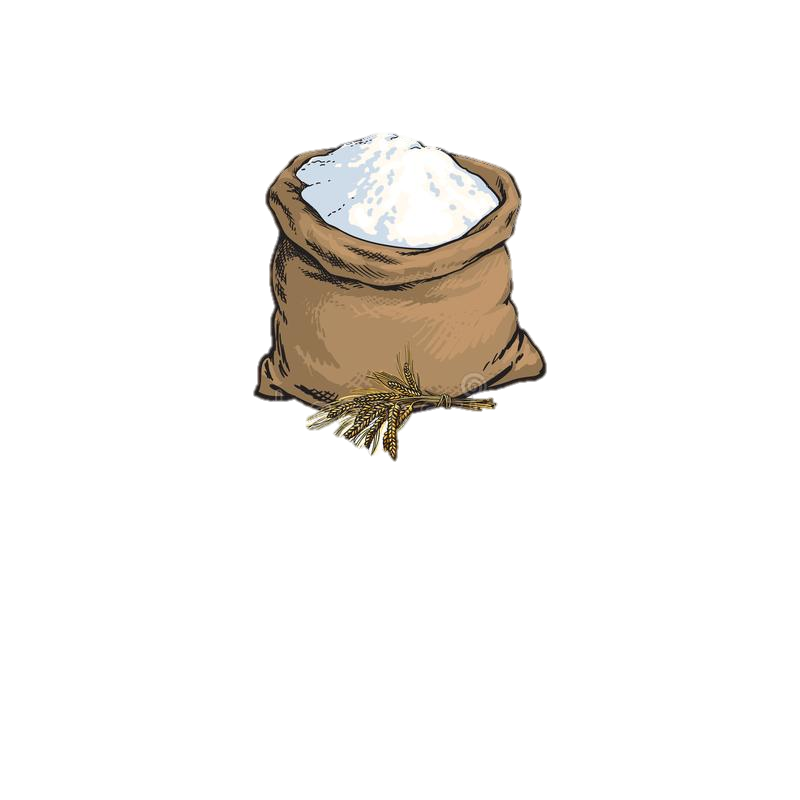 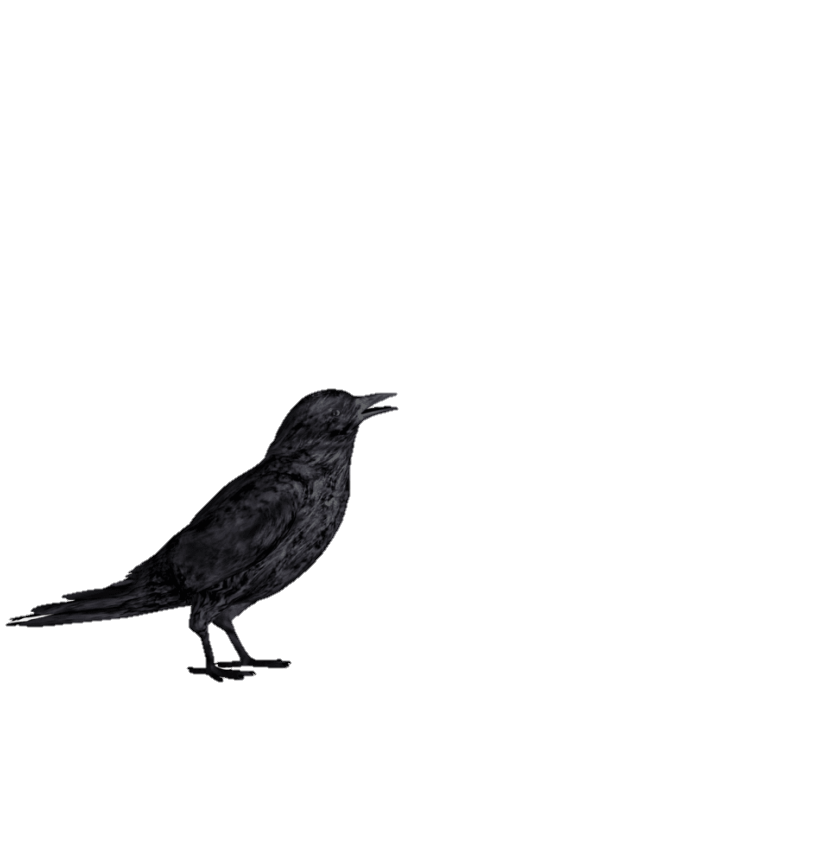 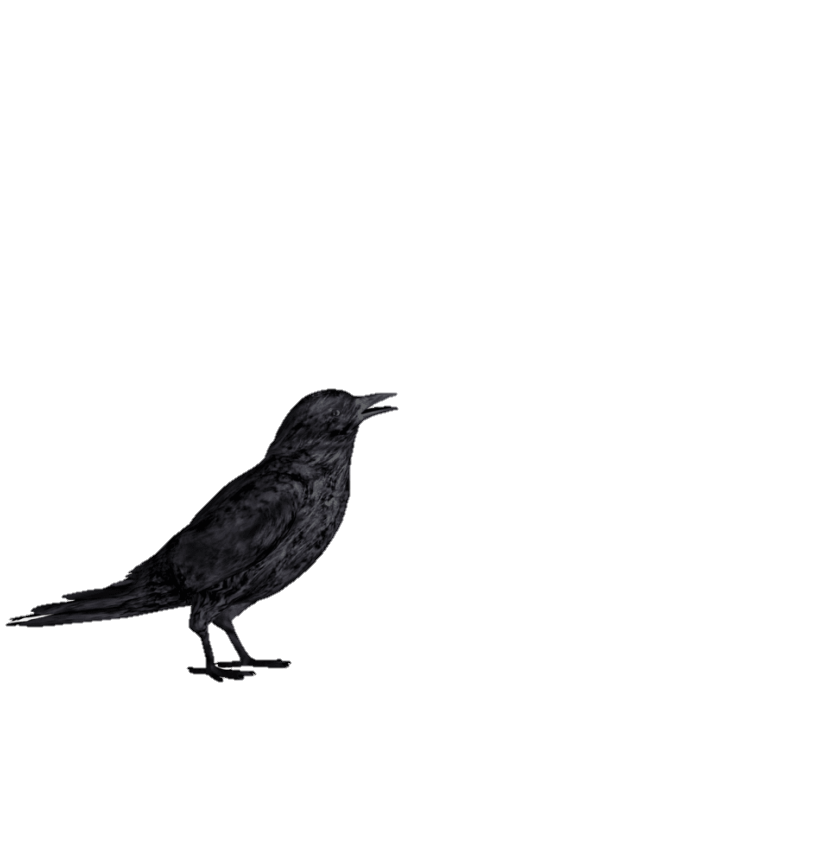 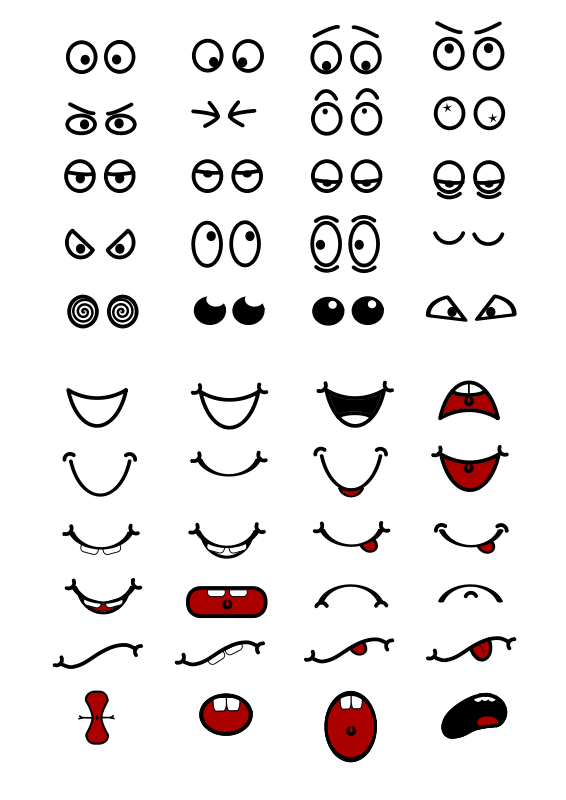 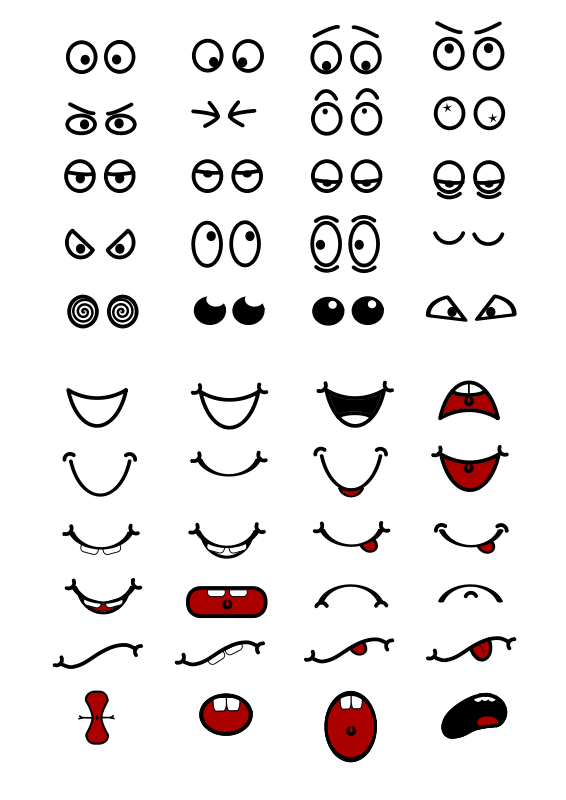 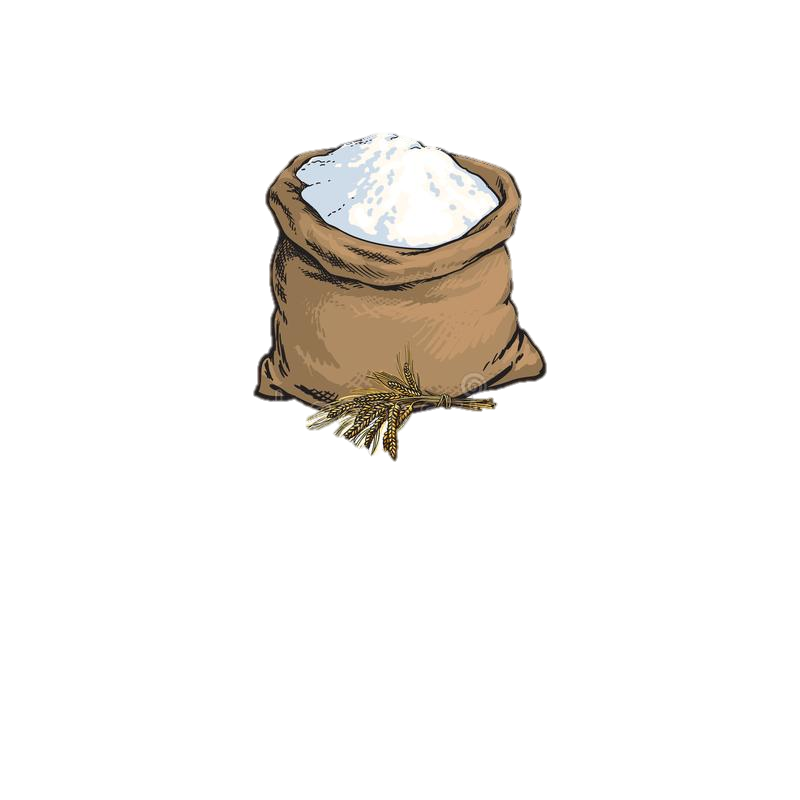 [Speaker Notes: صوت طبيعة]
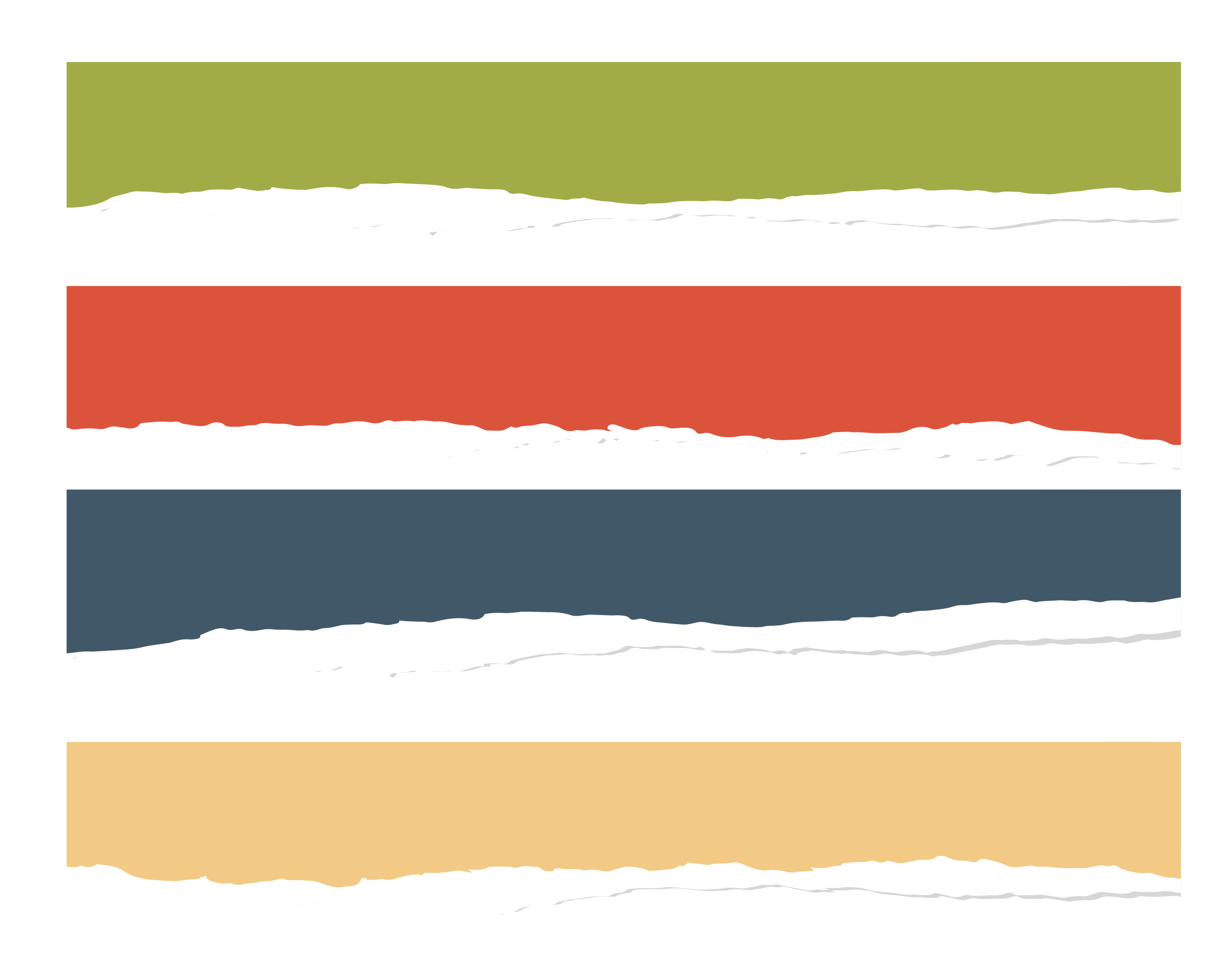 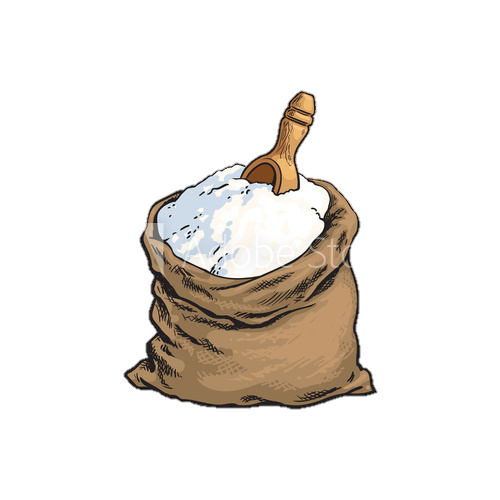 لم يَعرفِ الغُراب أنَّ لَوْنه تَغَيَّر .
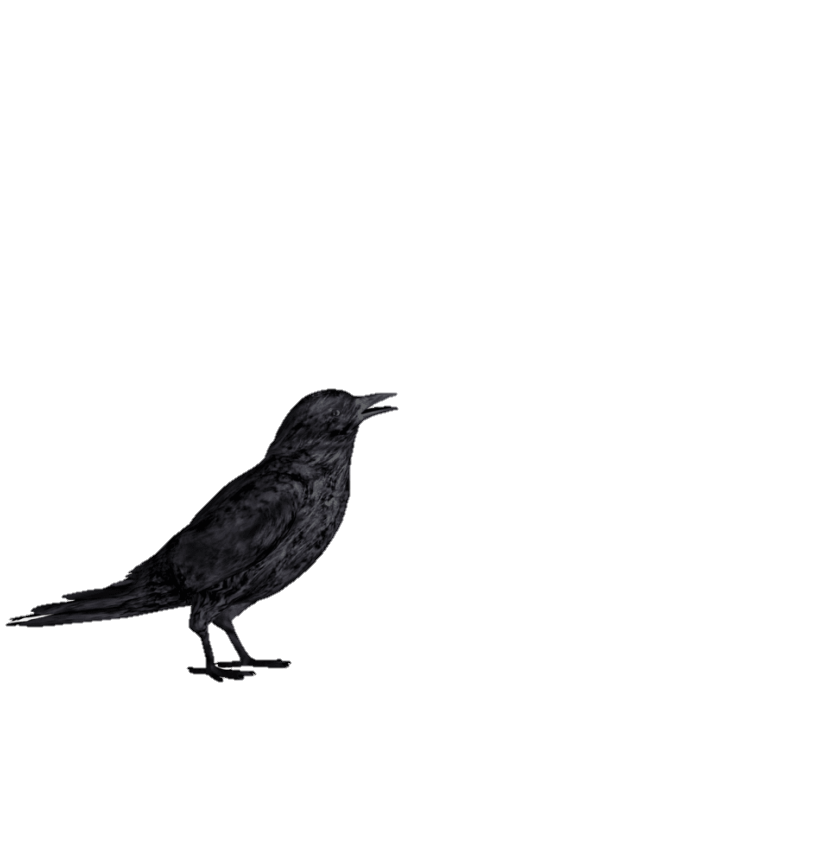 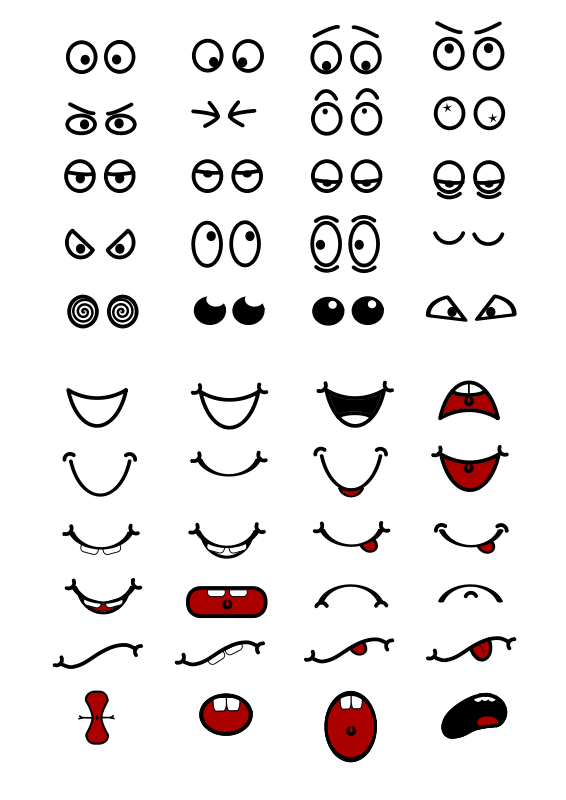 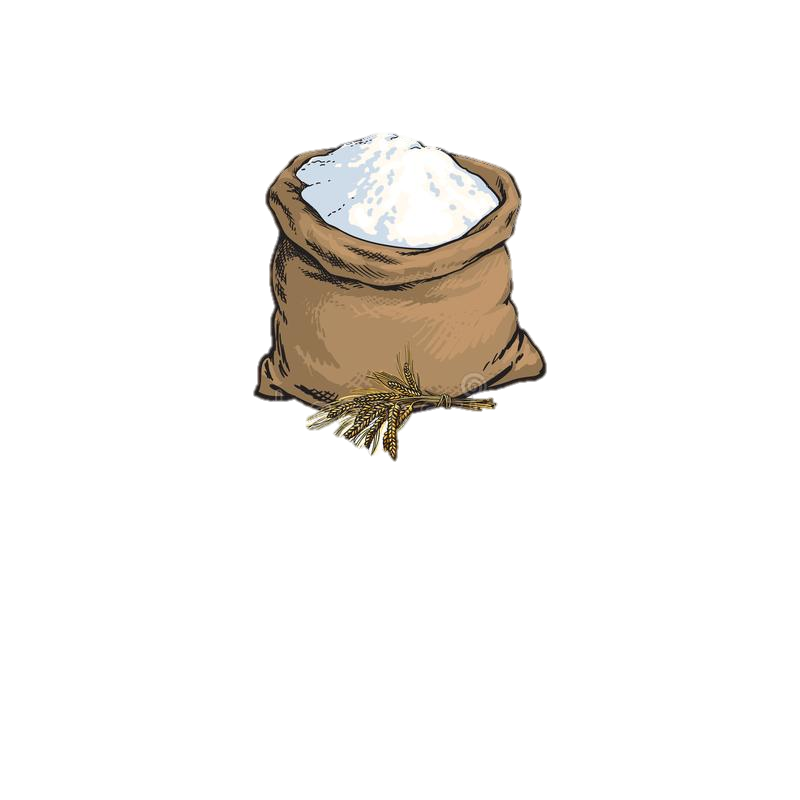 [Speaker Notes: صوت طبيعة]
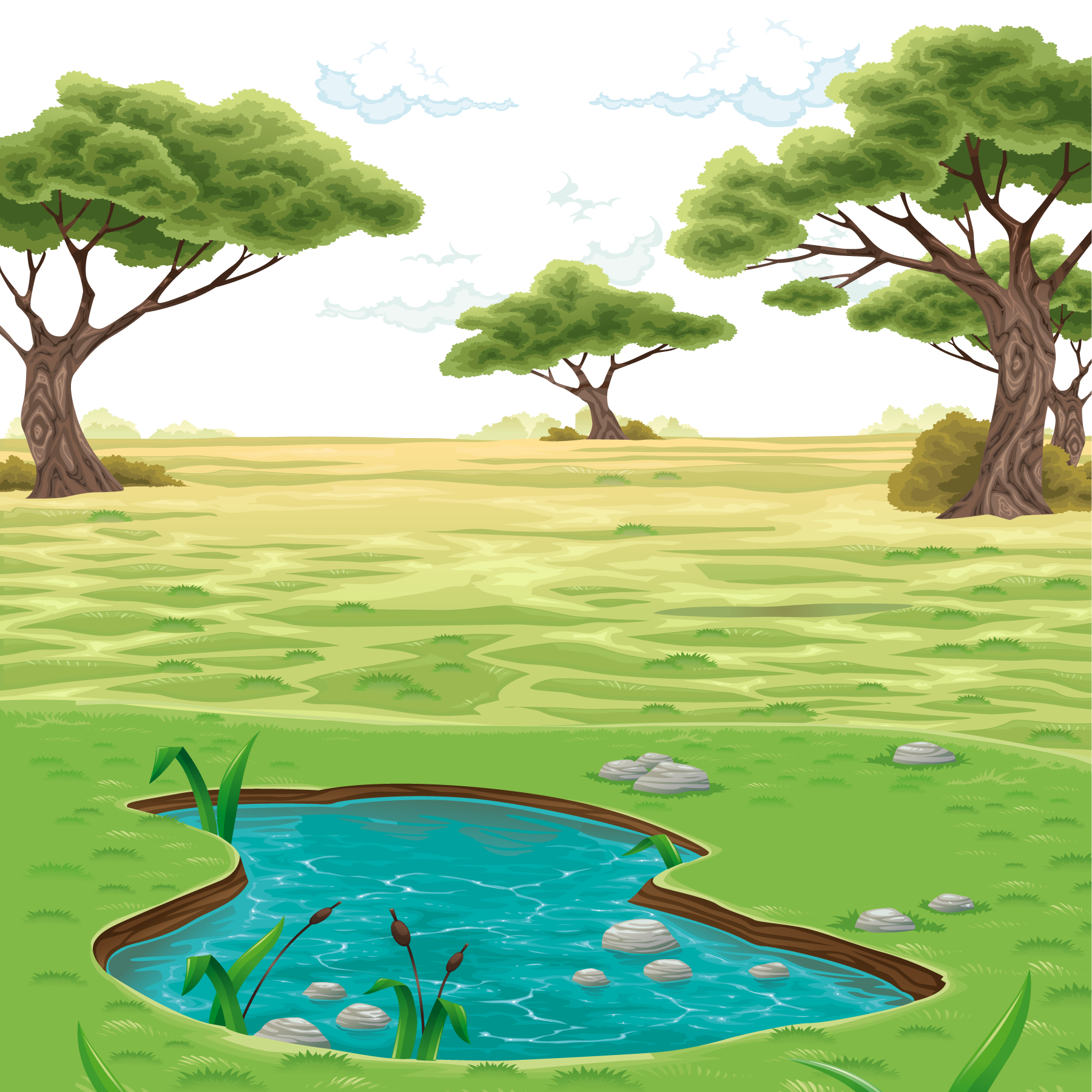 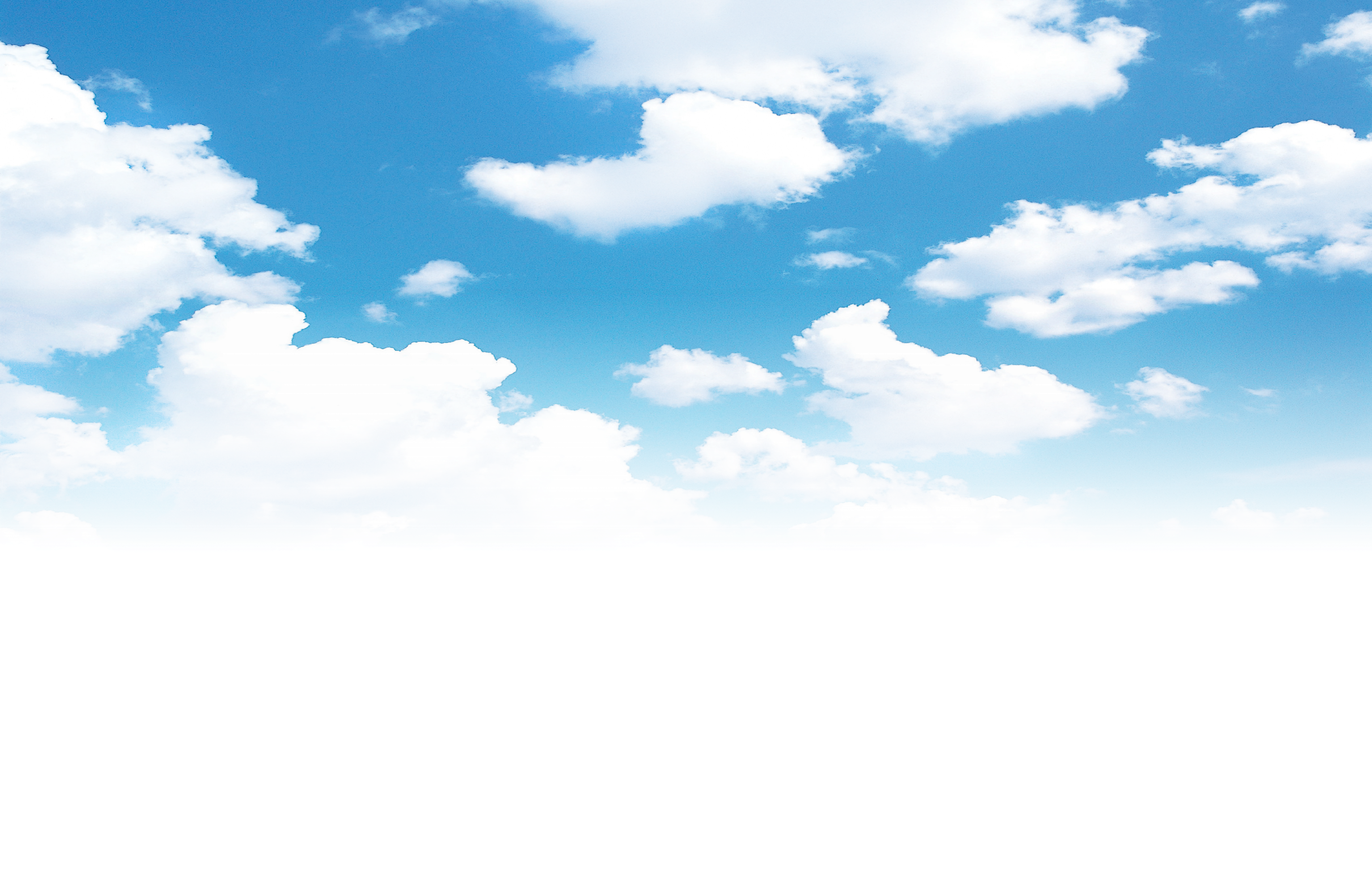 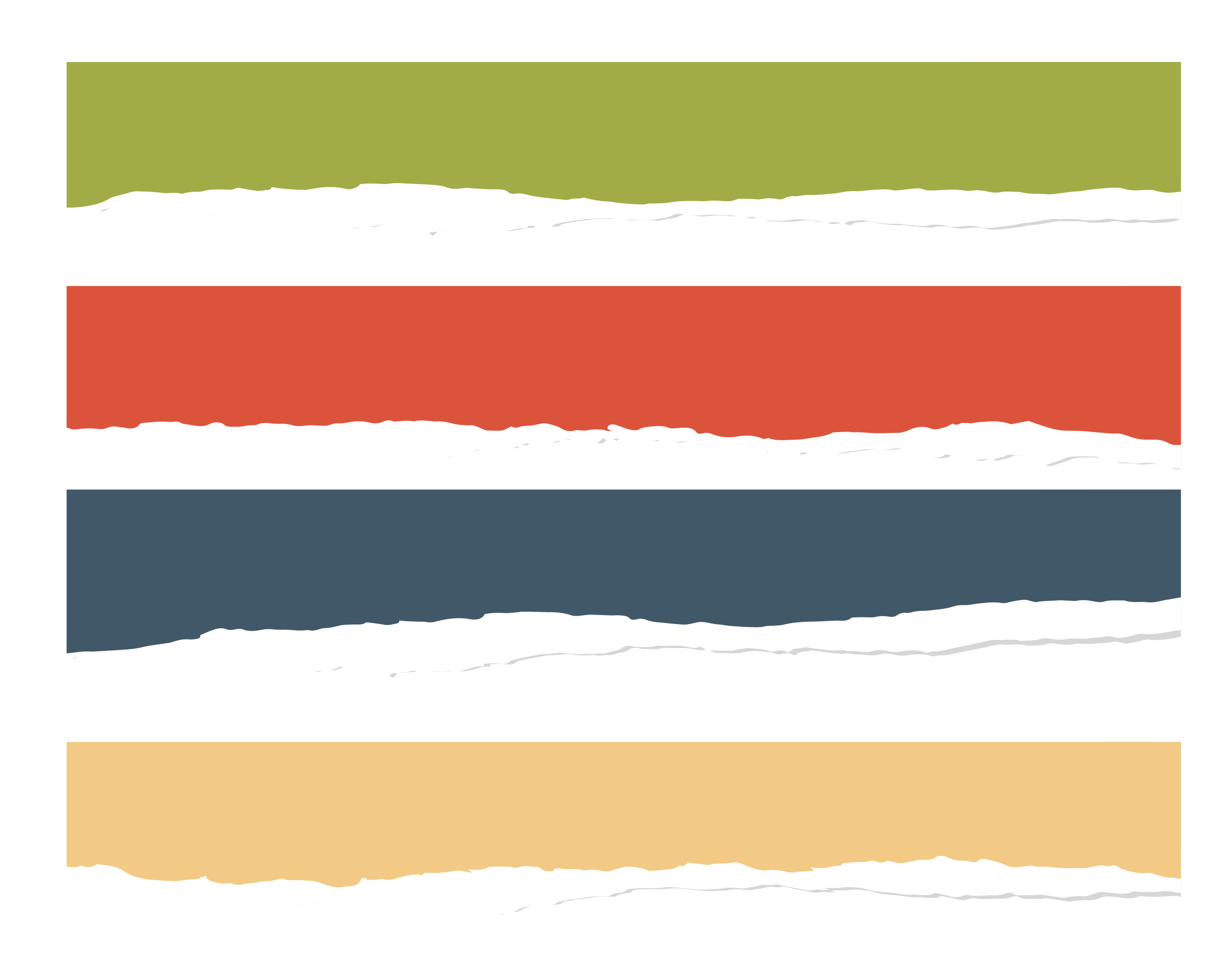 وحين رآه صديقه الغَزال تَعَجَّب وقال : لِماذا تَغَيَّر لَون ريشِكَ يا غُراب ؟
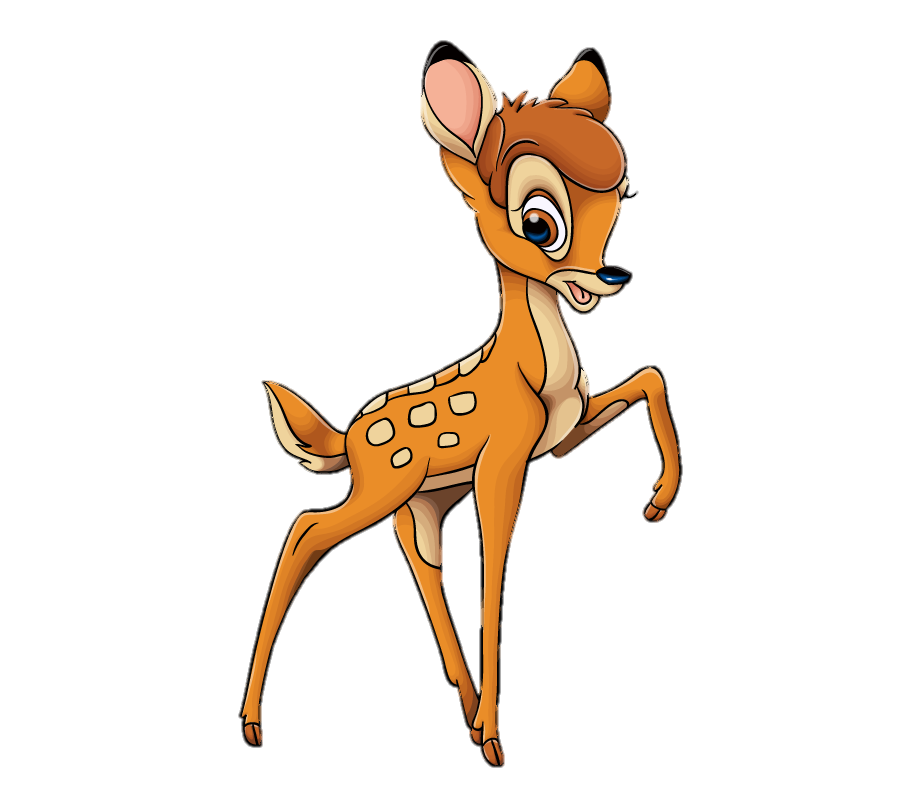 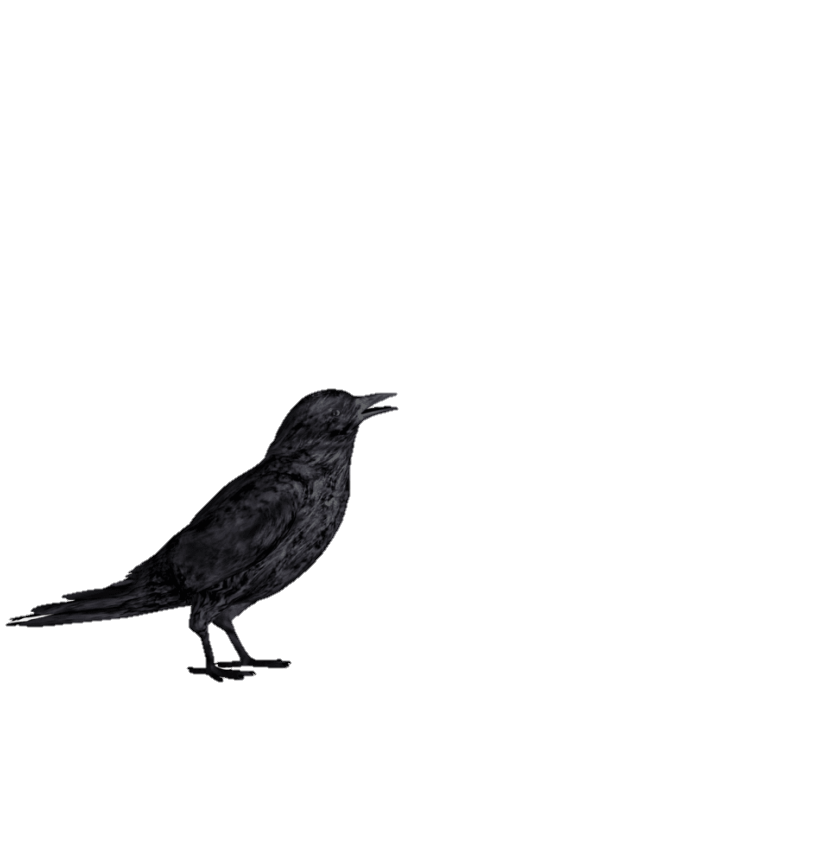 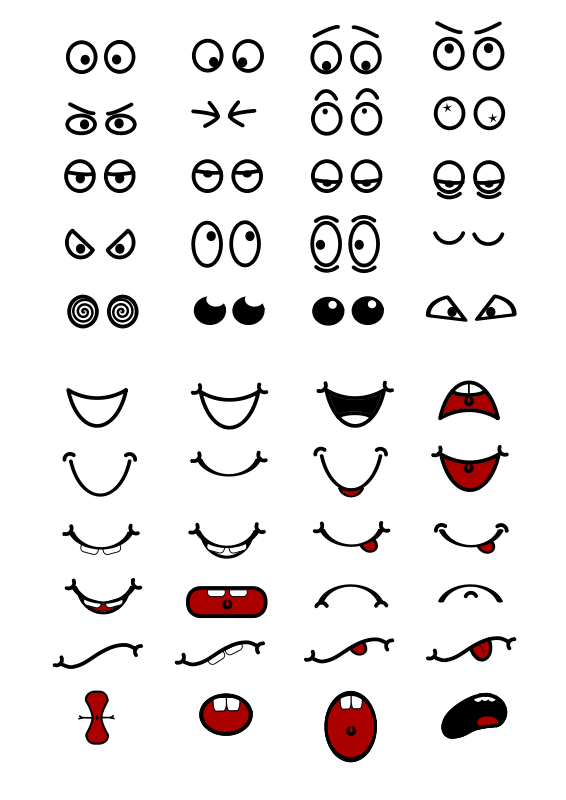 [Speaker Notes: صوت طبيعة]
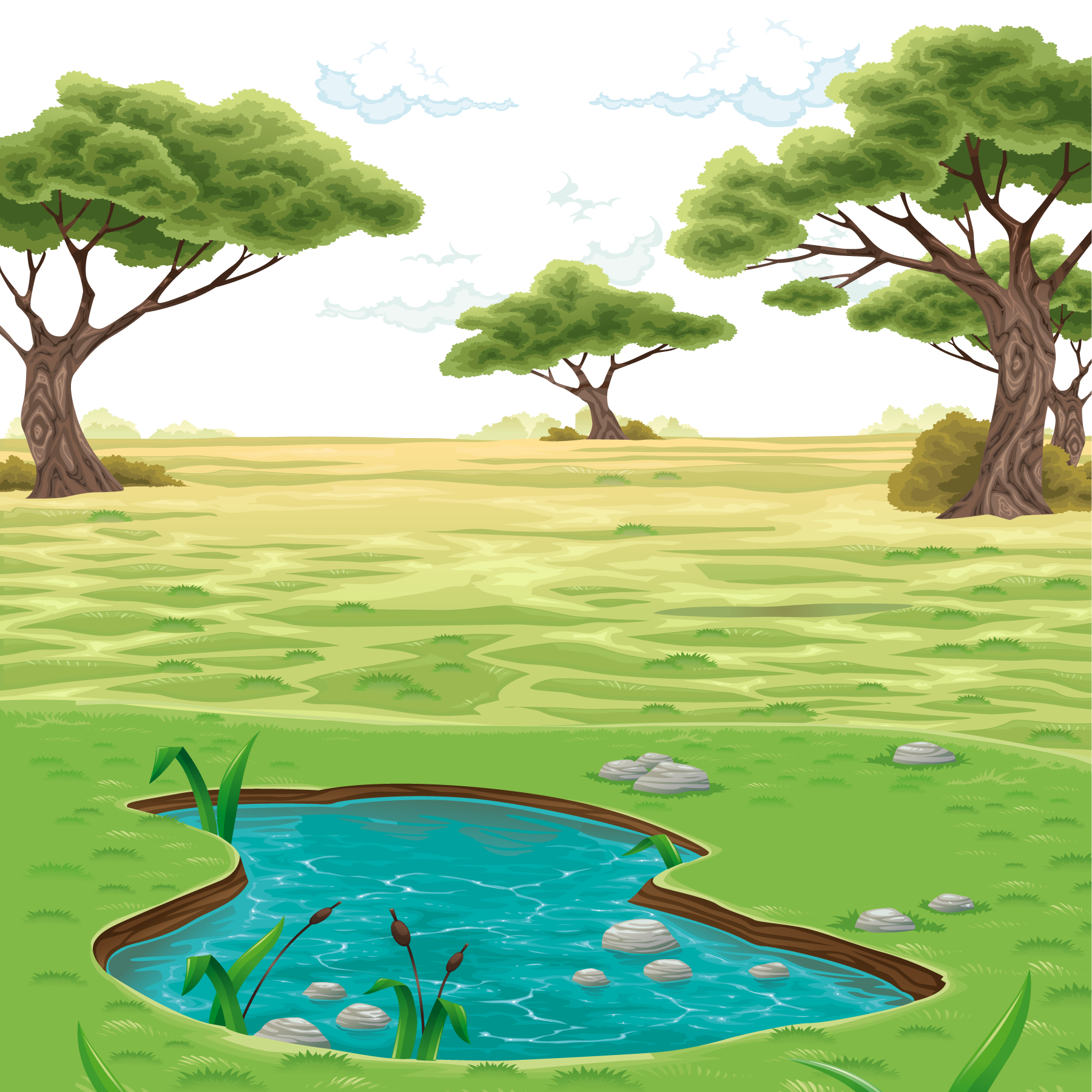 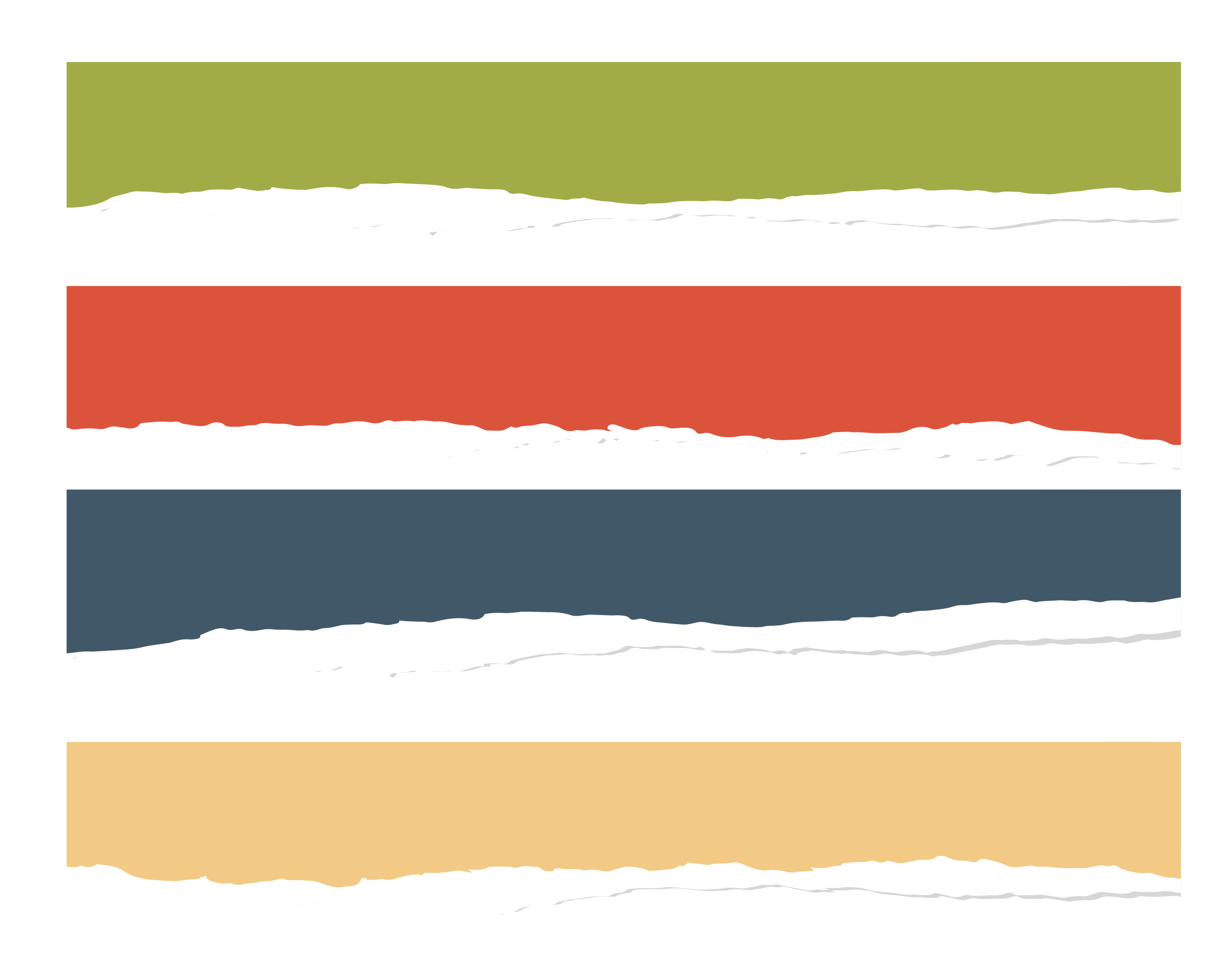 نَظَر الغُراب في ماء الغَدير فرأى نفسه أَبيضَ اللَّون .
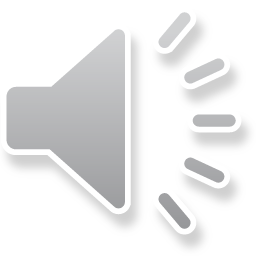 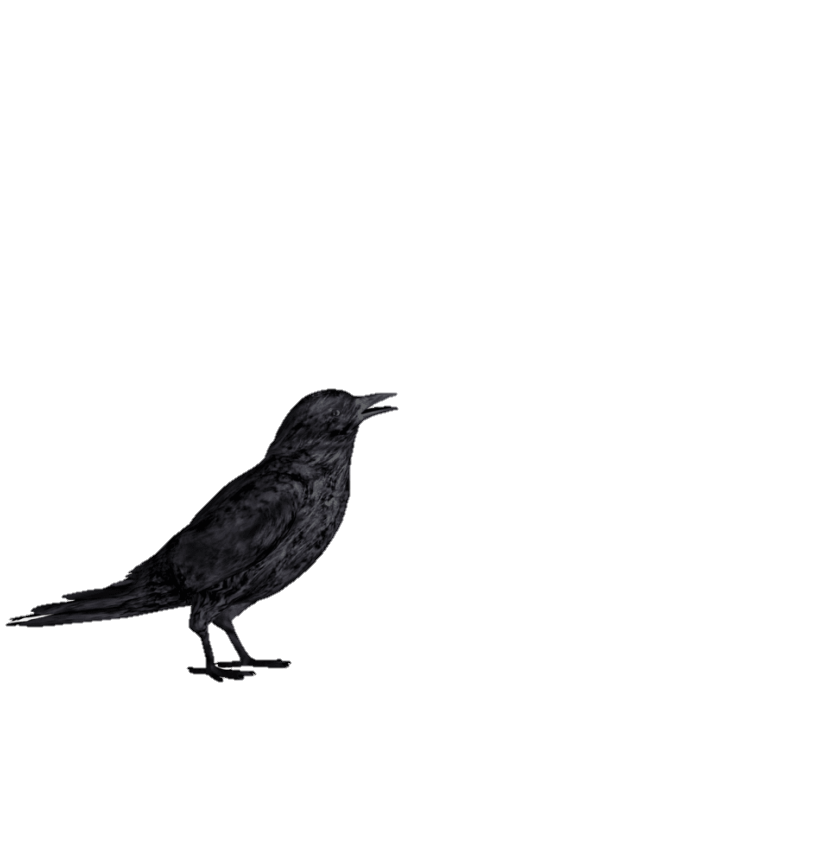 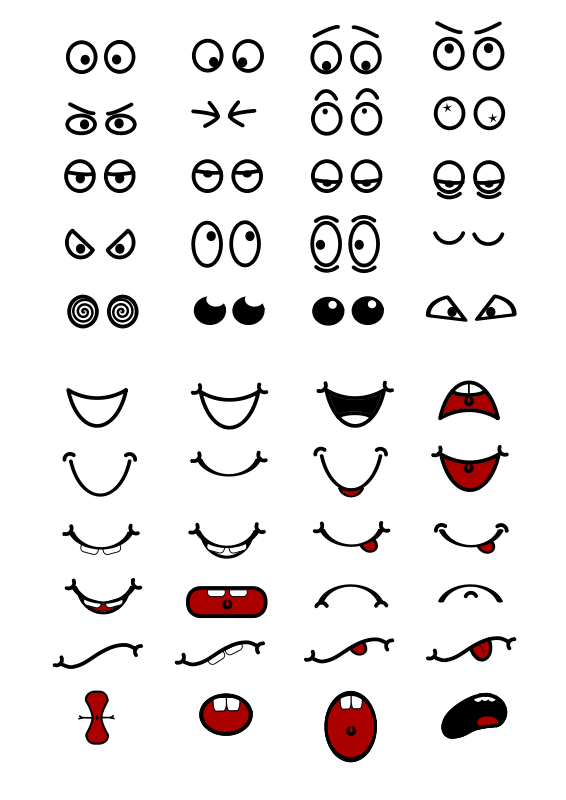 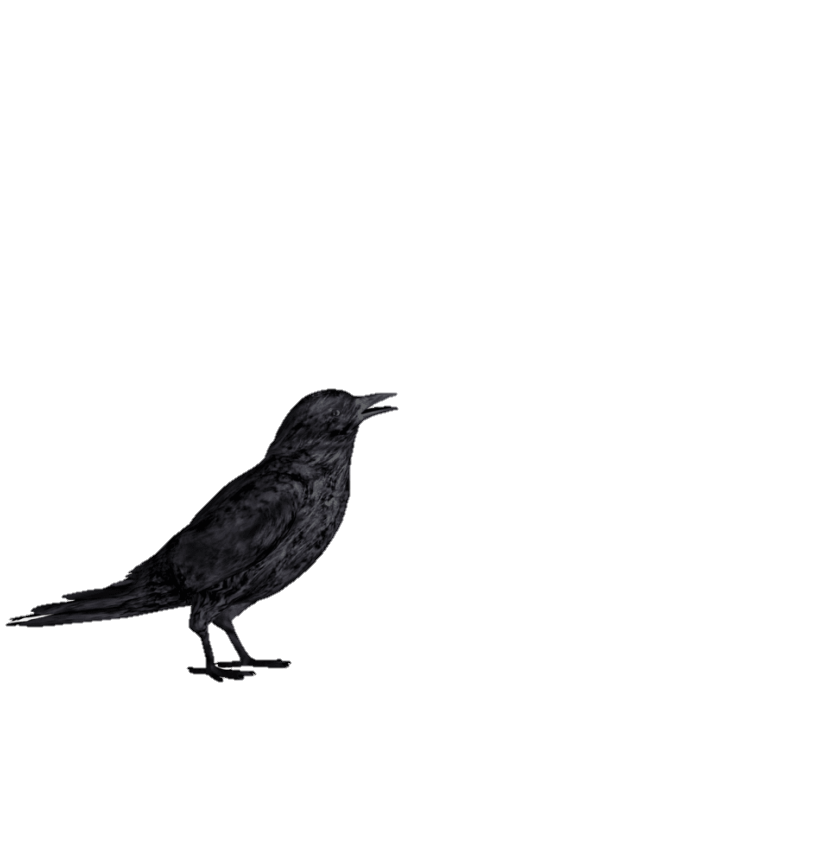 [Speaker Notes: صوت طبيعة]
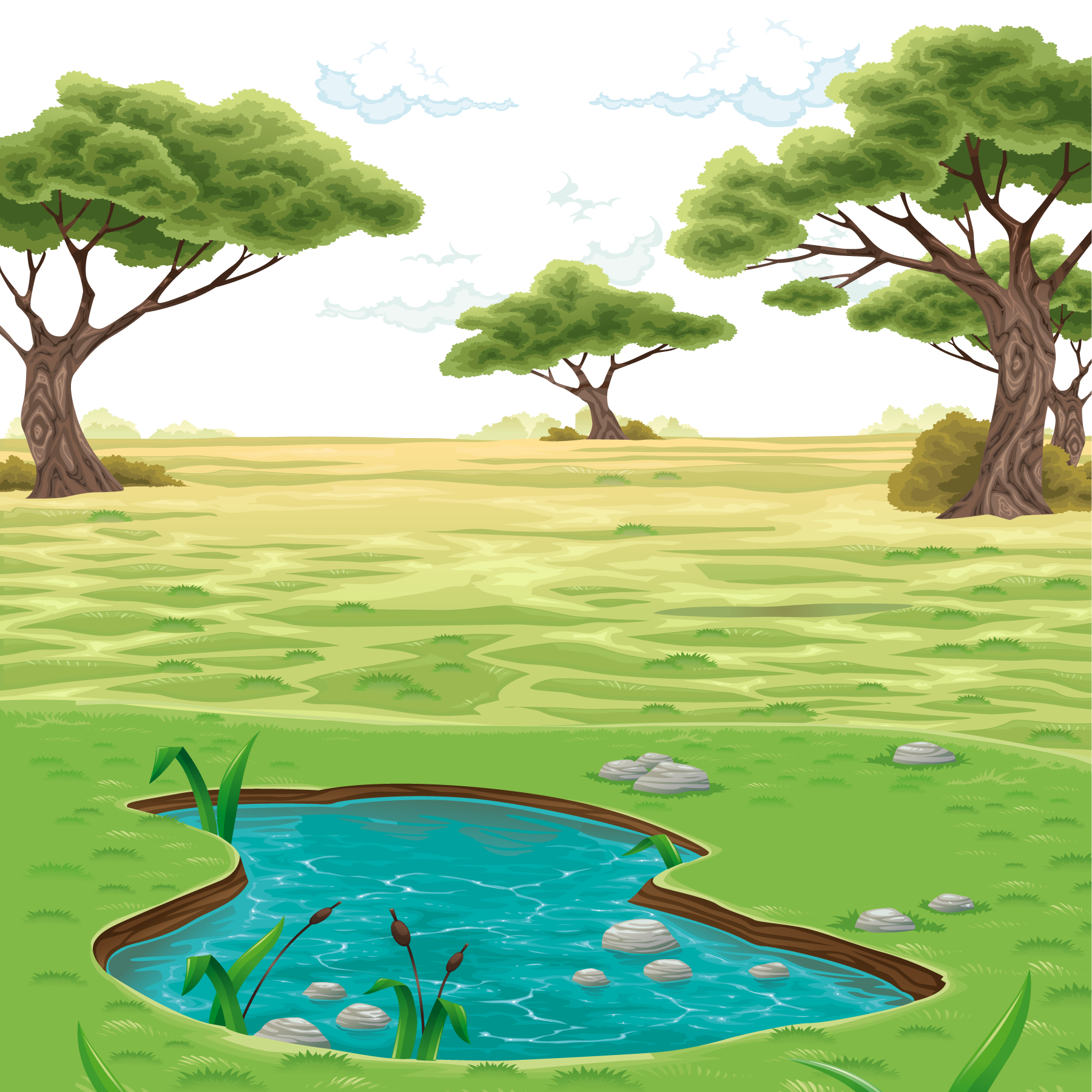 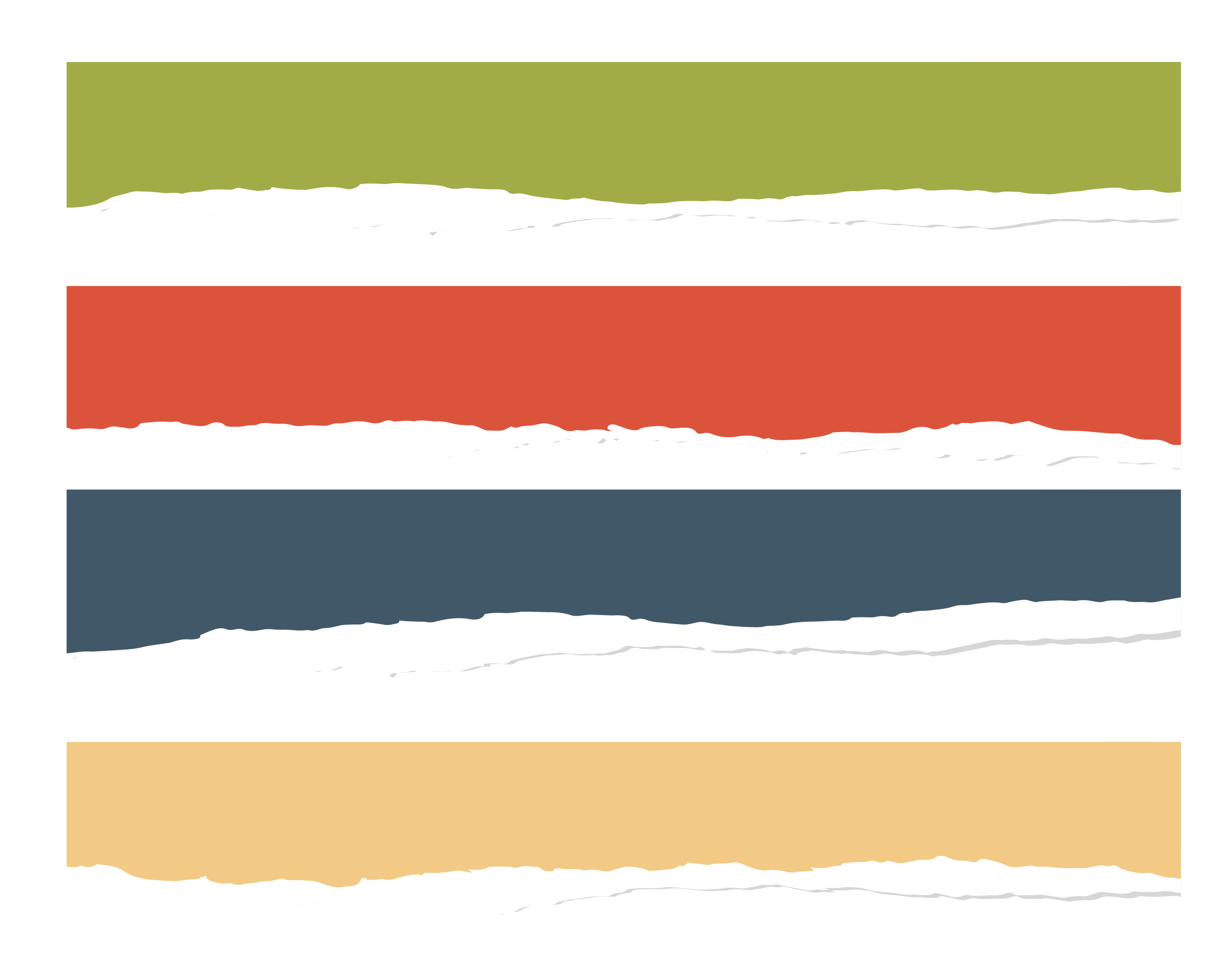 حَزِنَ الغُراب حين رَأى ريشَهُ صُبِغَ باللون الأَبْيَض .
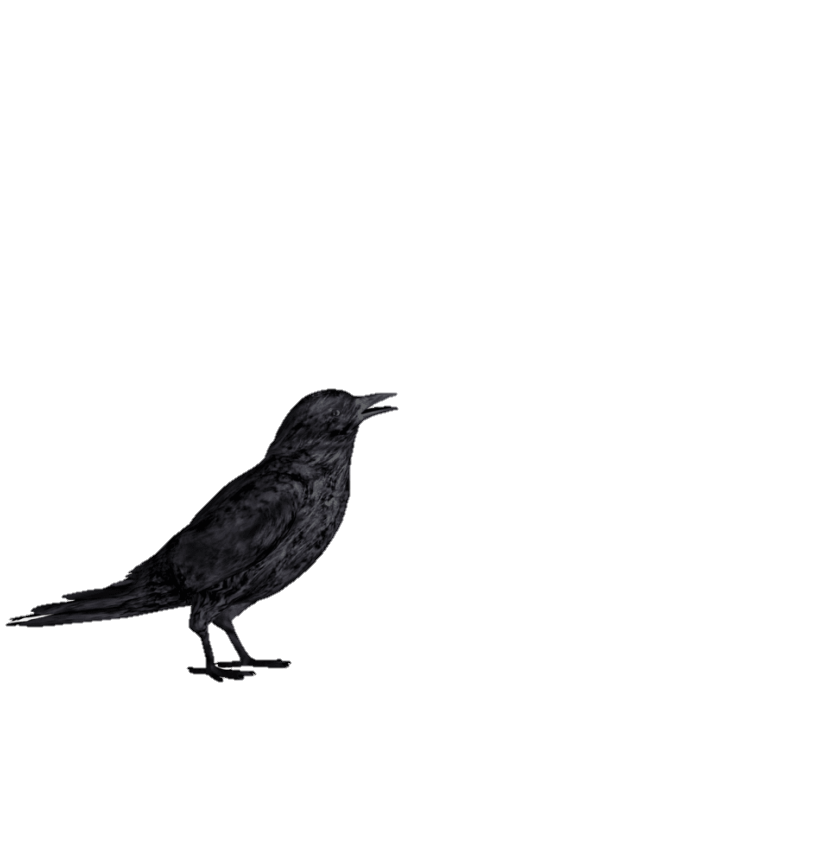 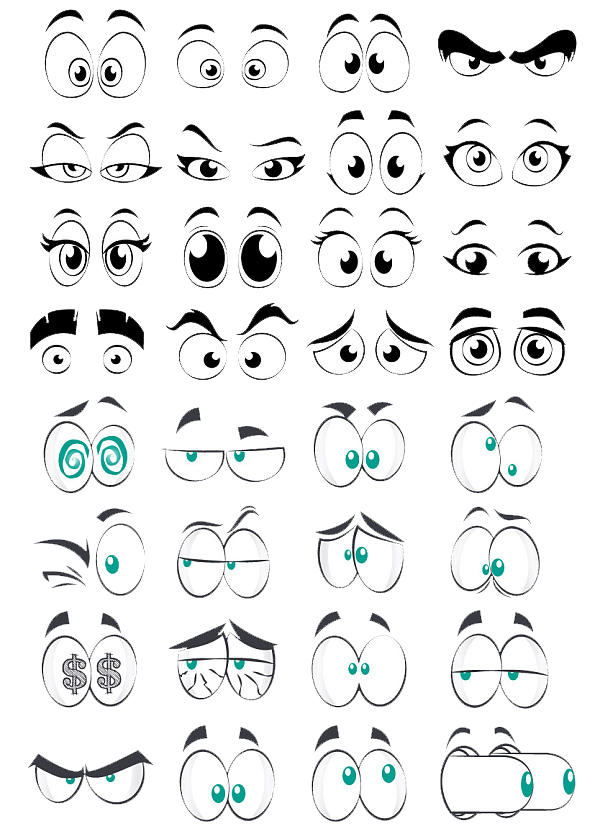 [Speaker Notes: صوت طبيعة]
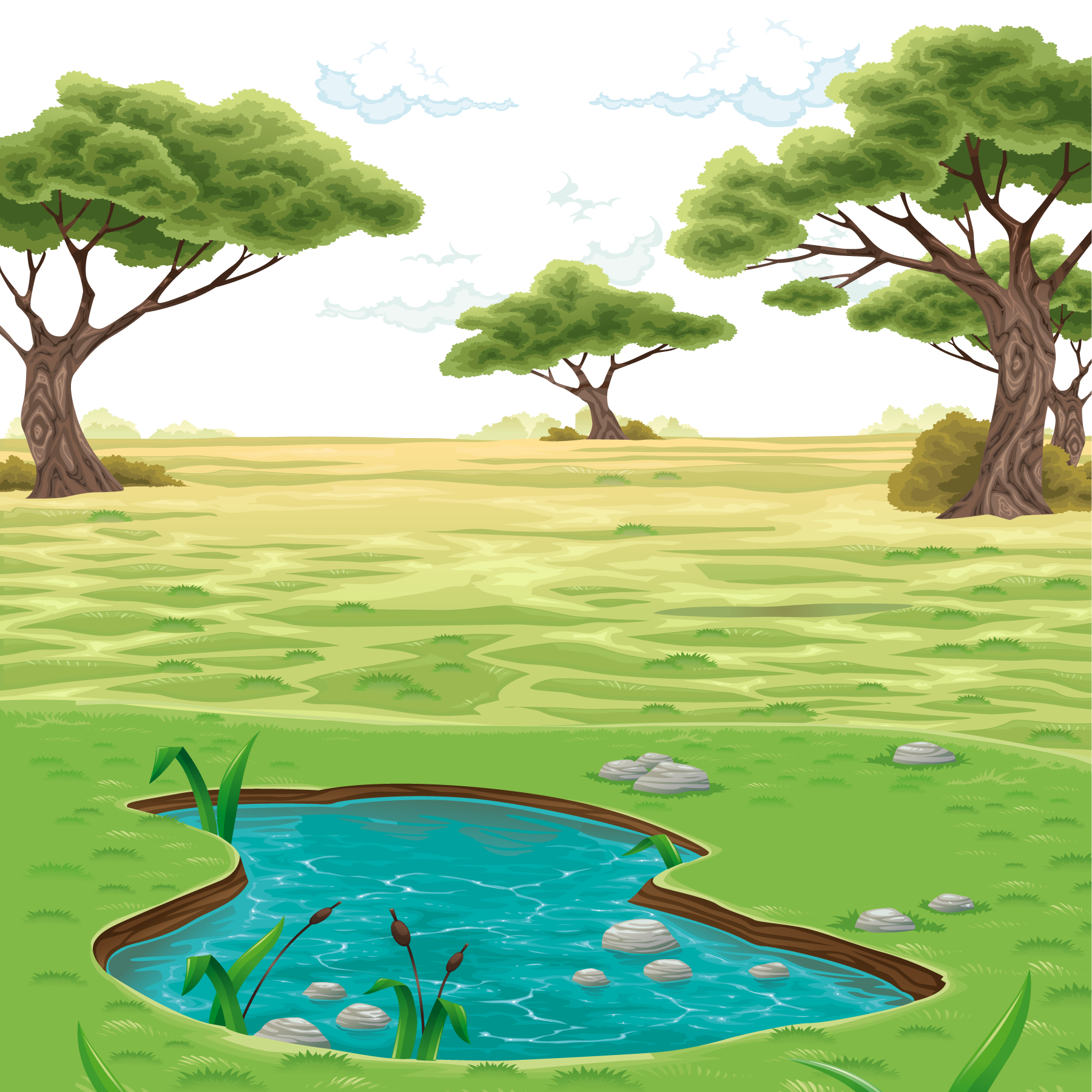 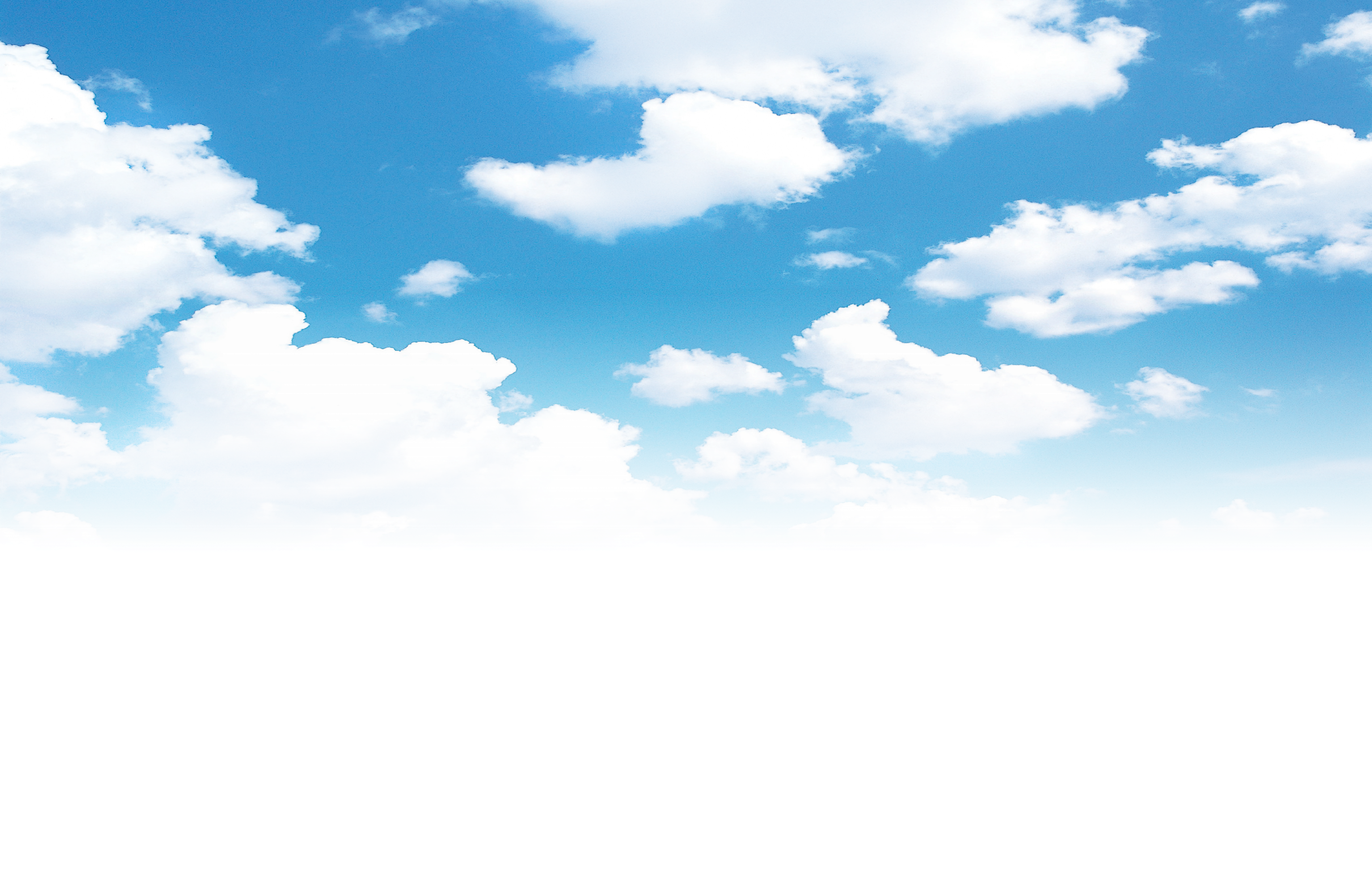 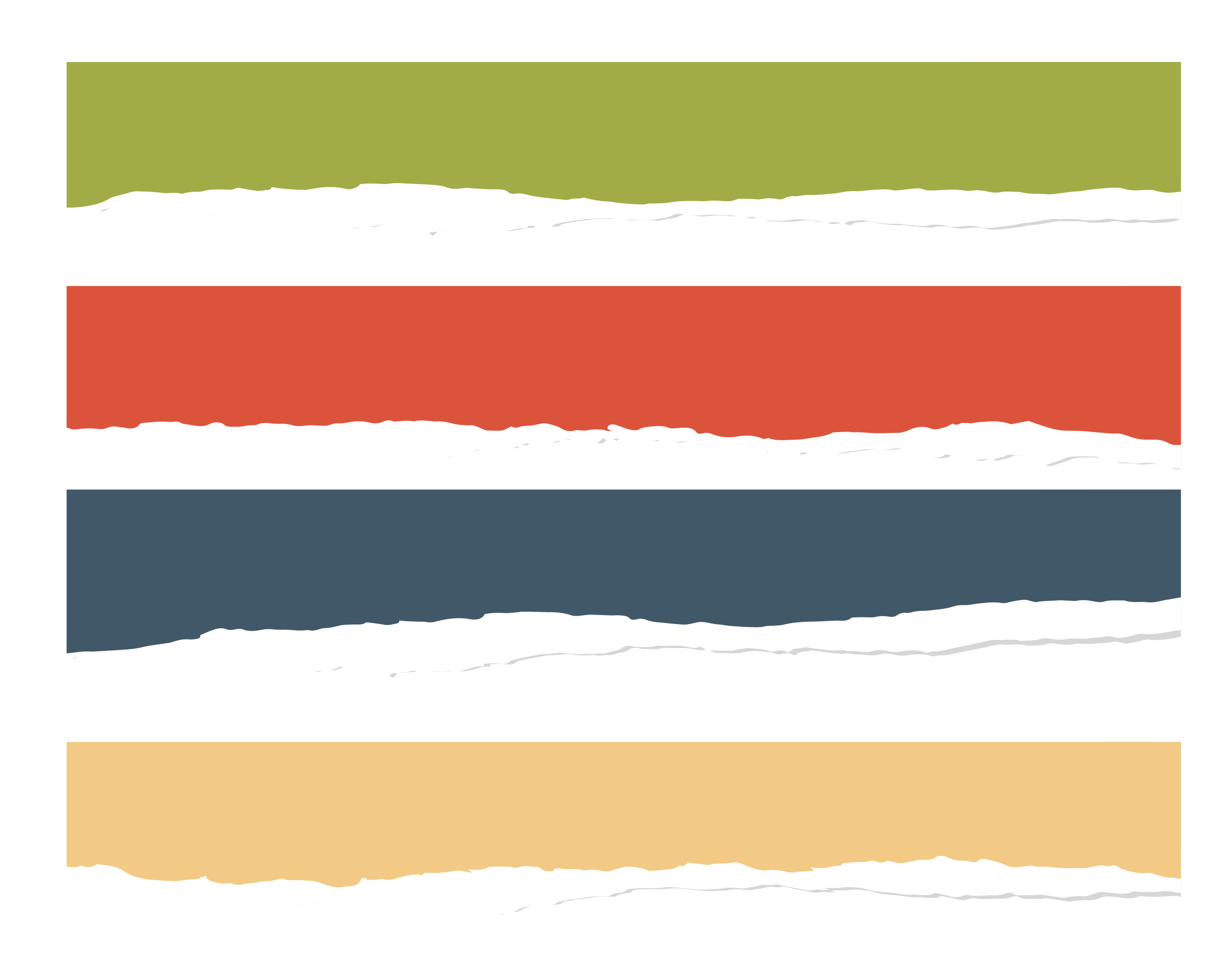 حَزنَتِ الغُيوم لِحزْنِهِ ، فَسَقَطَ مِنْها مَطَرٌ غَزير .
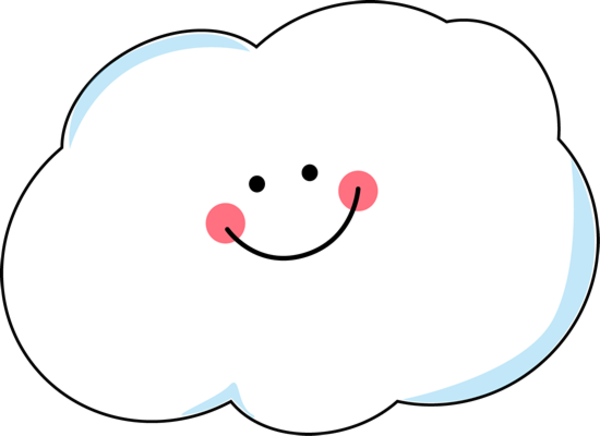 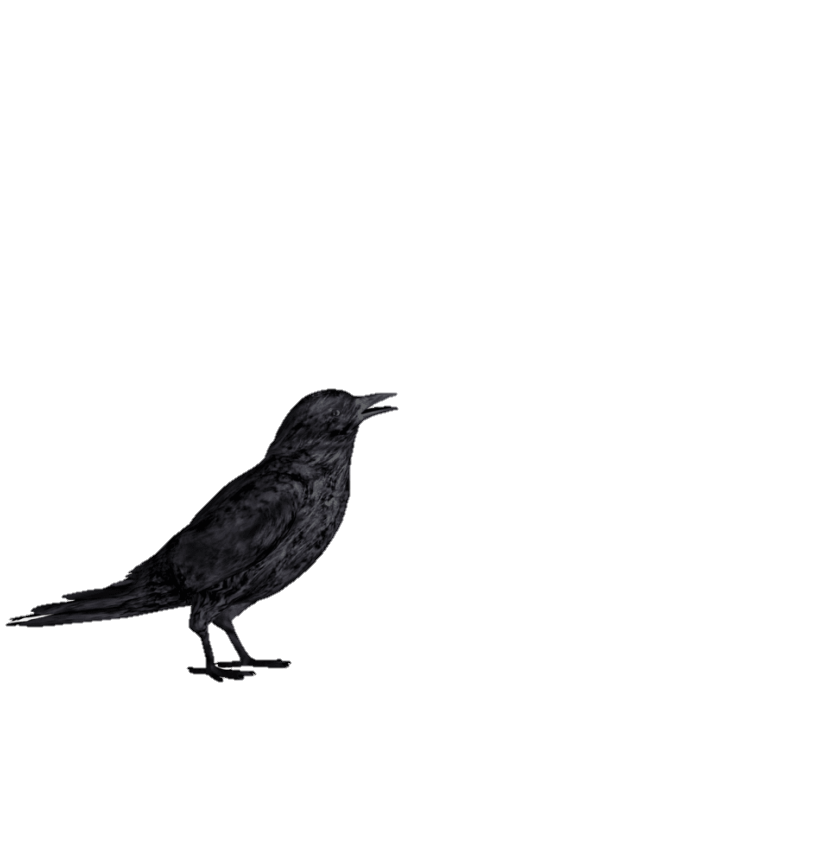 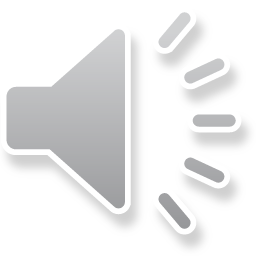 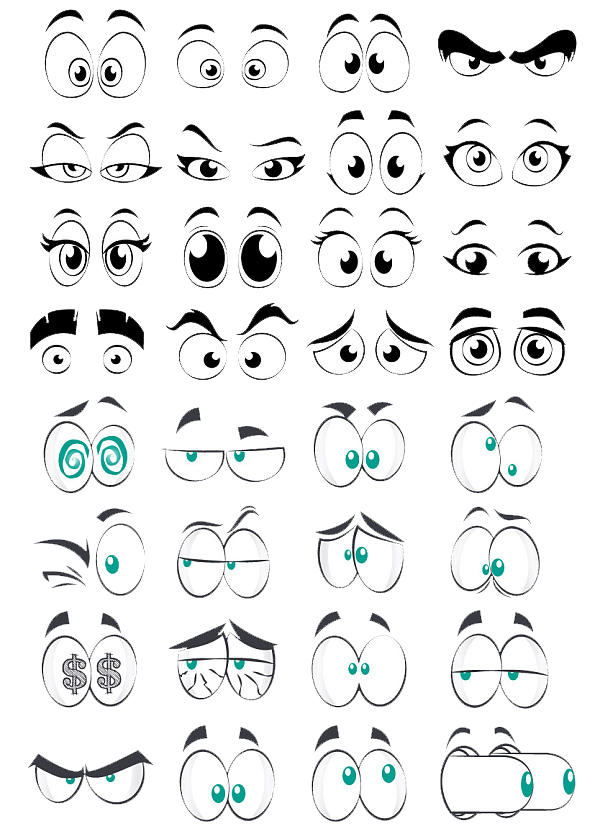 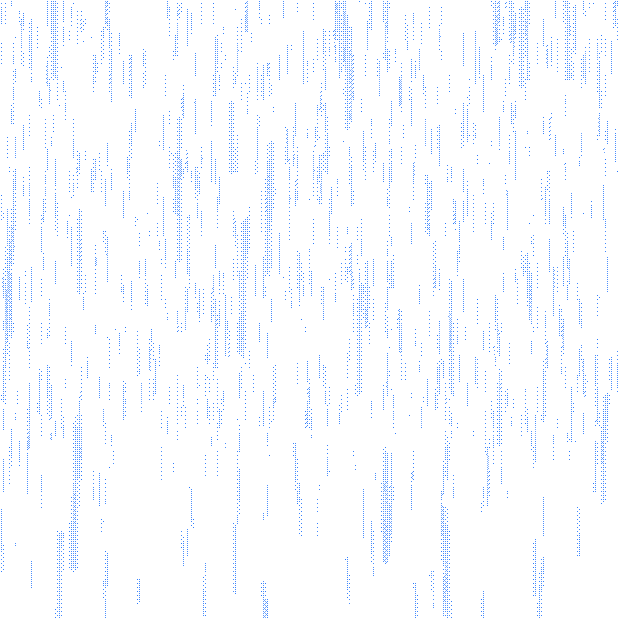 [Speaker Notes: صوت طبيعة]
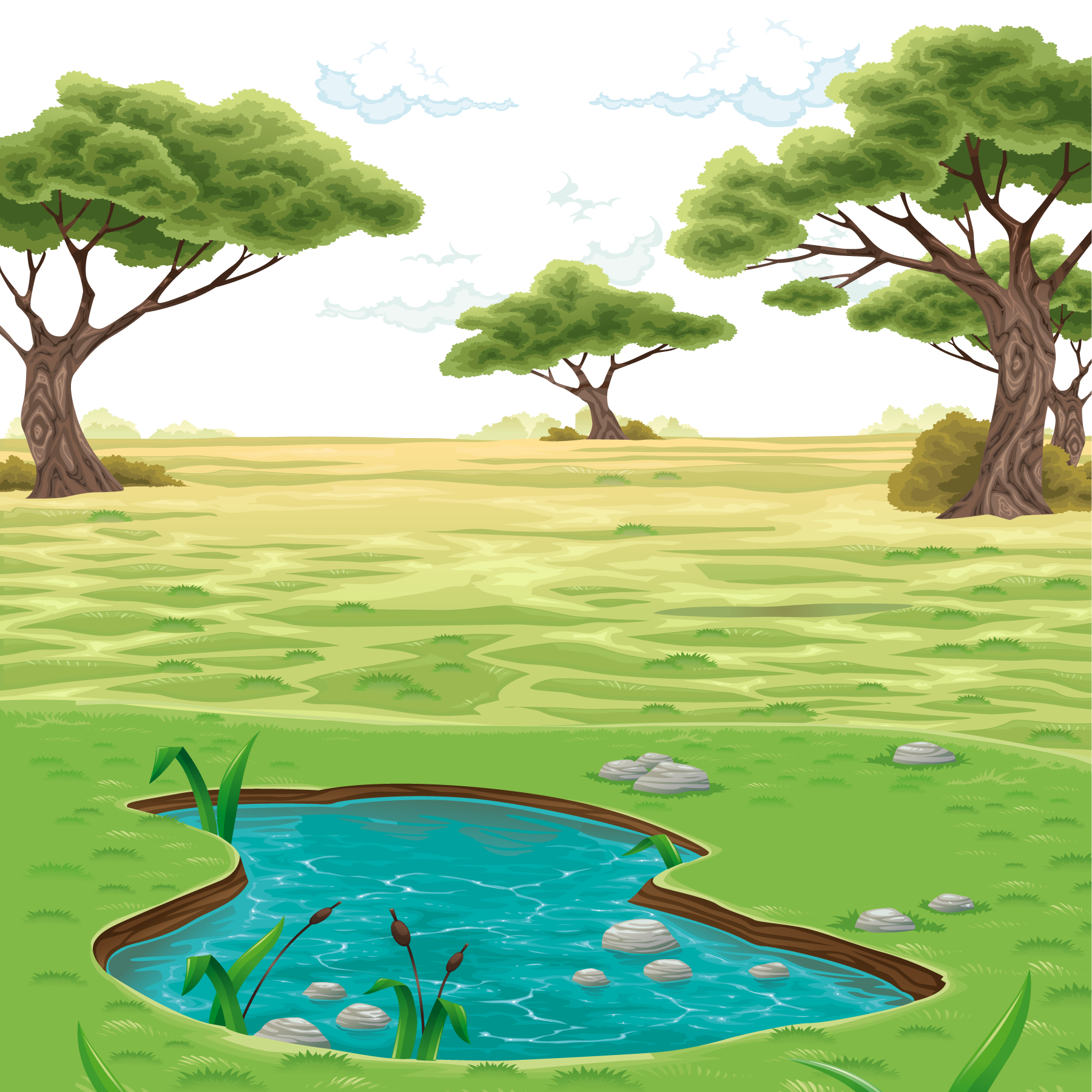 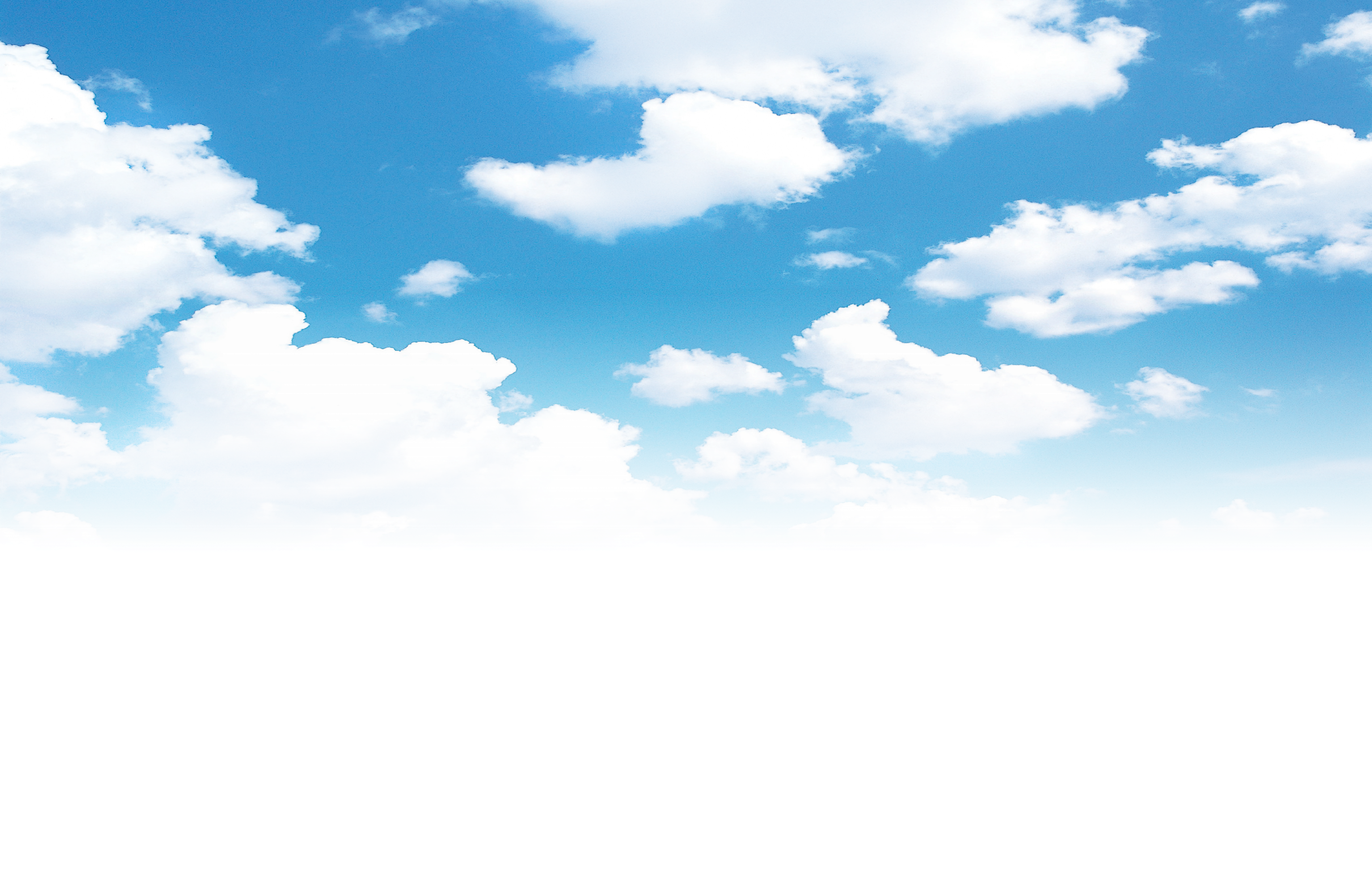 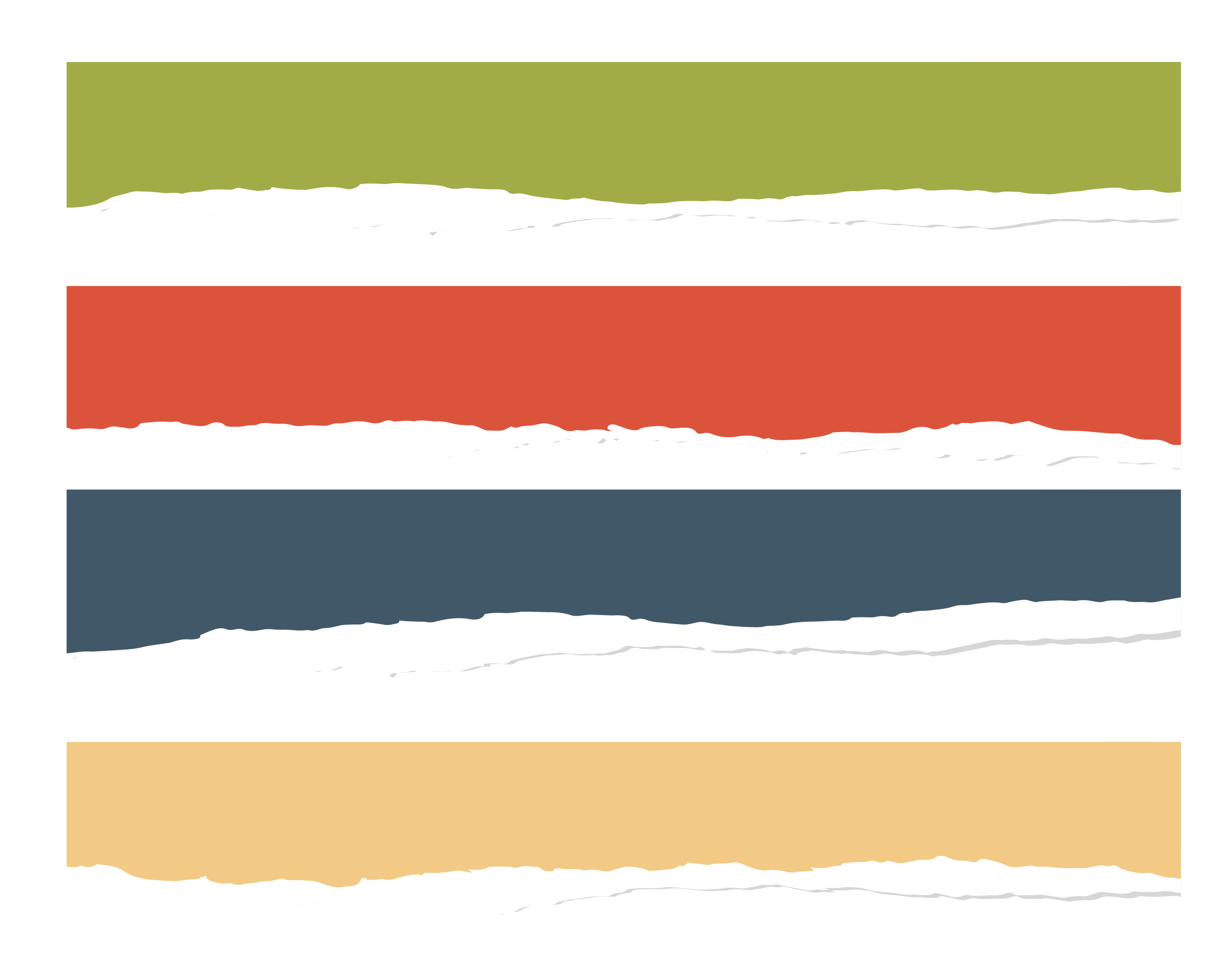 غَسَل ماء الَمَطر ريش الغُراب ، فعادَ لونُهُ أسود يَلْمع .
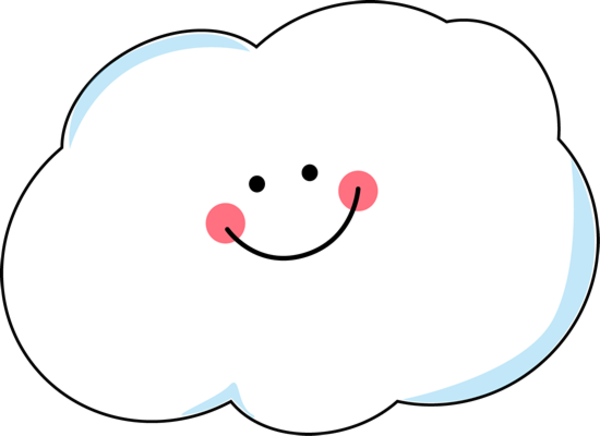 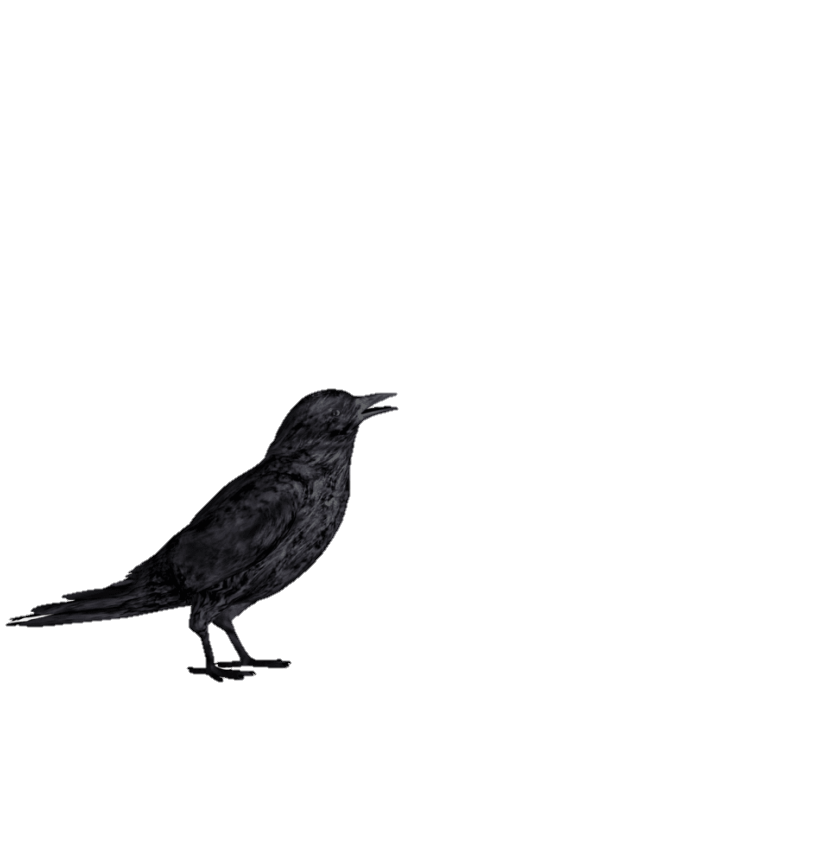 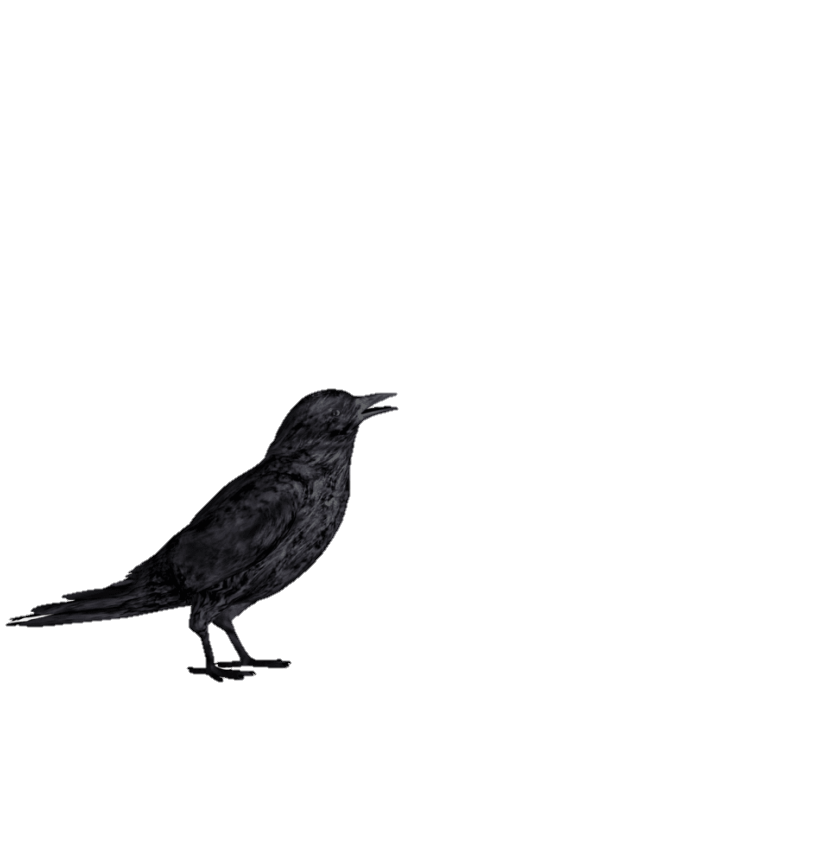 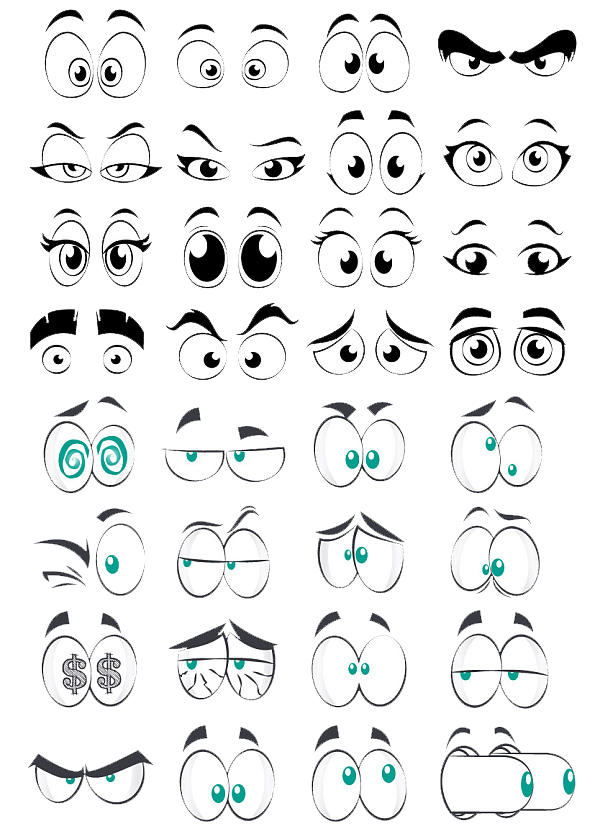 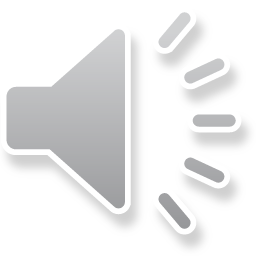 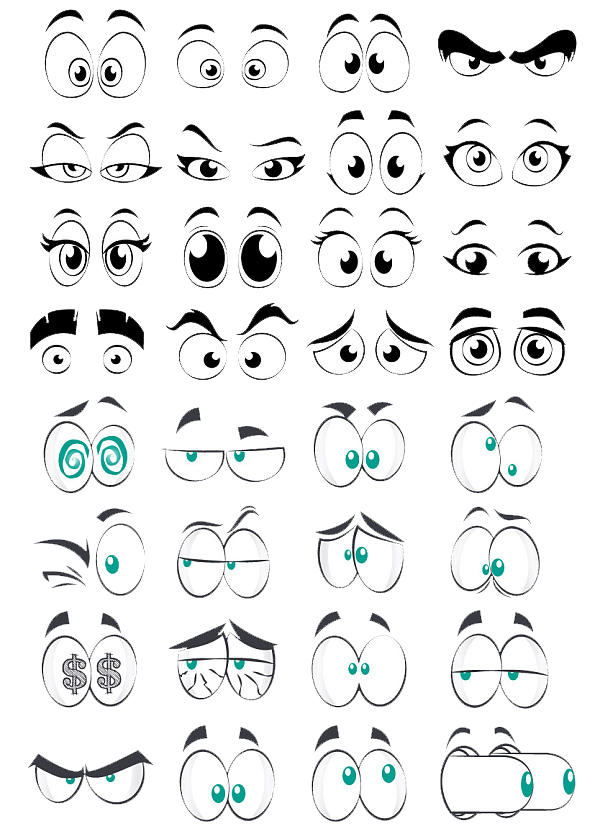 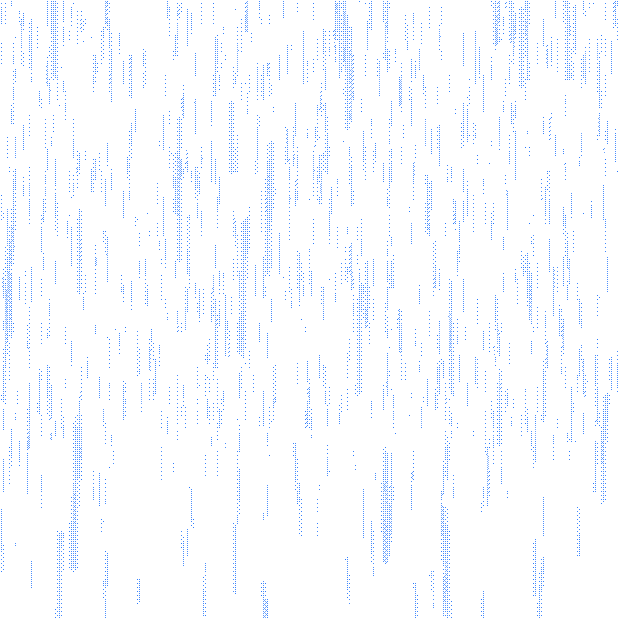 [Speaker Notes: صوت طبيعة]
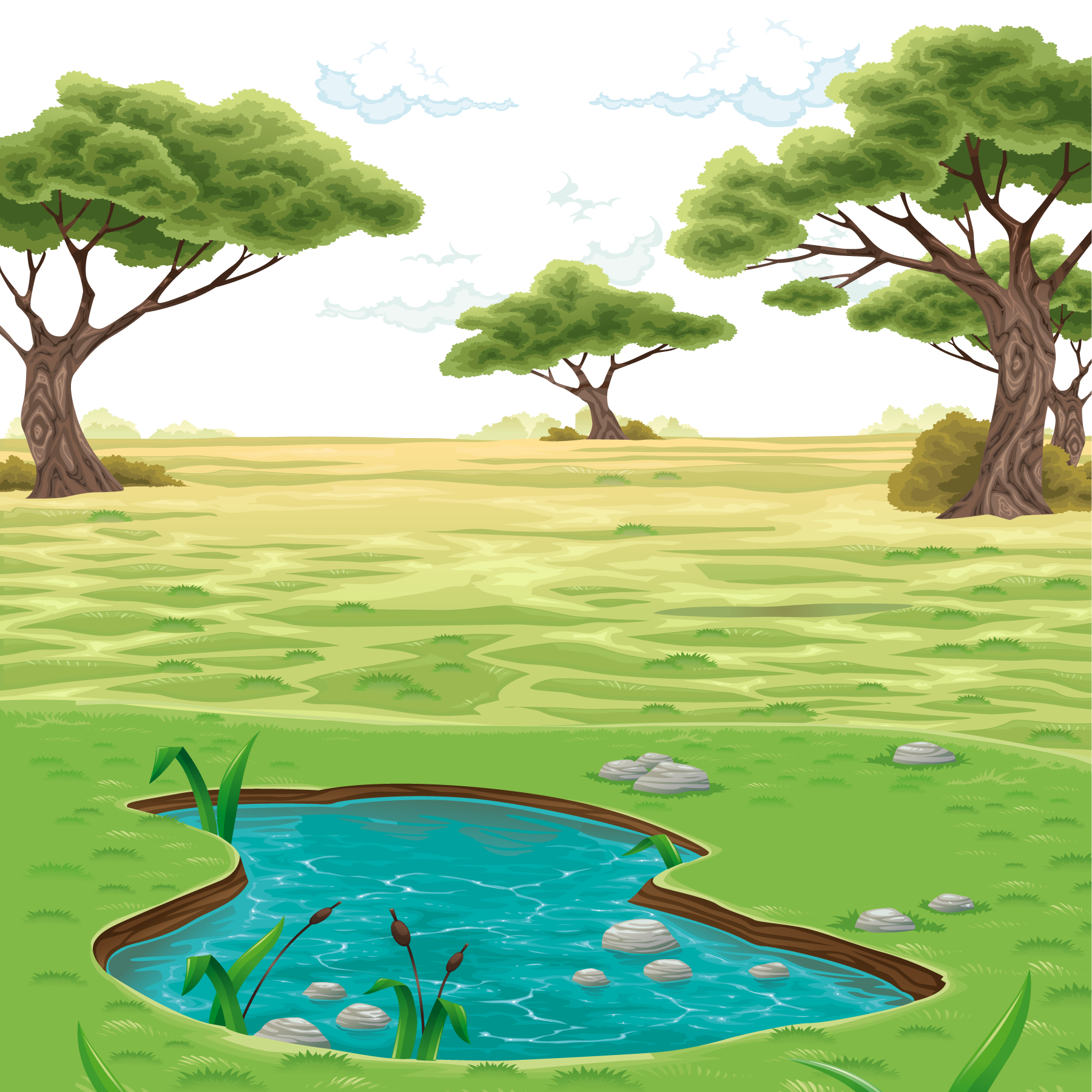 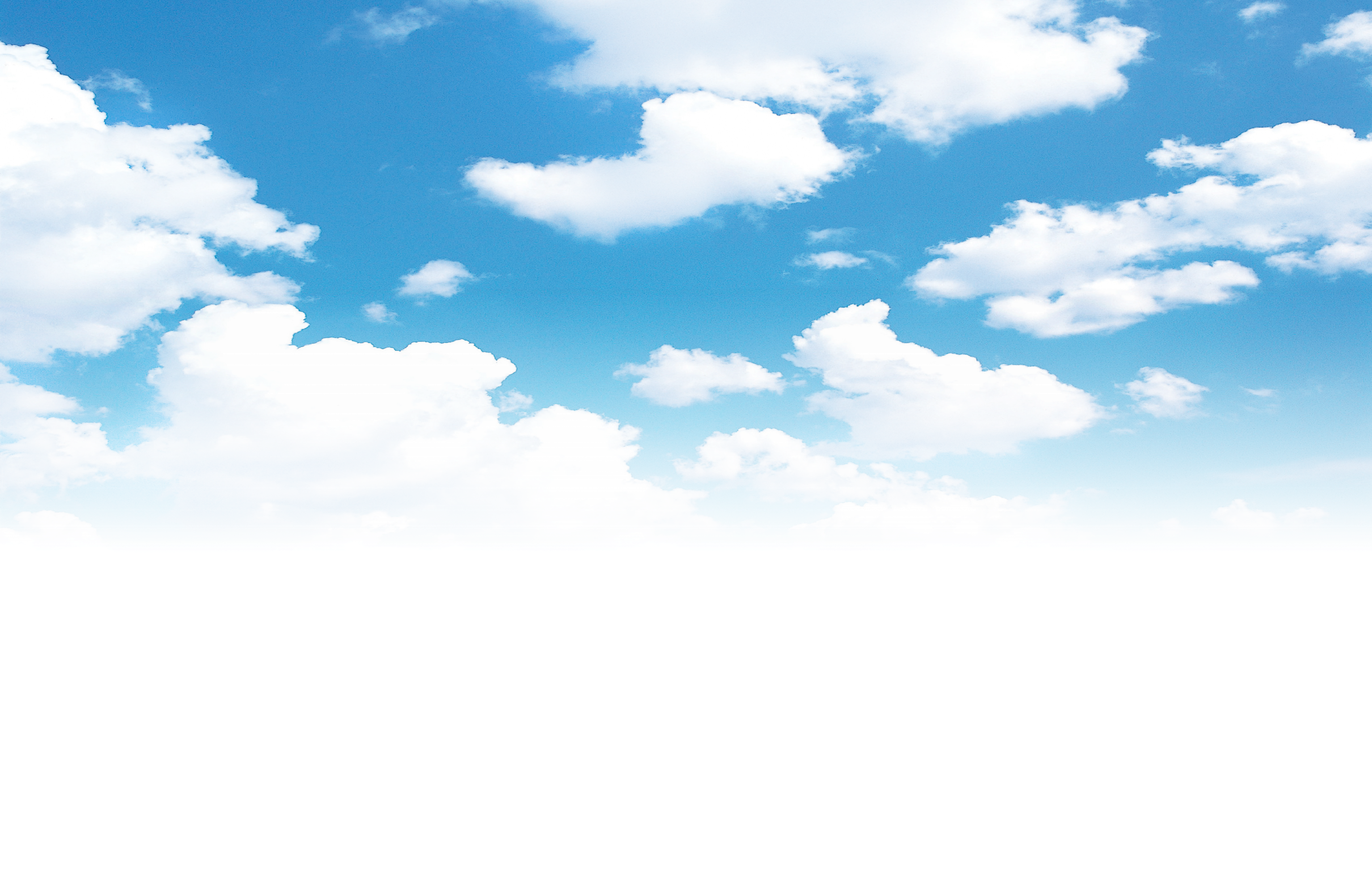 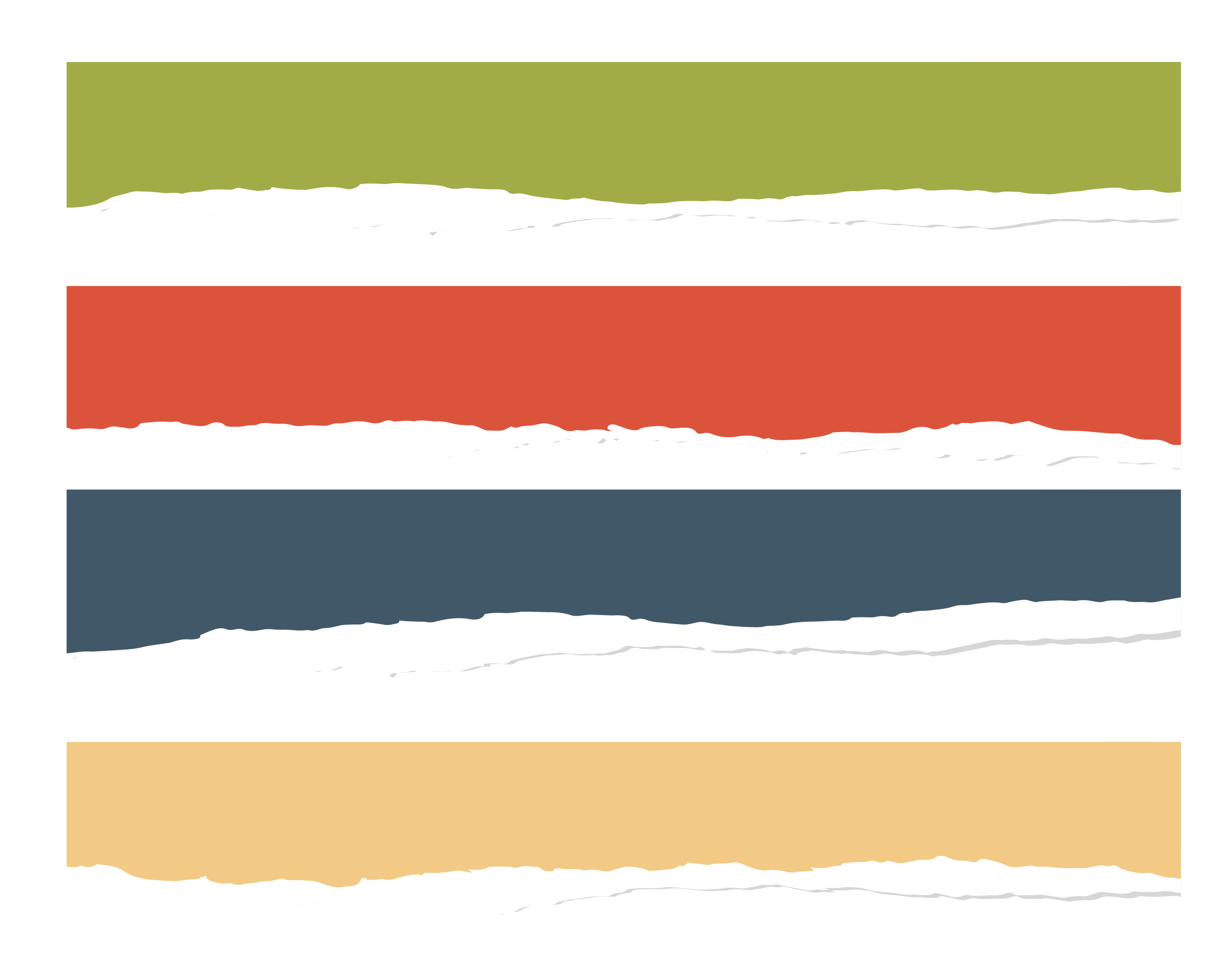 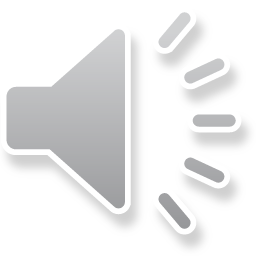 غَرقَ الغَزال و الغُراب في الضحك ، و قال الغَزال :
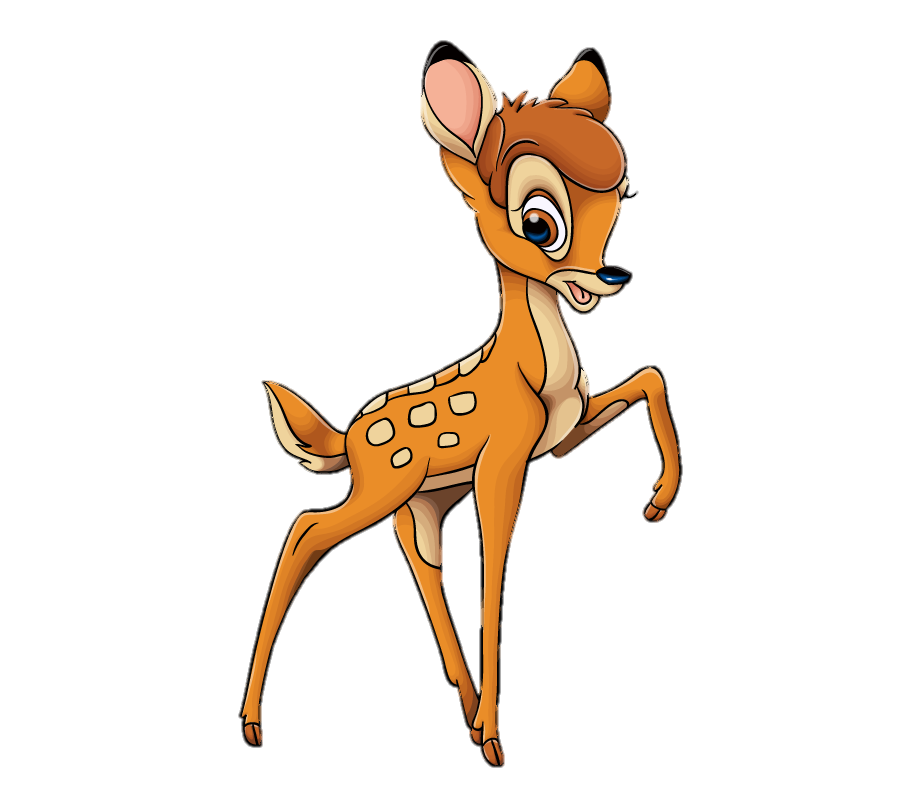 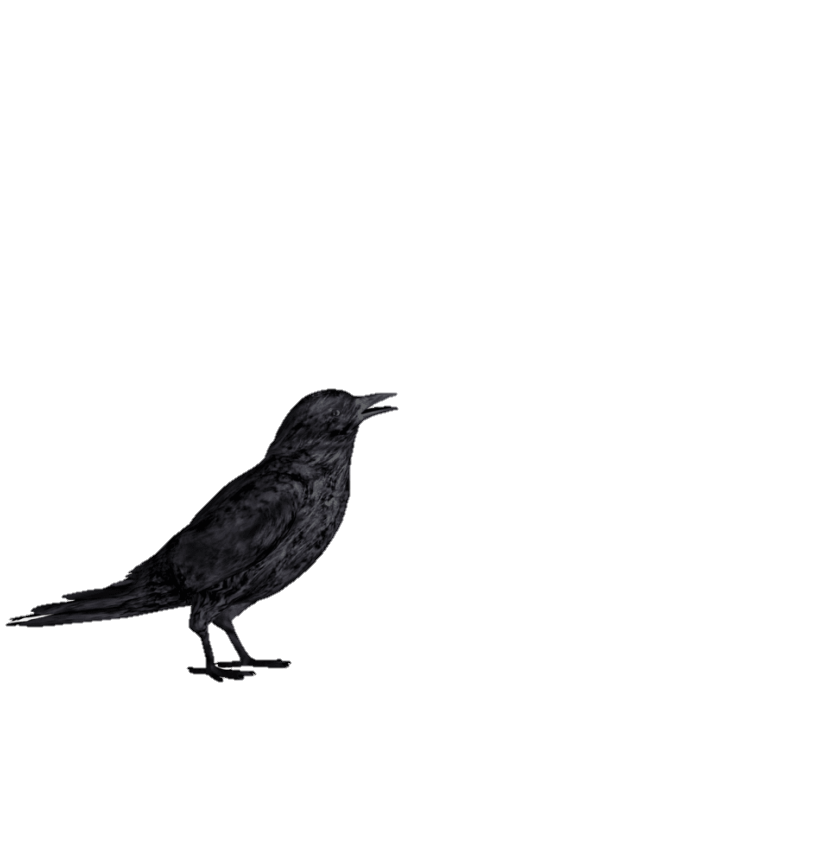 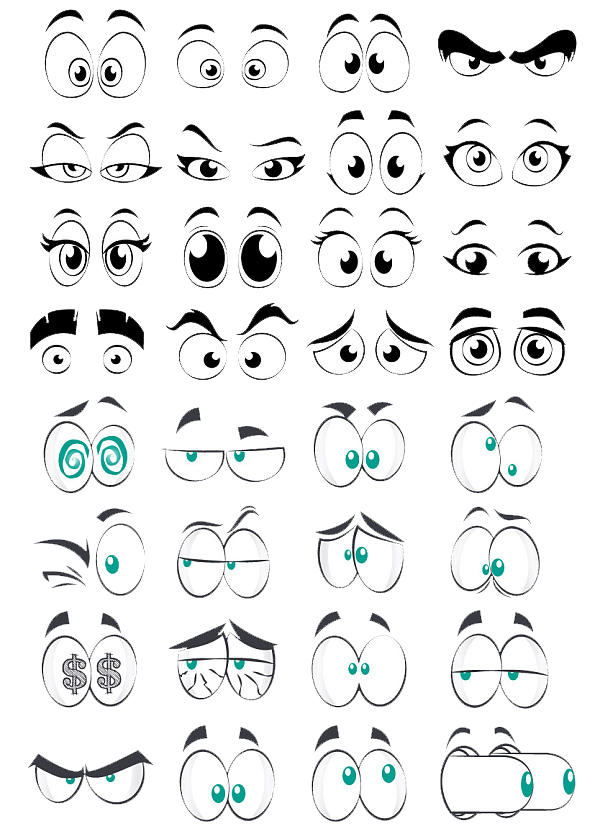 [Speaker Notes: صوت طبيعة]
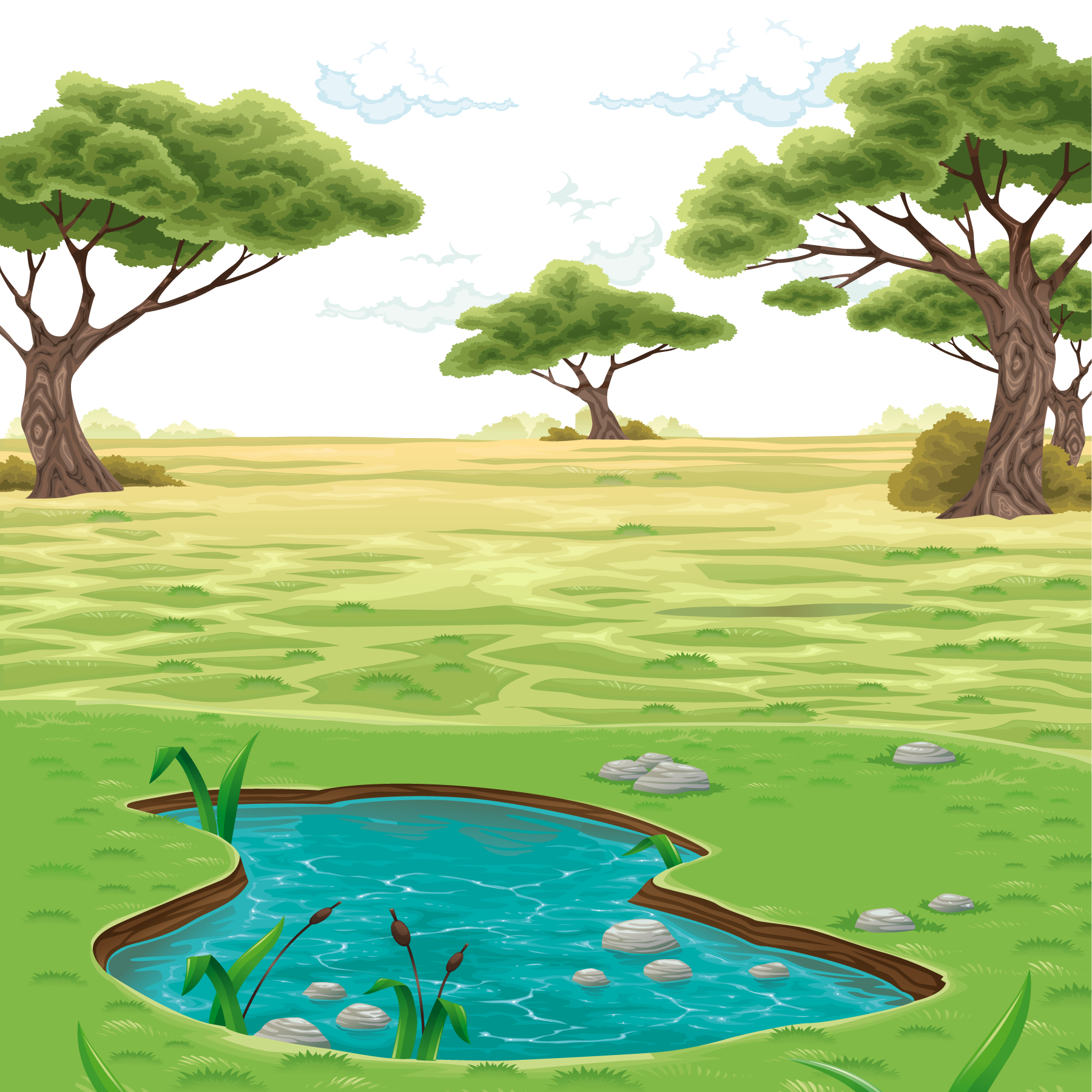 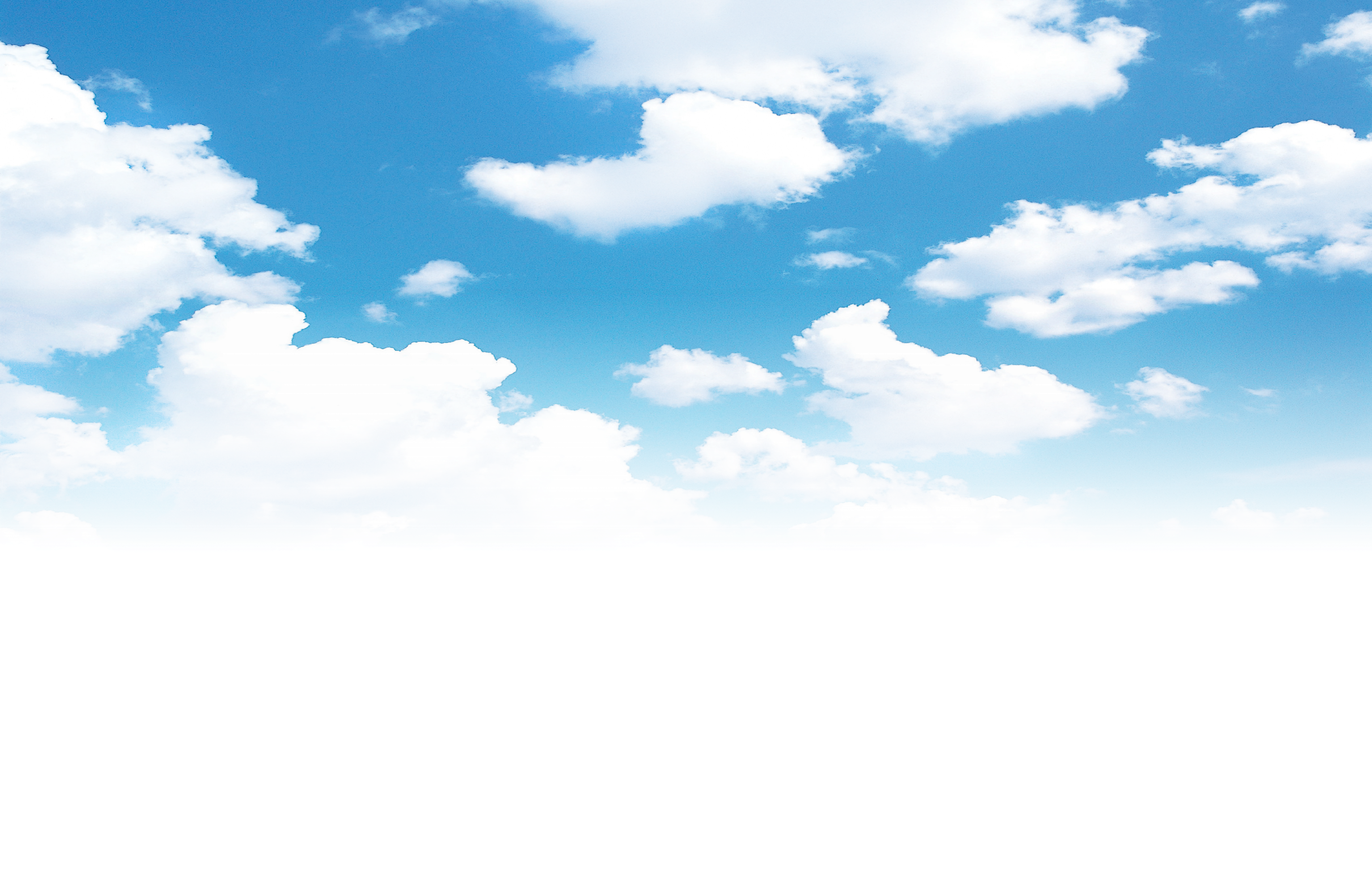 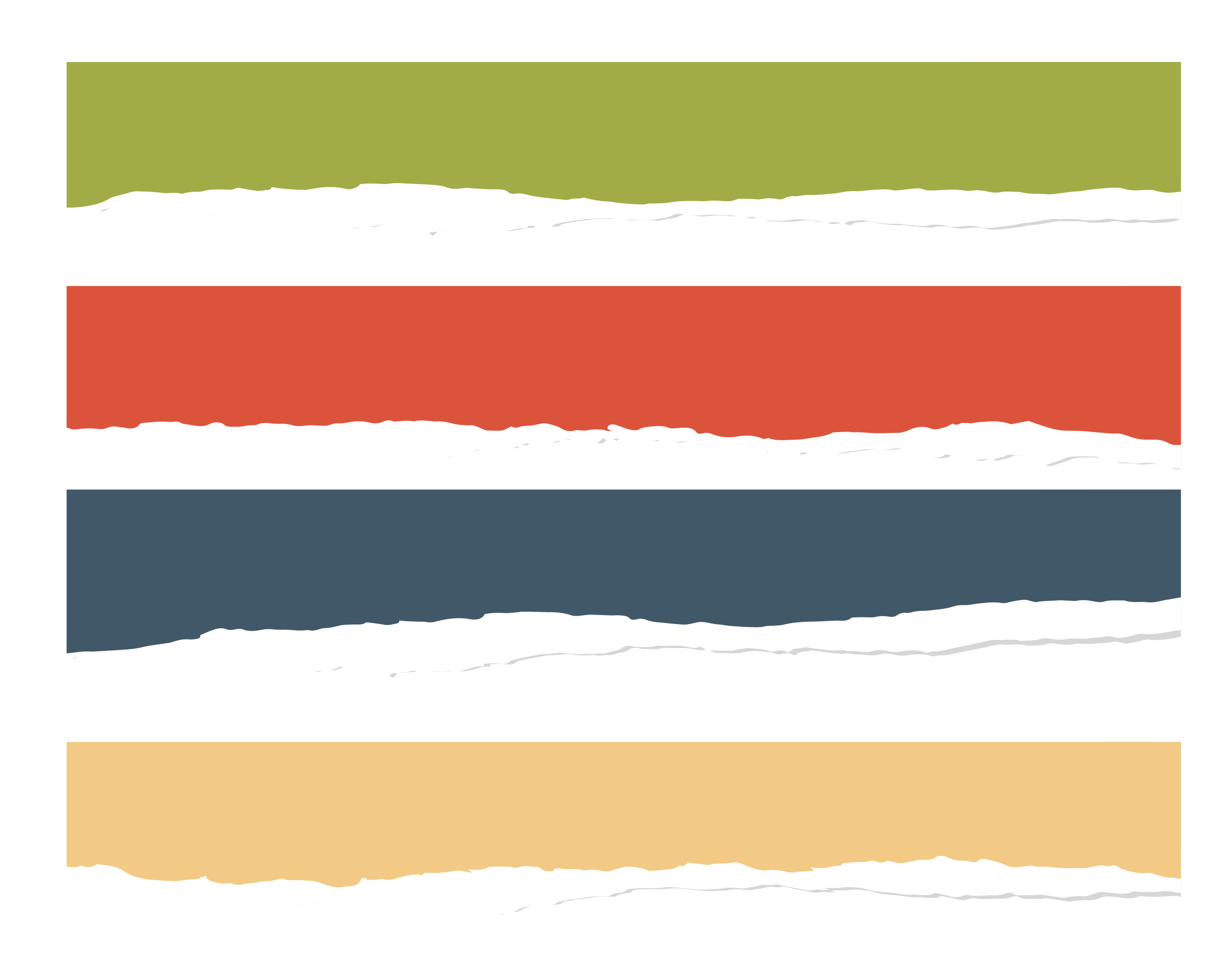 لا تدخل في أَكْياس الطَّحين يا صديقي الغُراب .
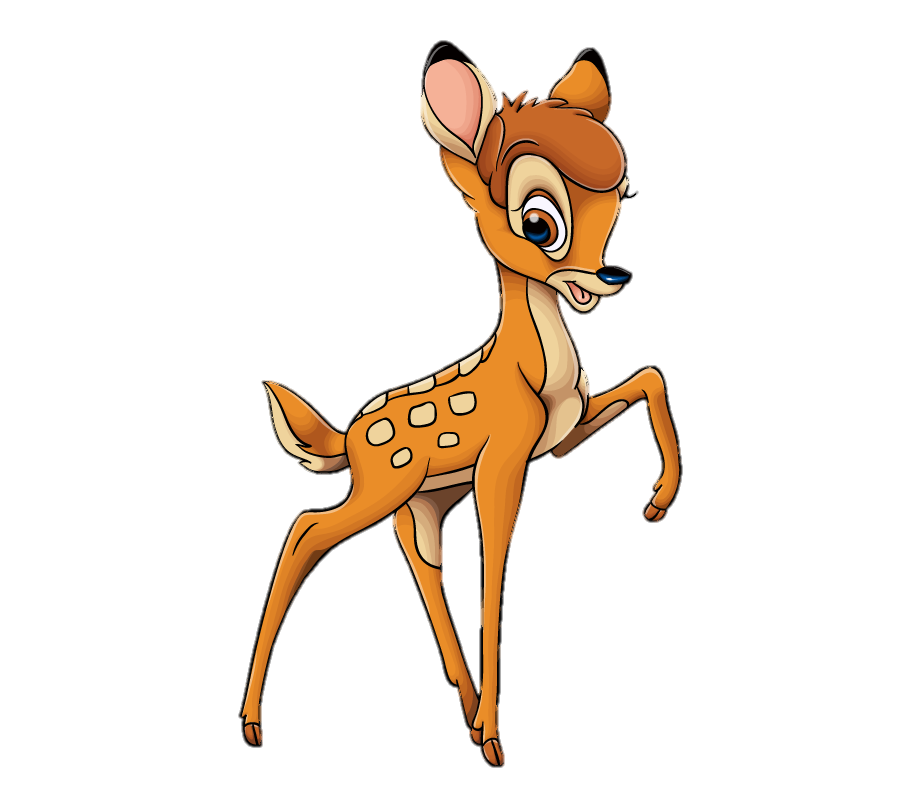 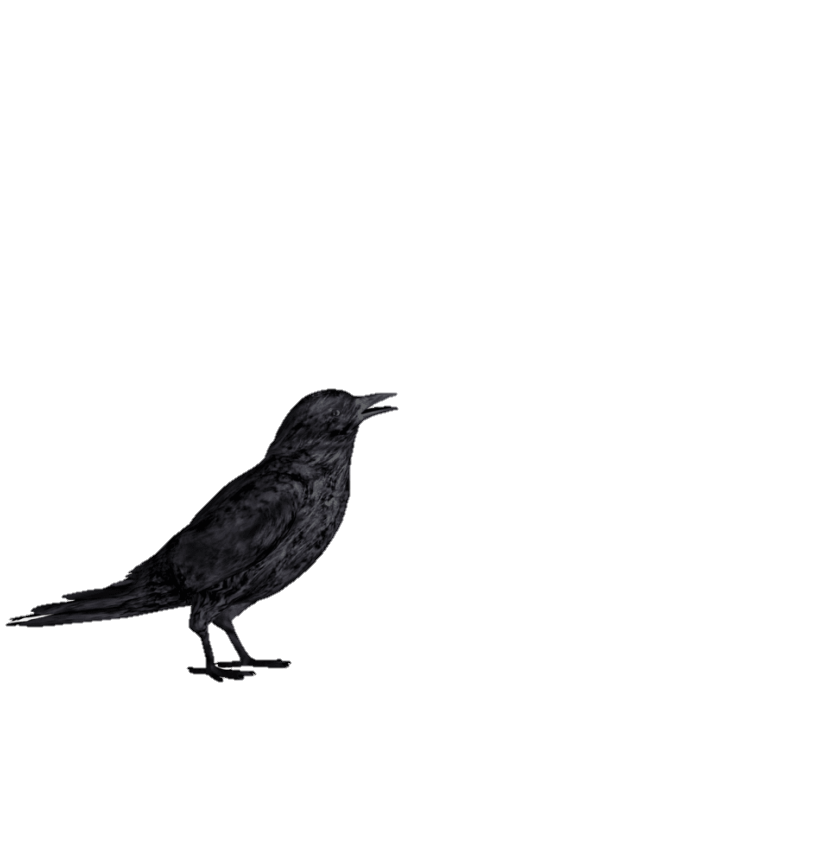 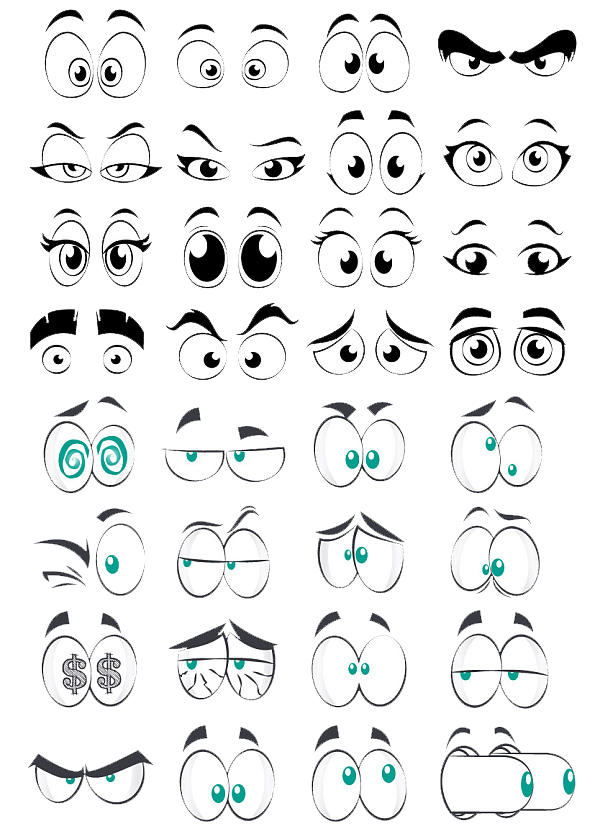 [Speaker Notes: صوت طبيعة]
الناتج الثاني: يحدد المتعلم عناصر القصة مستخدمًا اللغة العربية ورأيه فيها.
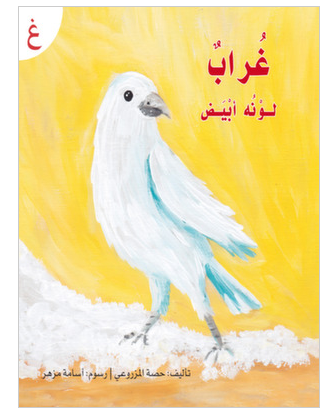 مستخدمًا اللغة العربية 
 -أُبدي رَأْيي في الْقِصَّةِ؟
-أَذْكُر عَناصِر الْقِصَّة؟
الناتج الثالث:  يعيد المتعلم سرد القصة مظهرًا فهمه للنص ورسالته مستعينًا بالصور.
أُناقِشُ
أَتَحَدَّثُ
أُحاوِرُ
-أُجيبُ عَلى أَسْئِلَةِ الْفَهْم وَ الاسْتيعاب حَوْلَ الْقِصَّة.

-أُعيدُ سَرْد الْقِصَّة مِنْ خِلالِ الصَّورِ.
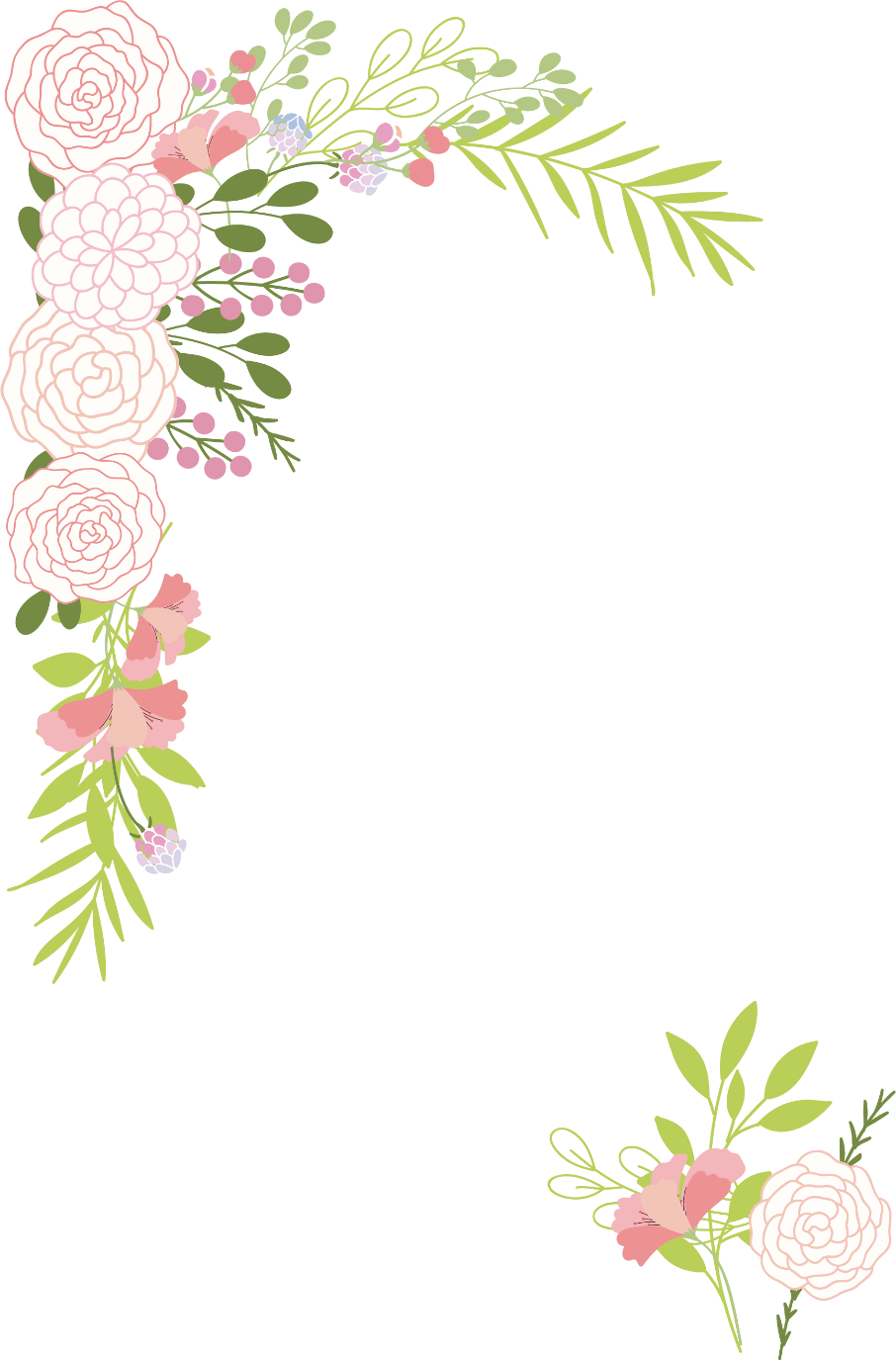 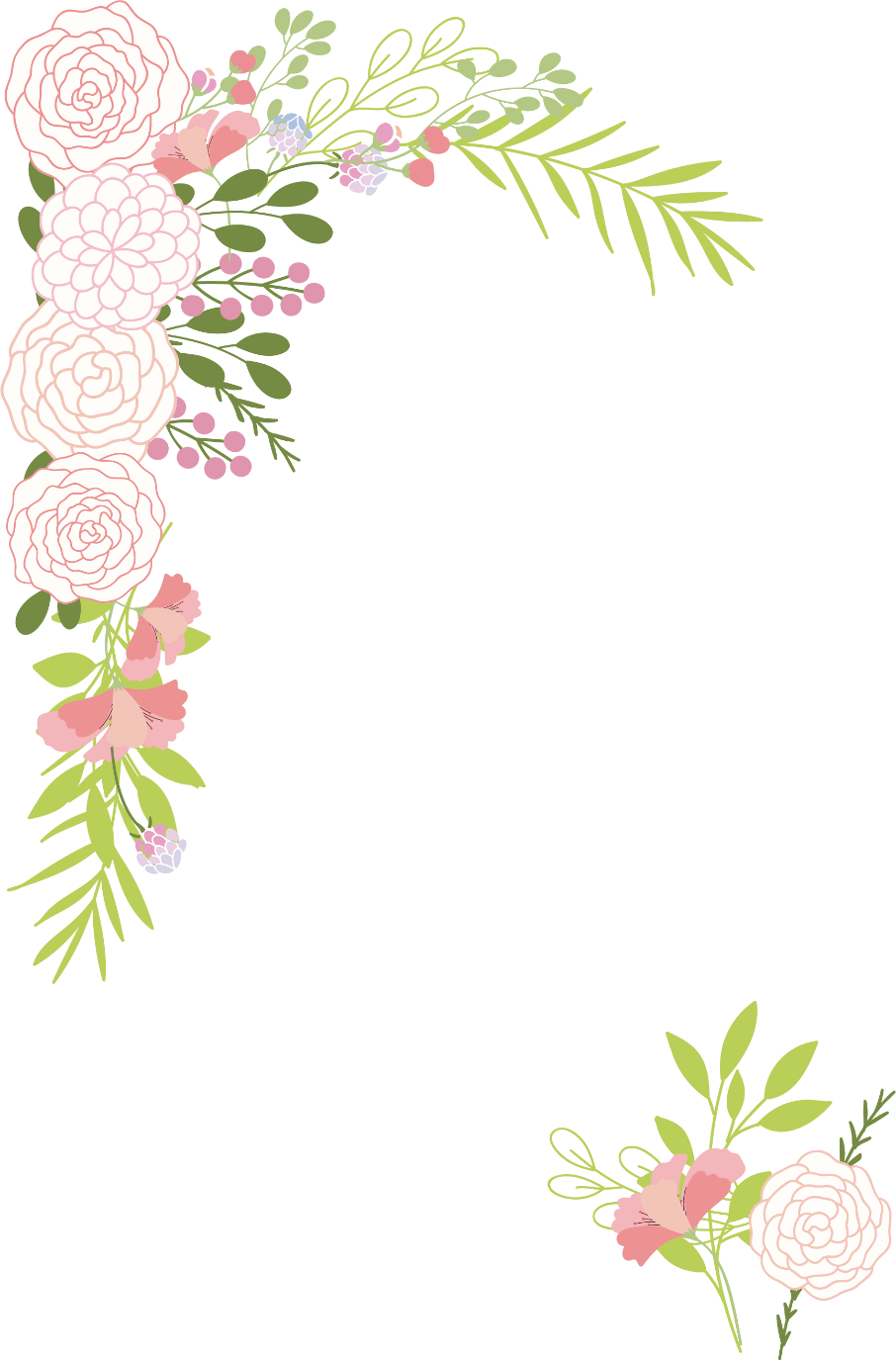 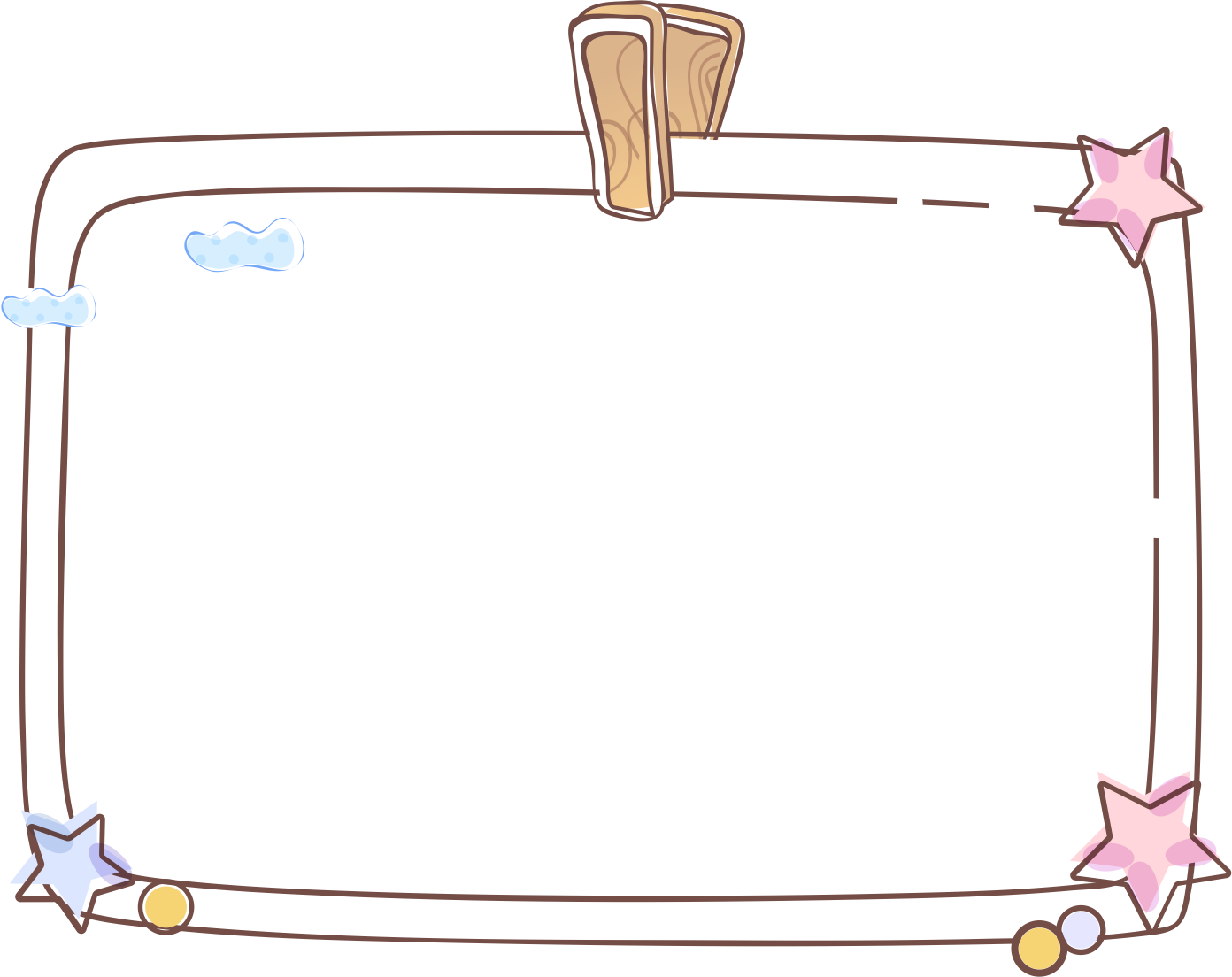 ما لون
الغراب الحقيقي ؟
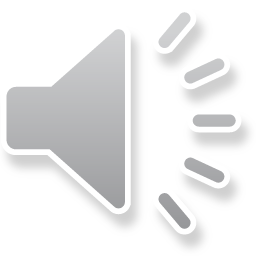 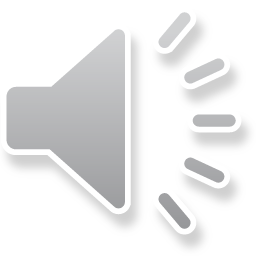 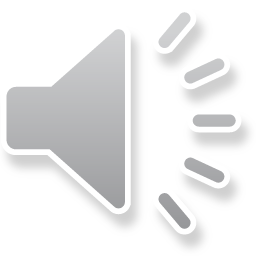 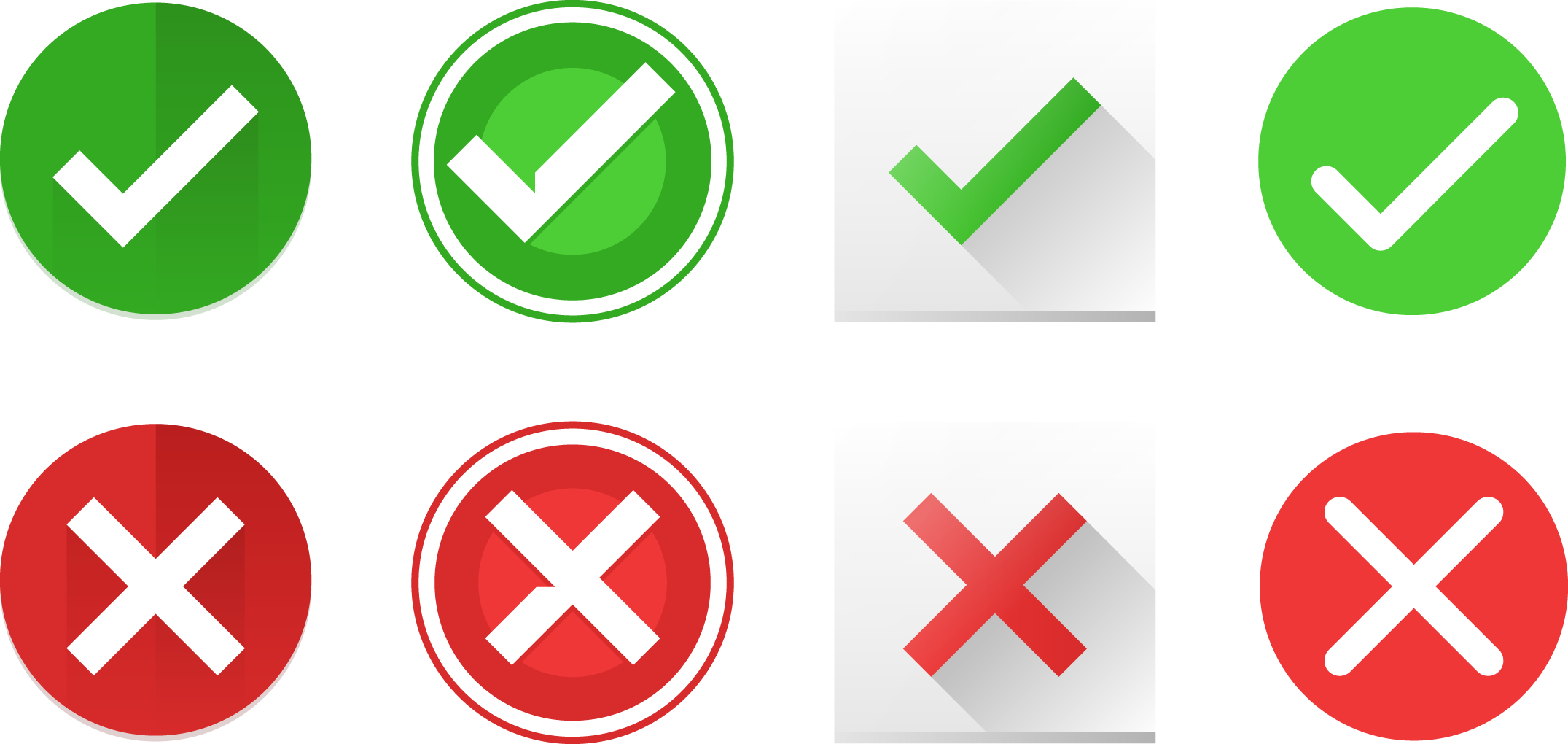 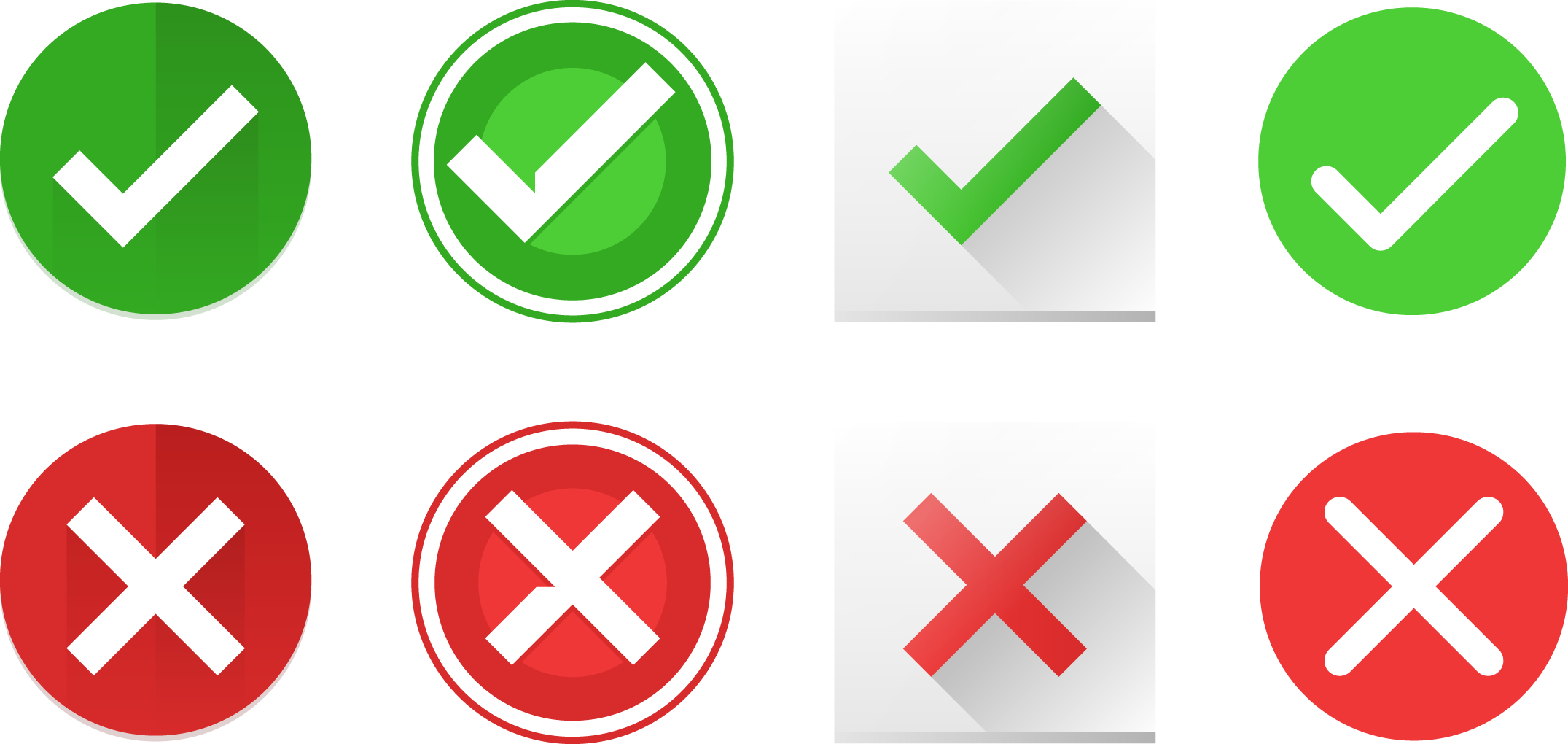 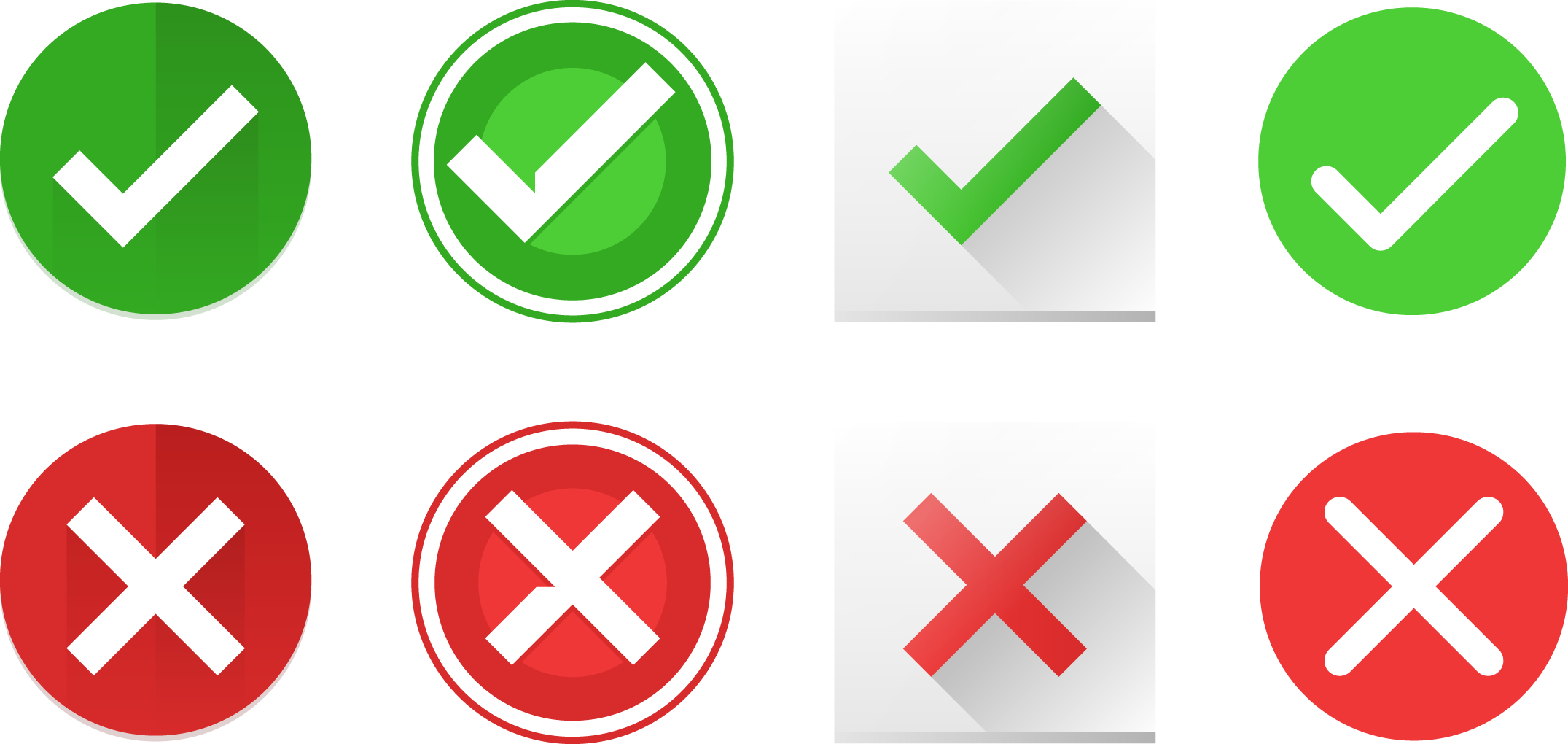 أسود
أبيض
رمادي
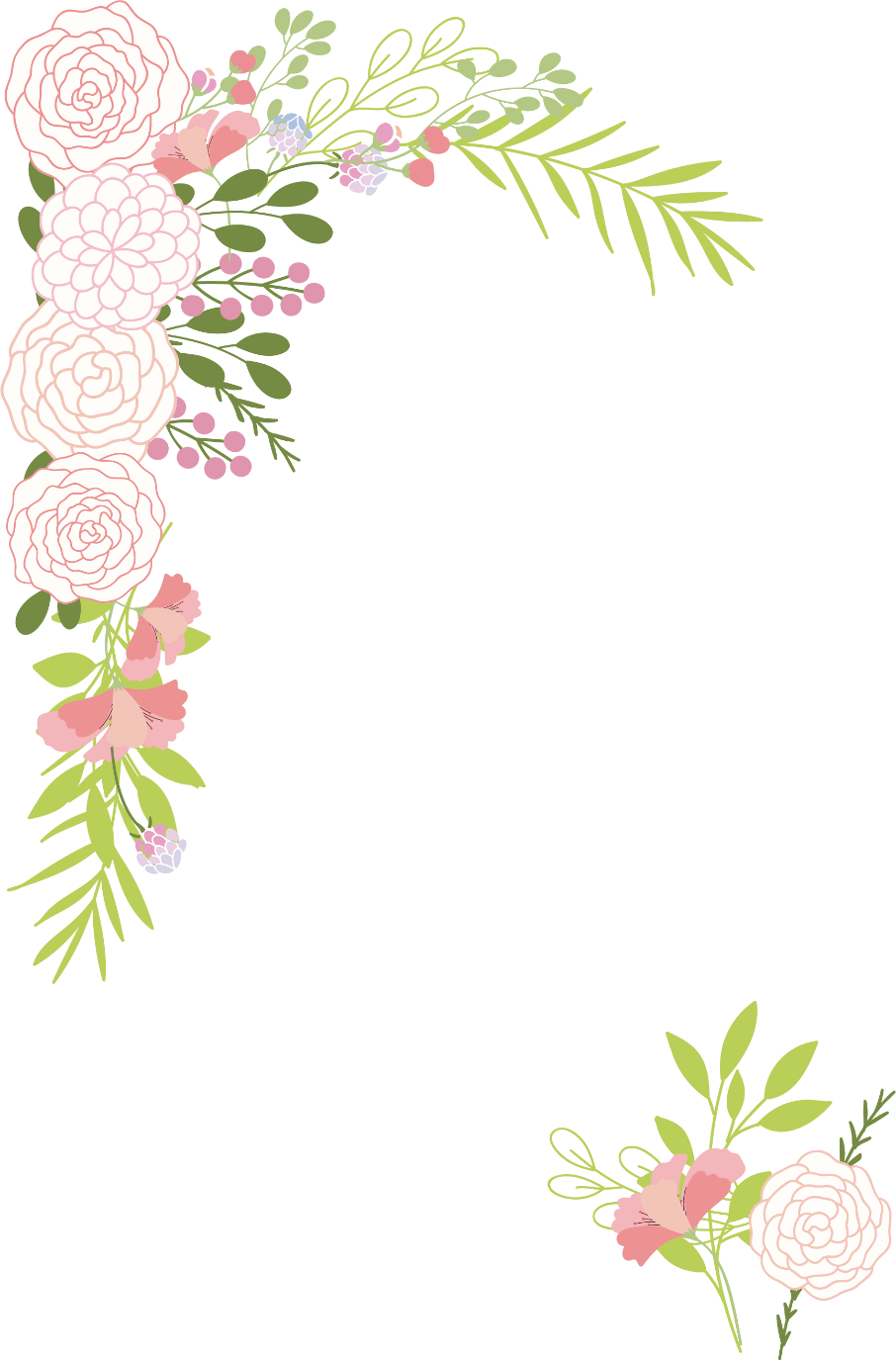 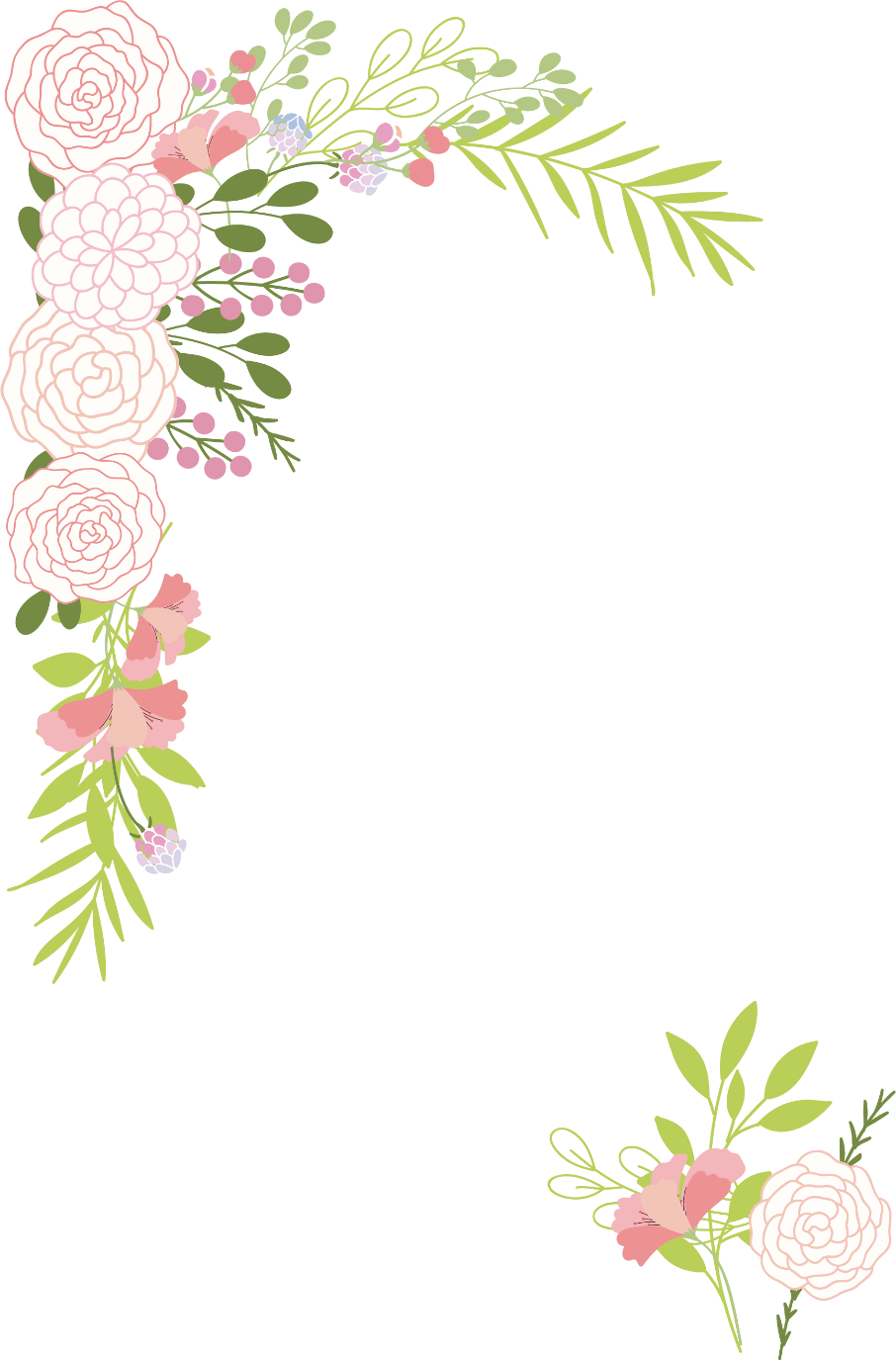 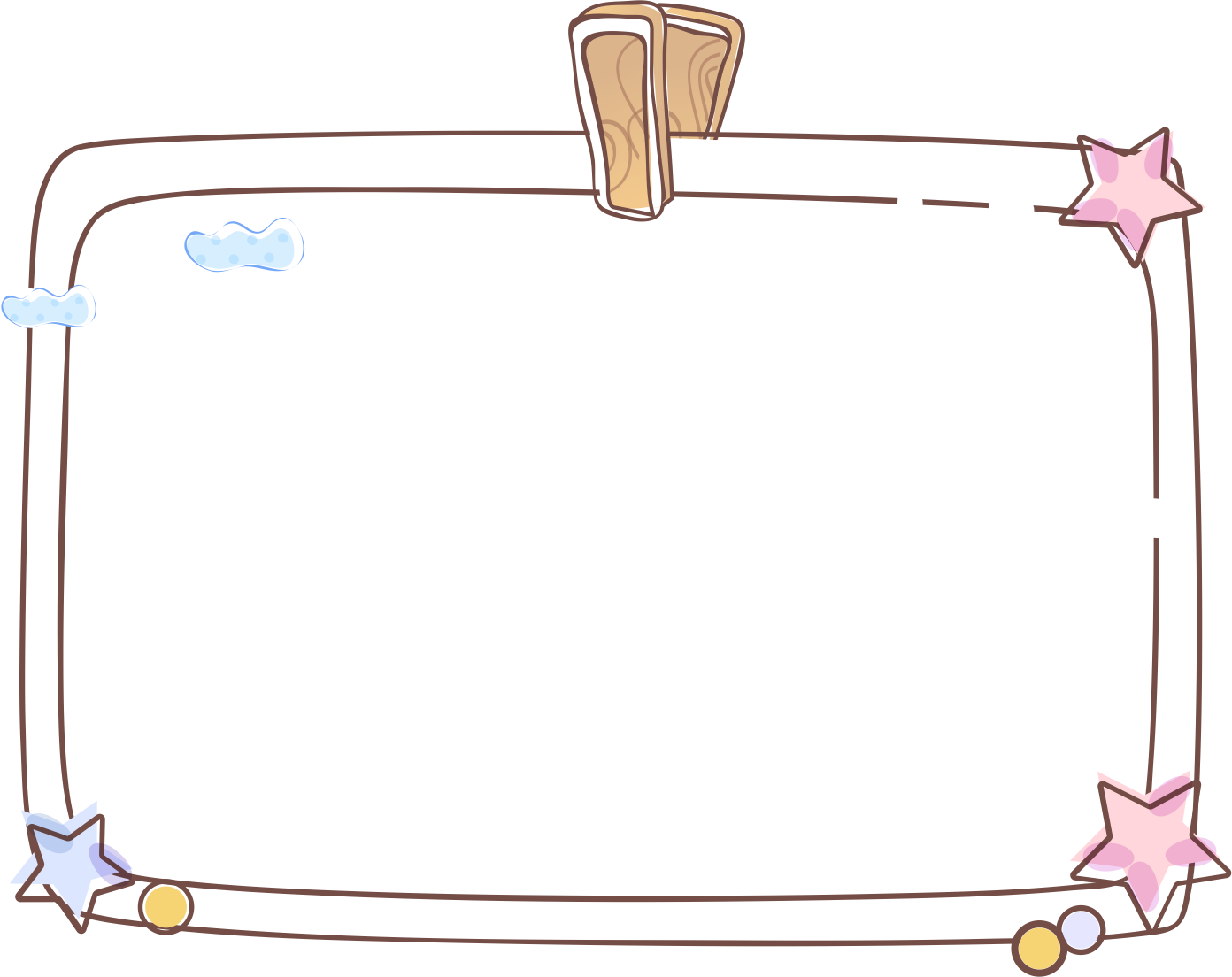 كيف أصبح لون
الغراب أبيض ؟
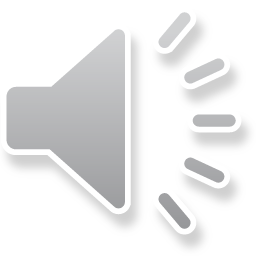 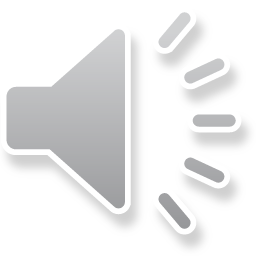 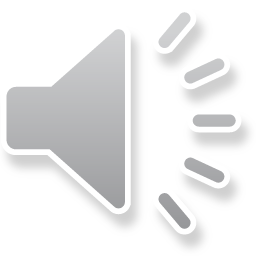 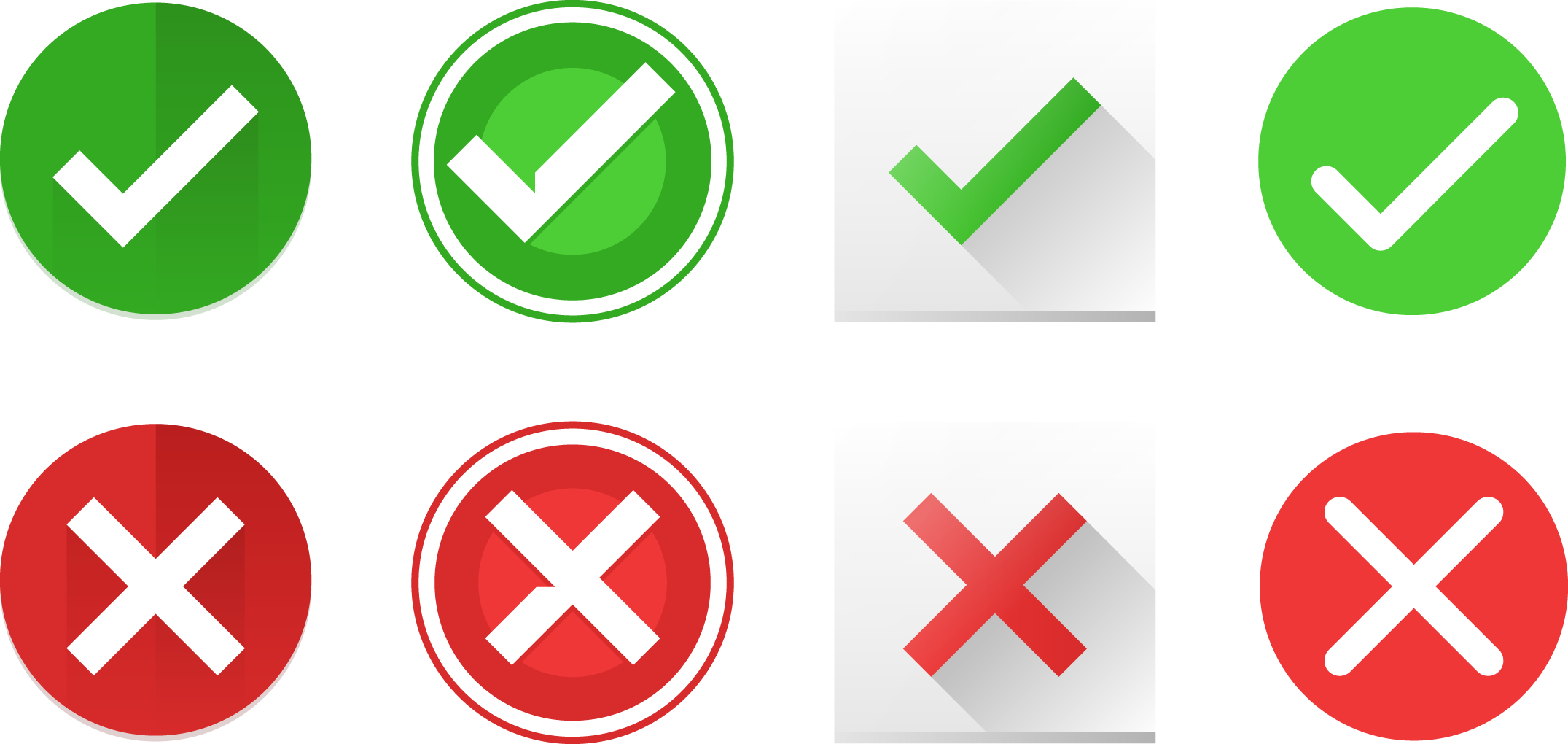 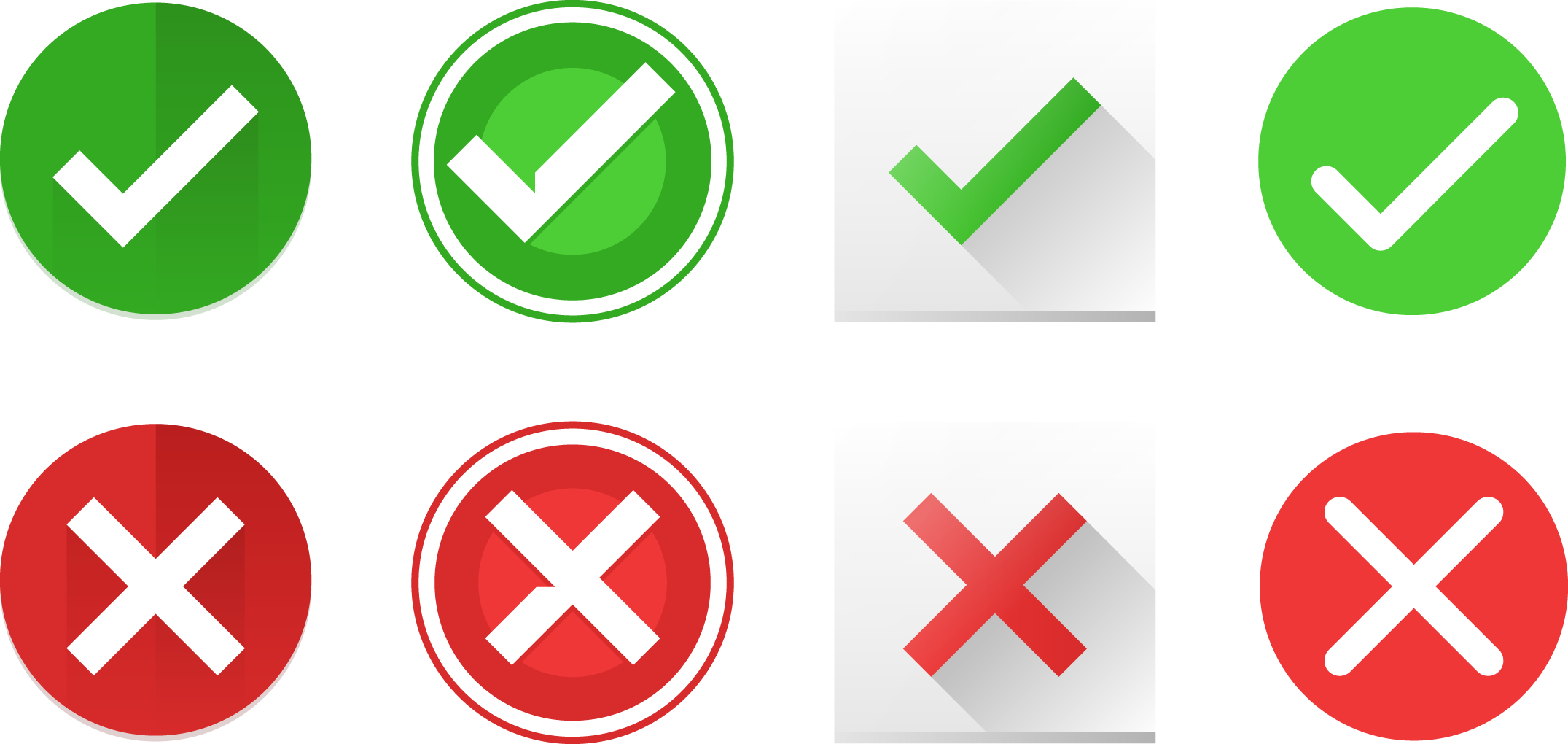 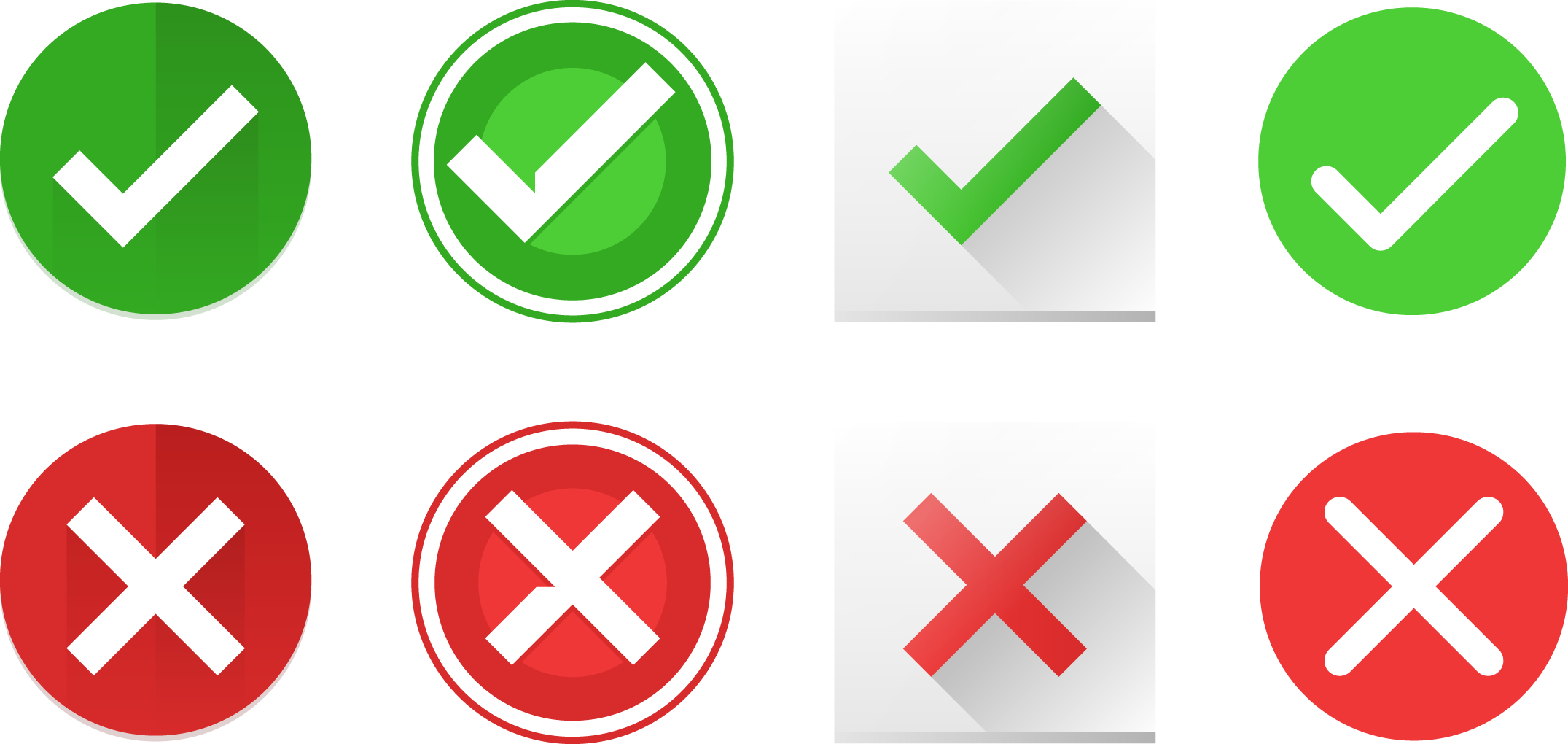 السكر
البودر
الطحين
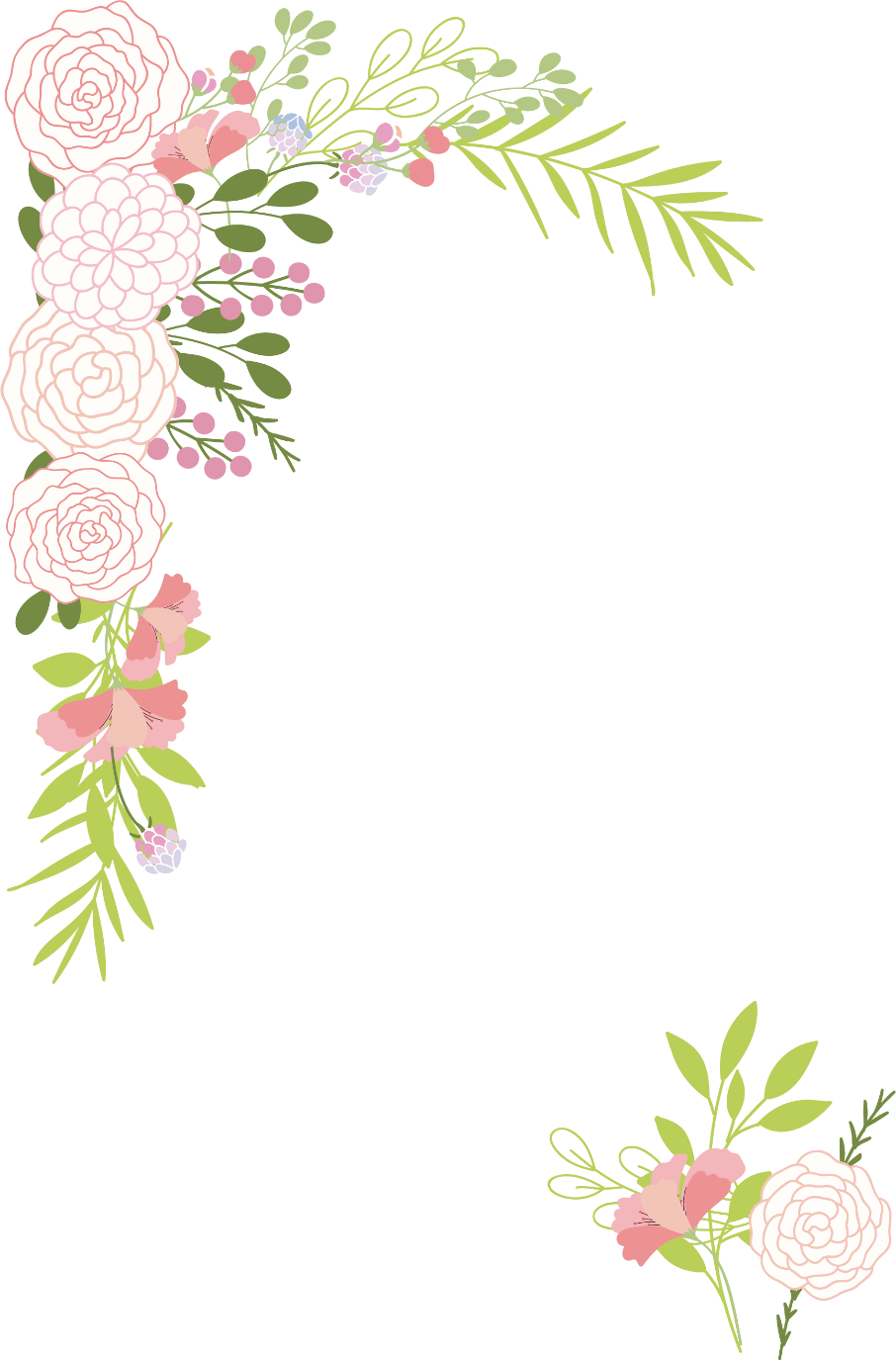 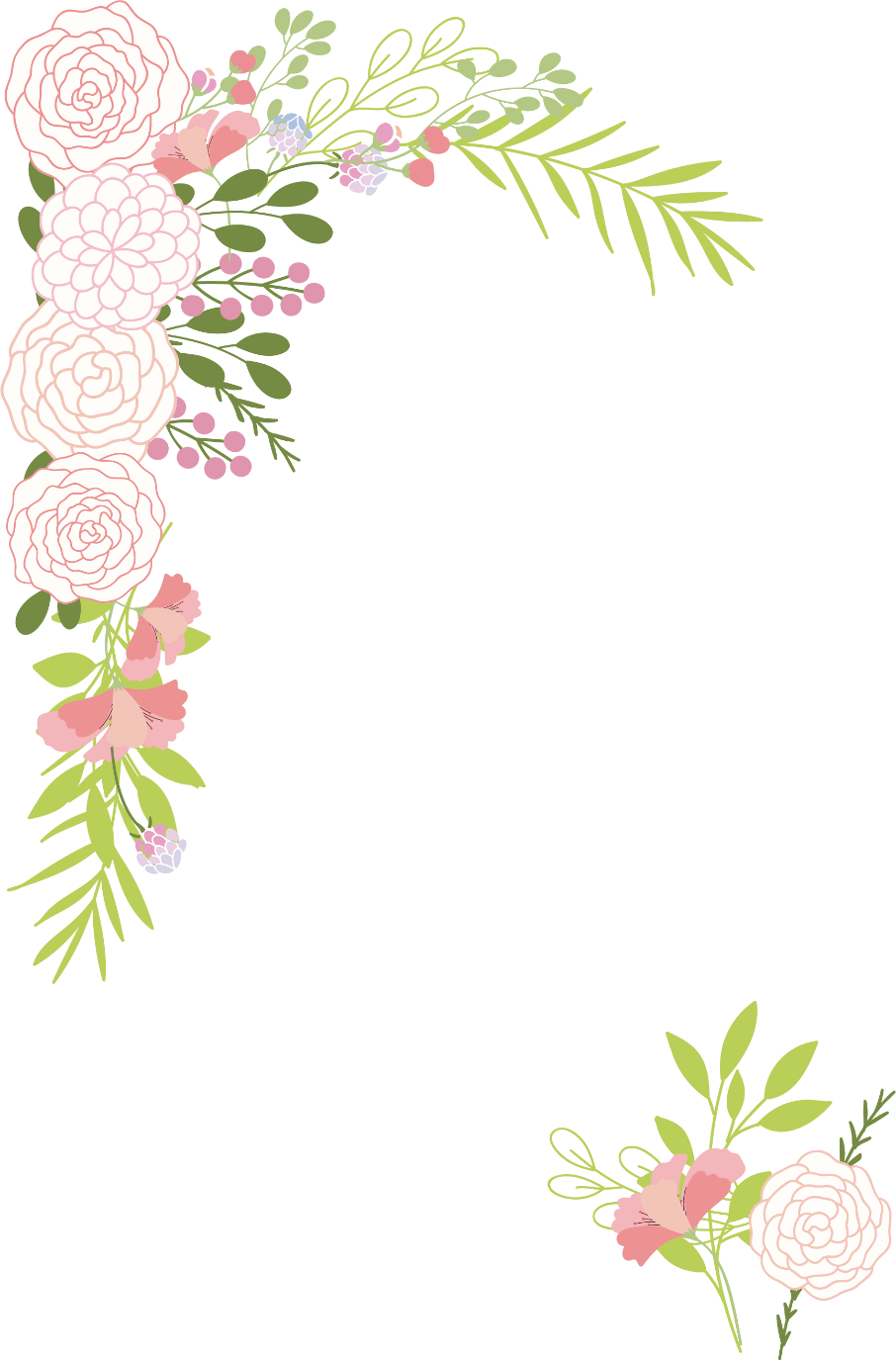 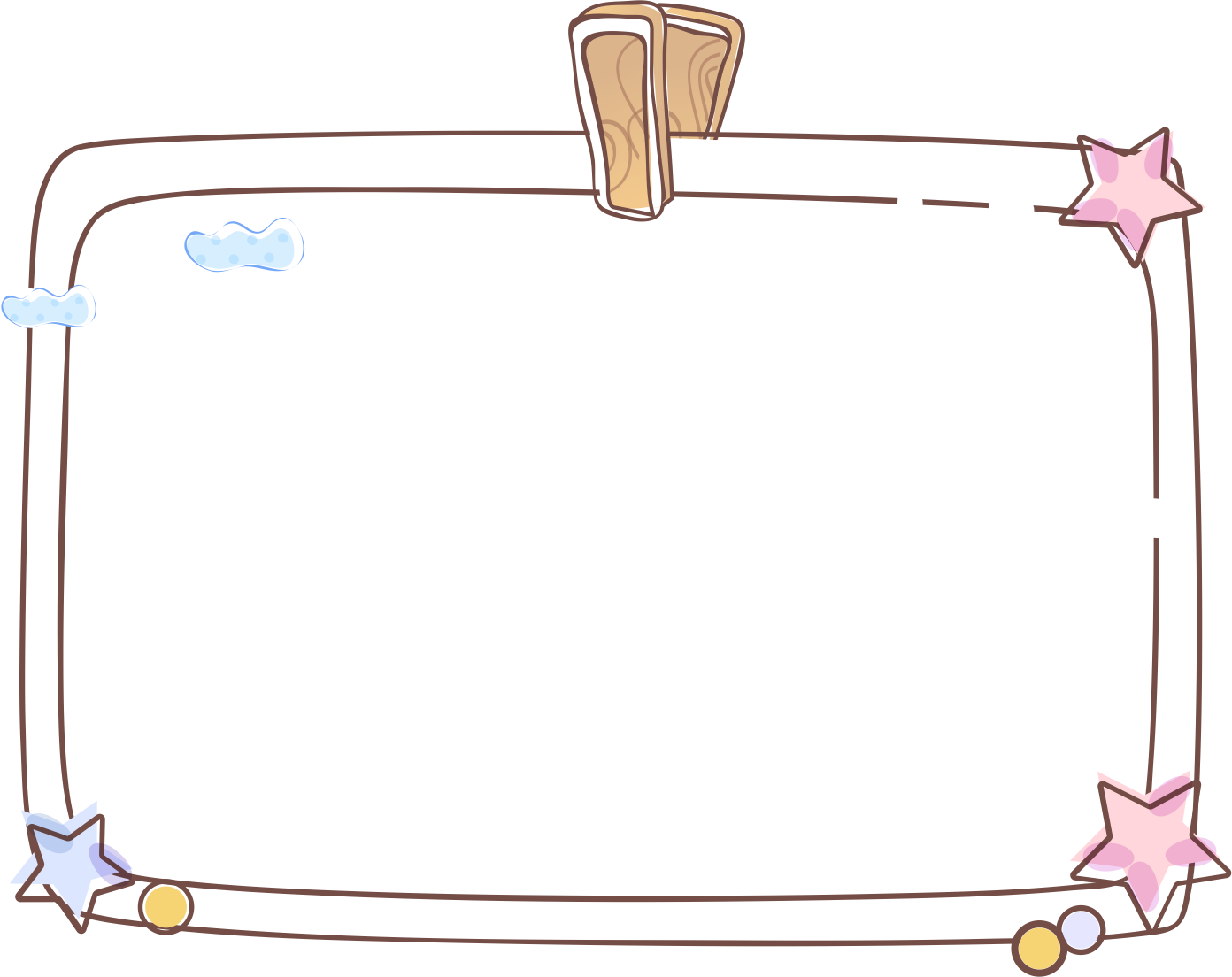 ماذا يحب
الغراب ؟
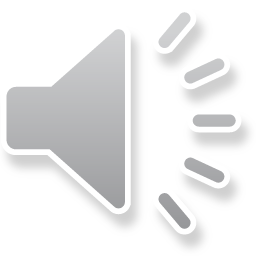 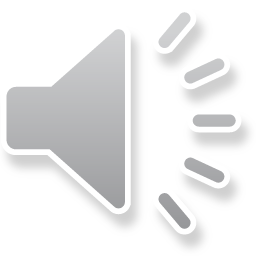 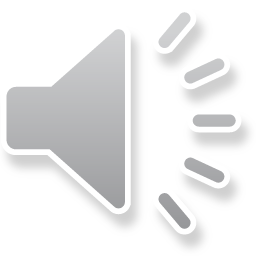 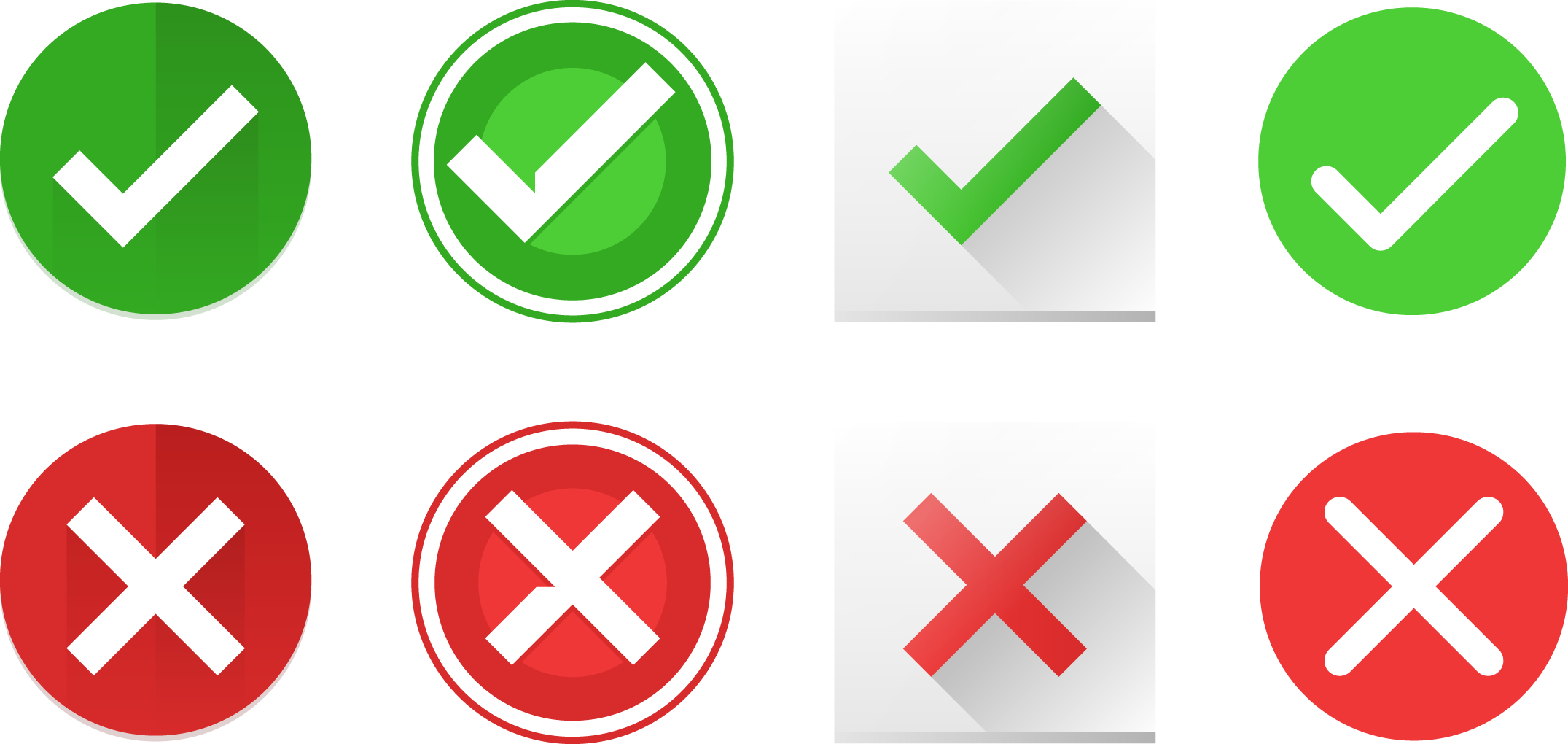 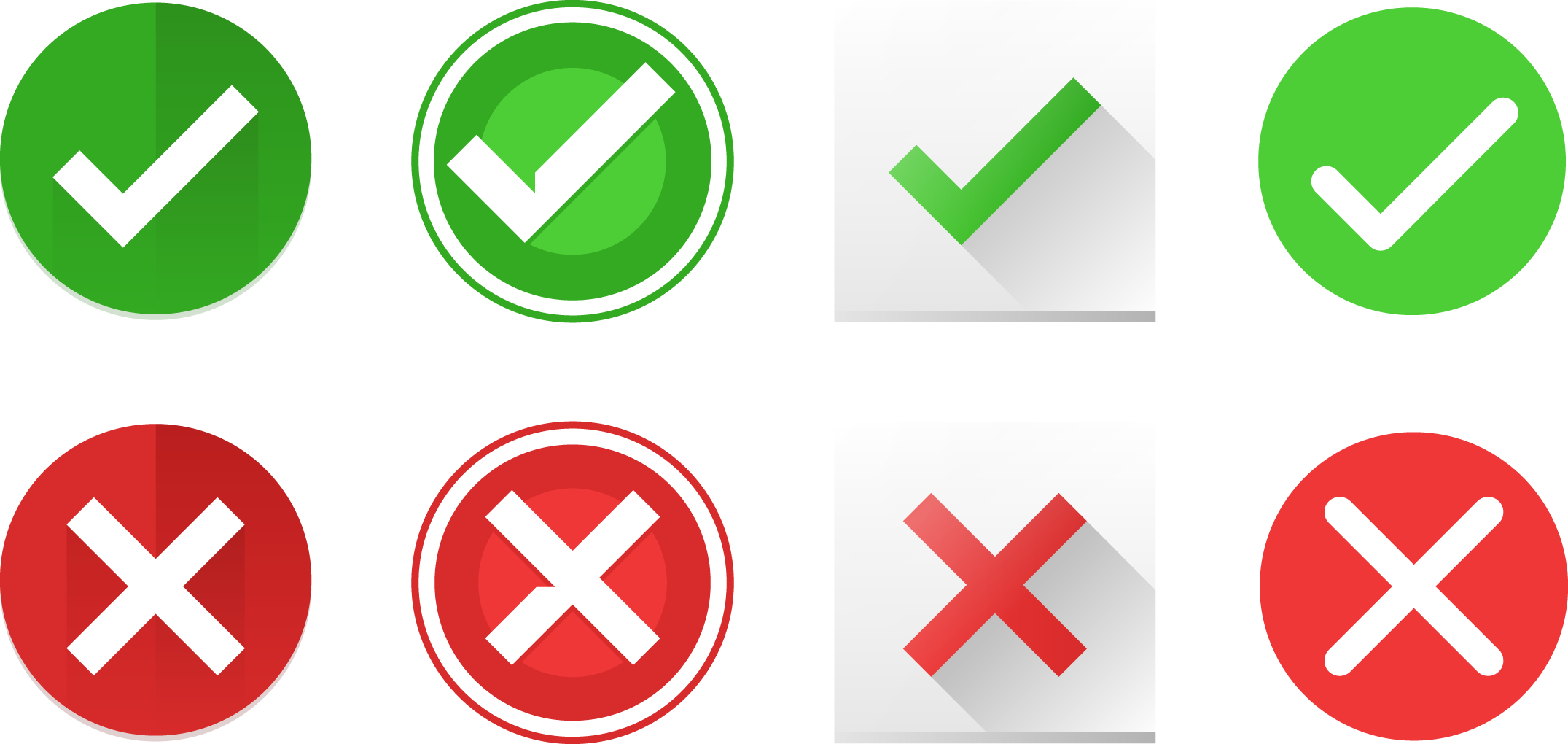 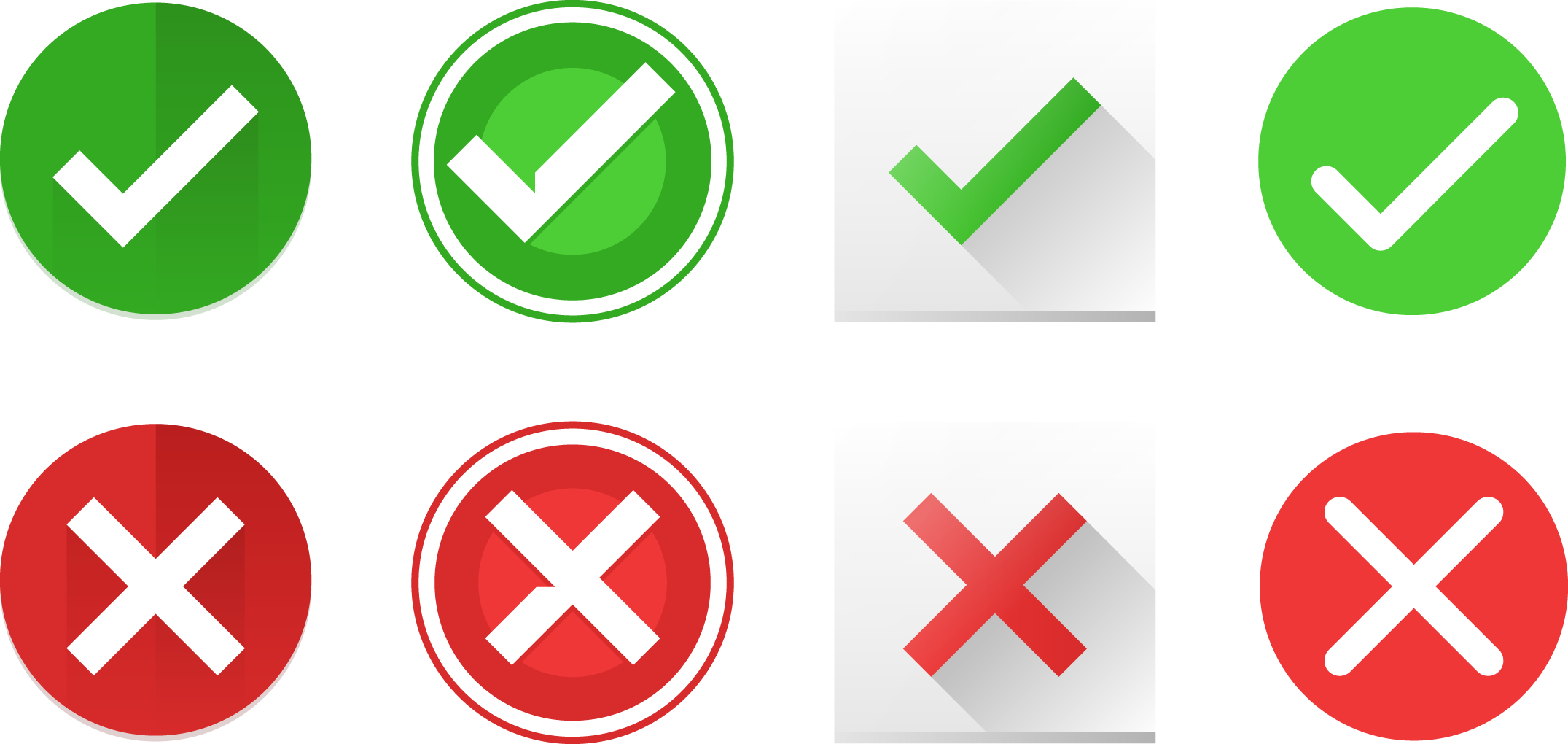 الأشياء اللذيذة
الأشياء الحامضة
الأشياء اللامعة
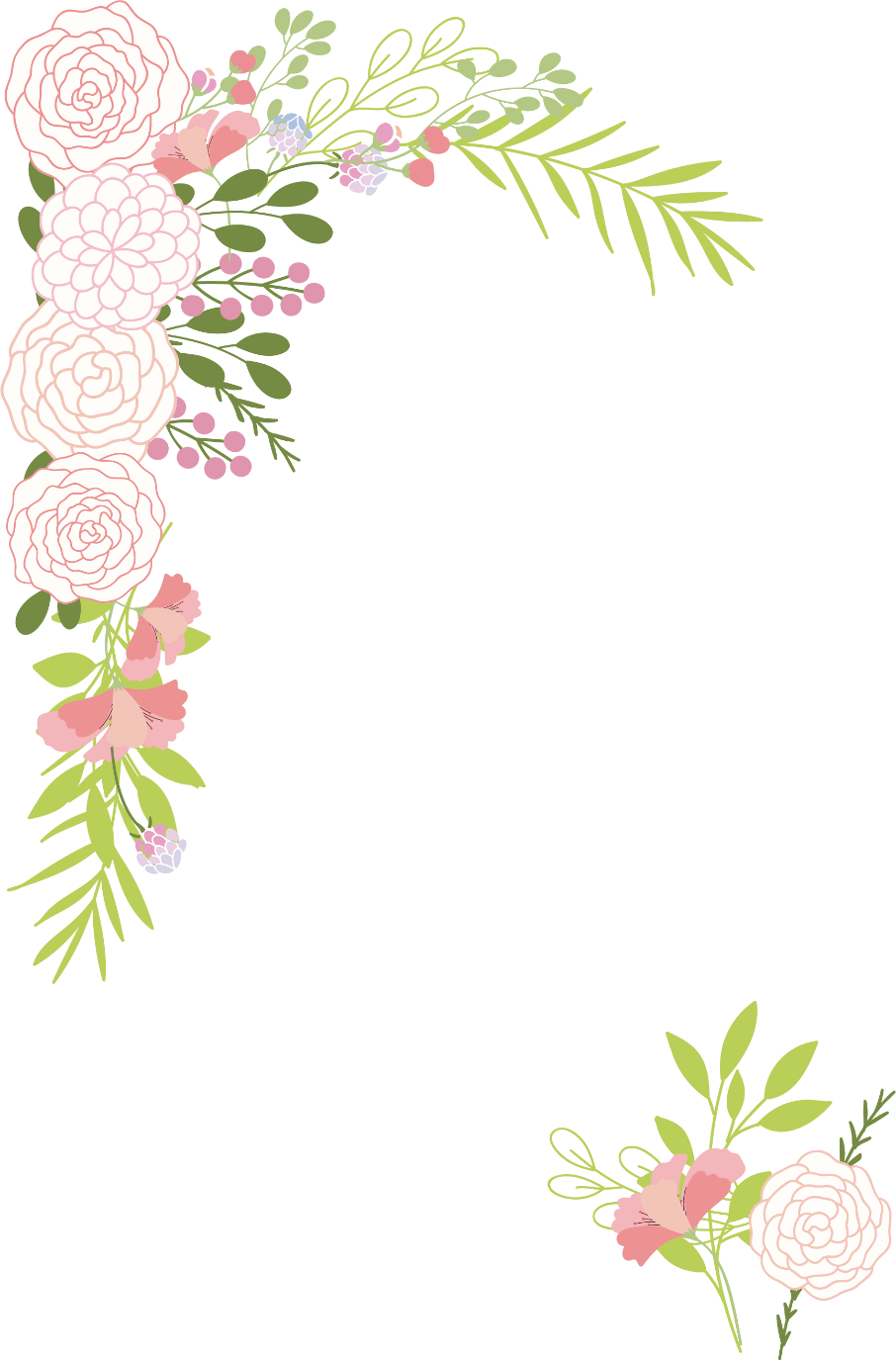 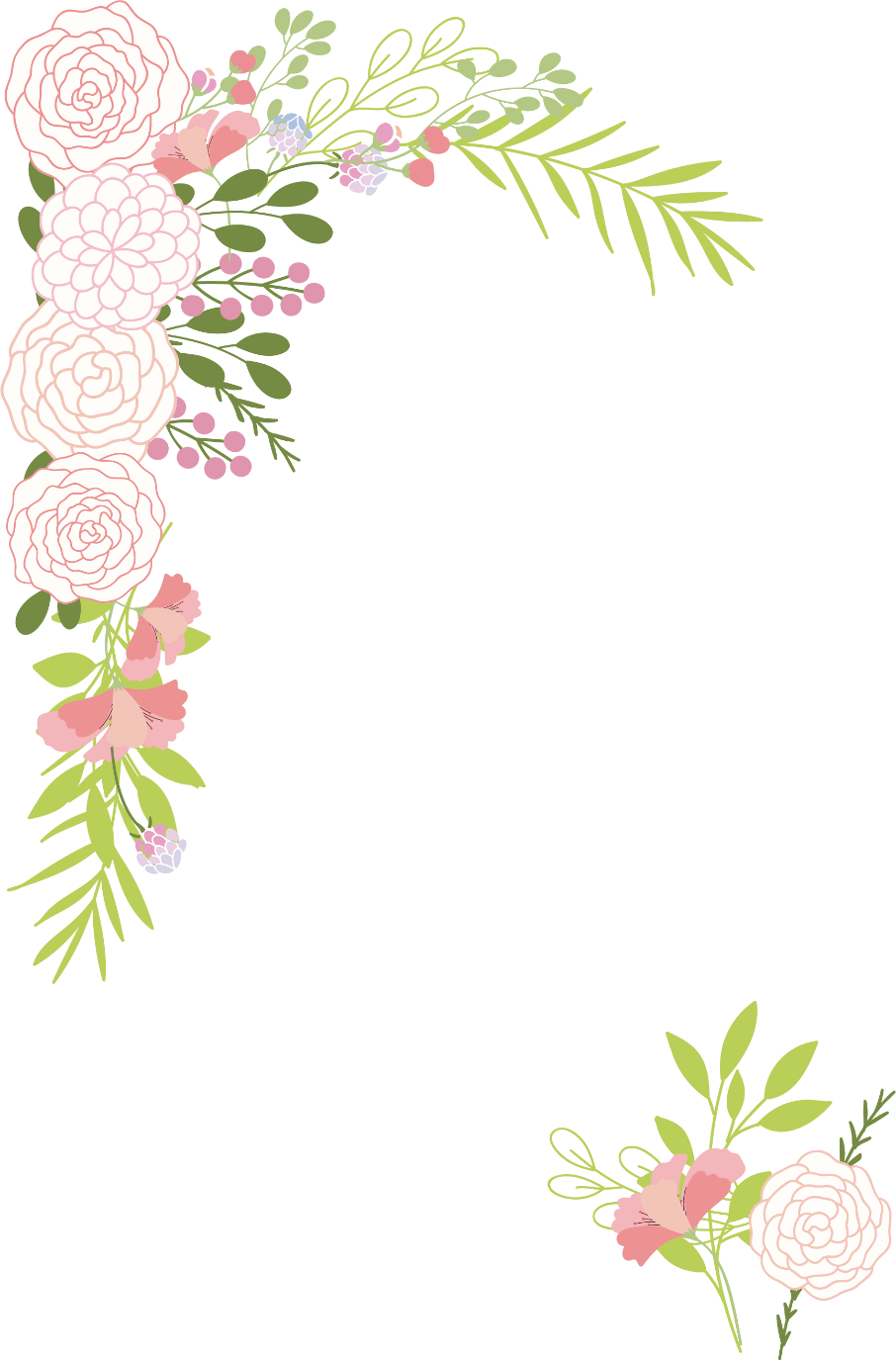 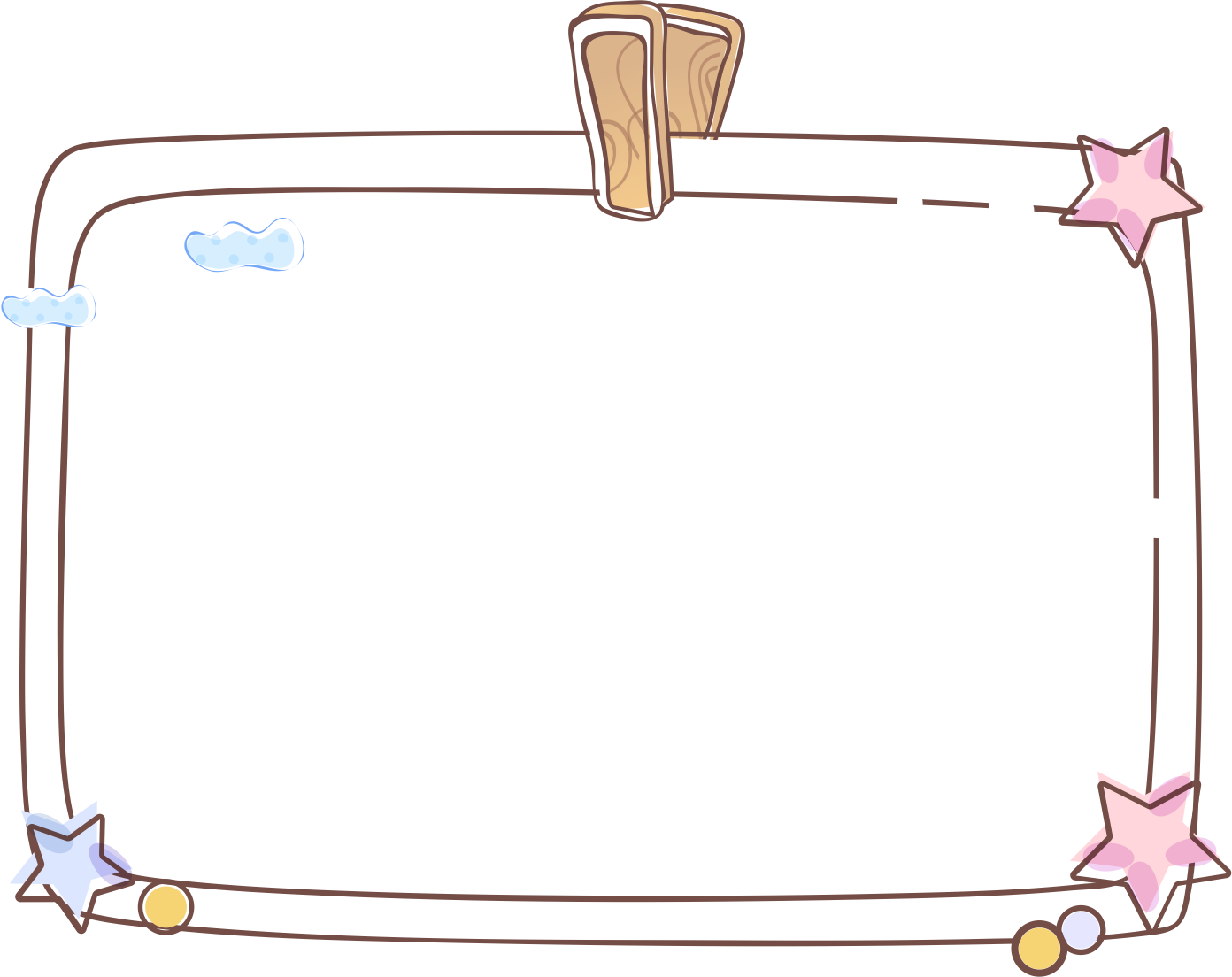 كيف اختفى اللون
الأبيض من ريش الغراب ؟
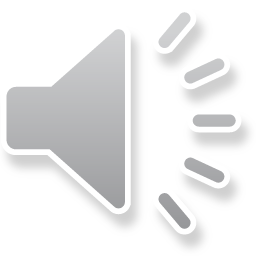 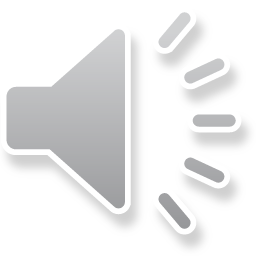 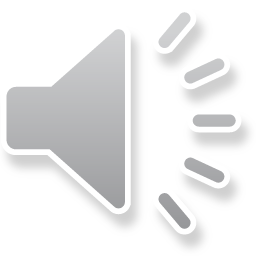 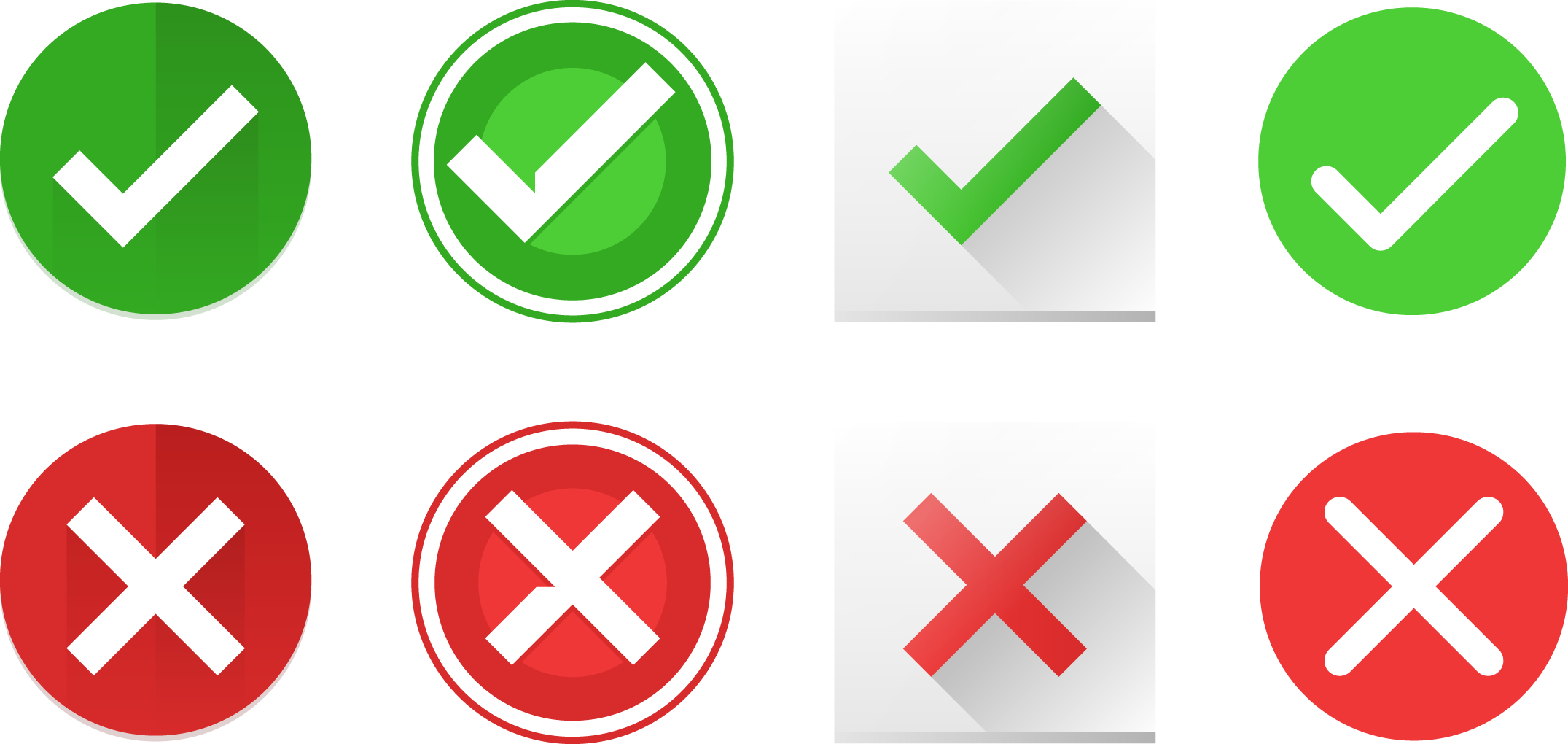 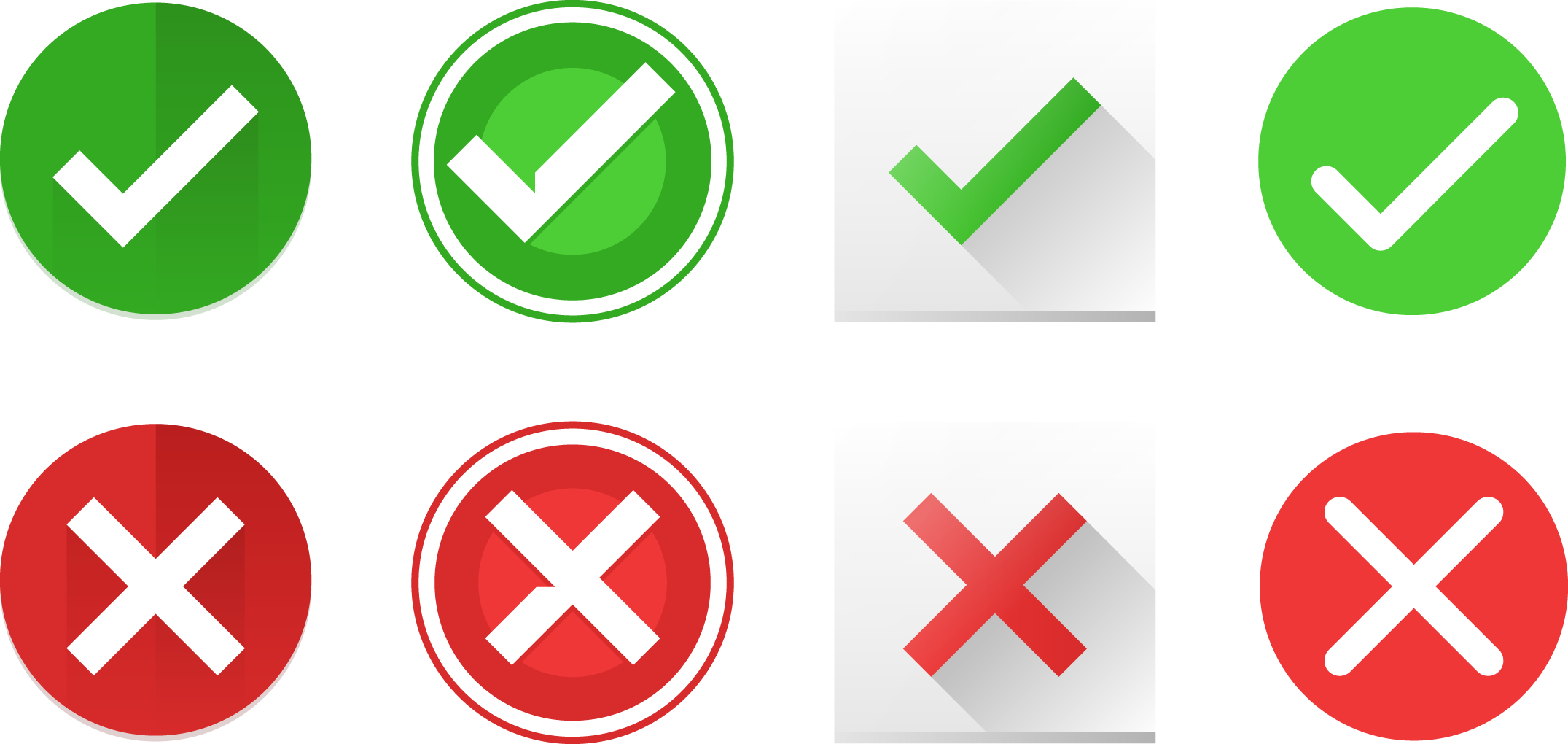 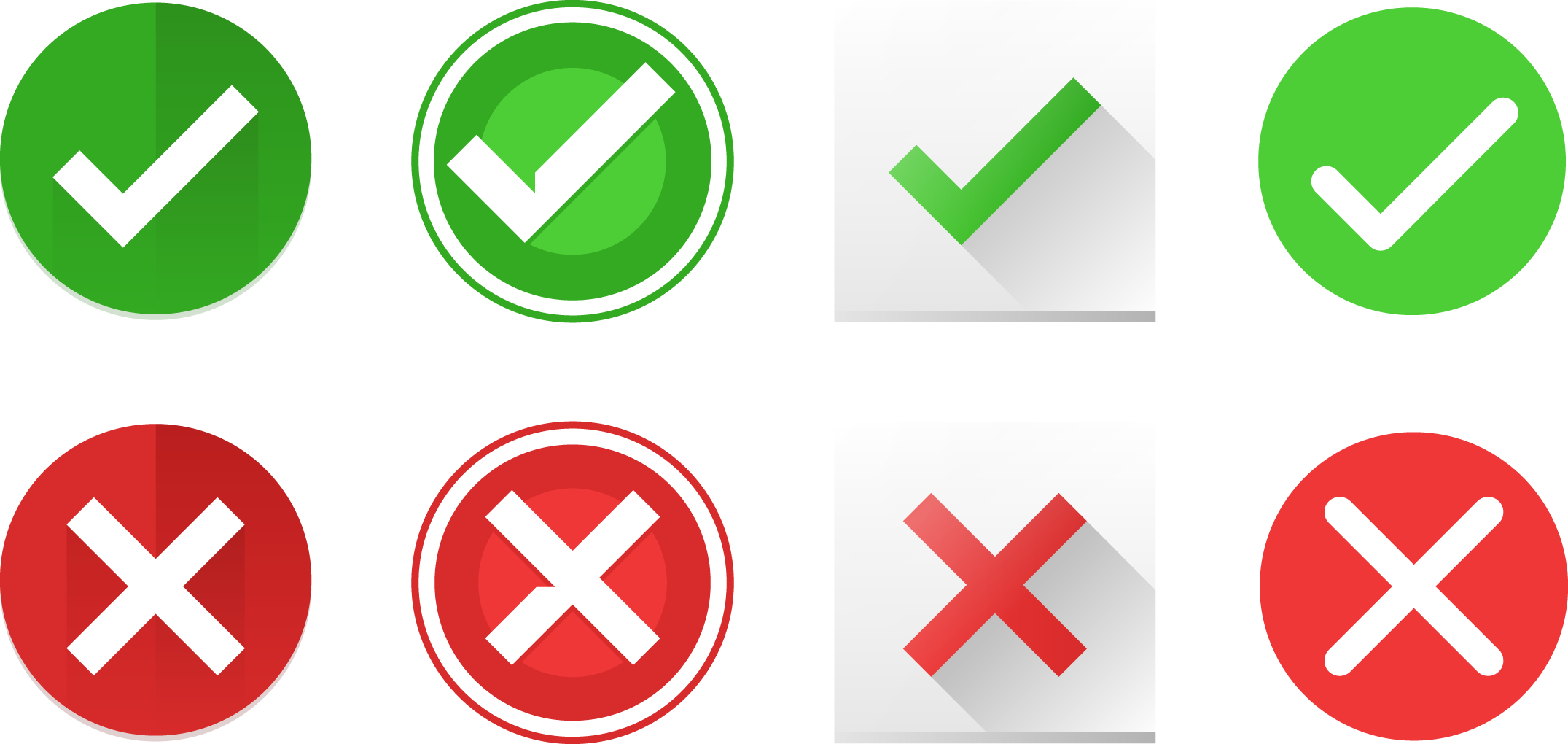 المطر
البحر
النهار
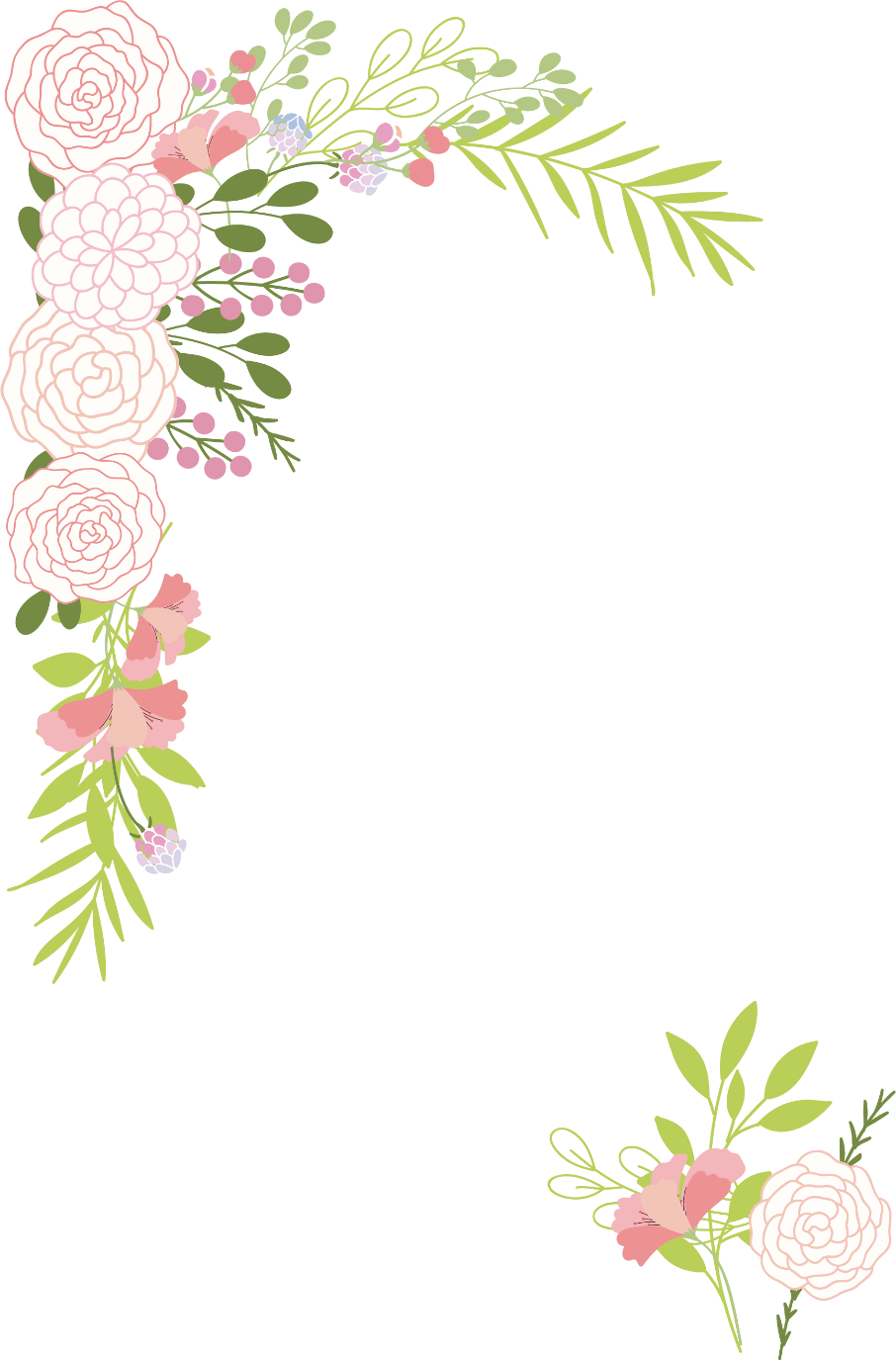 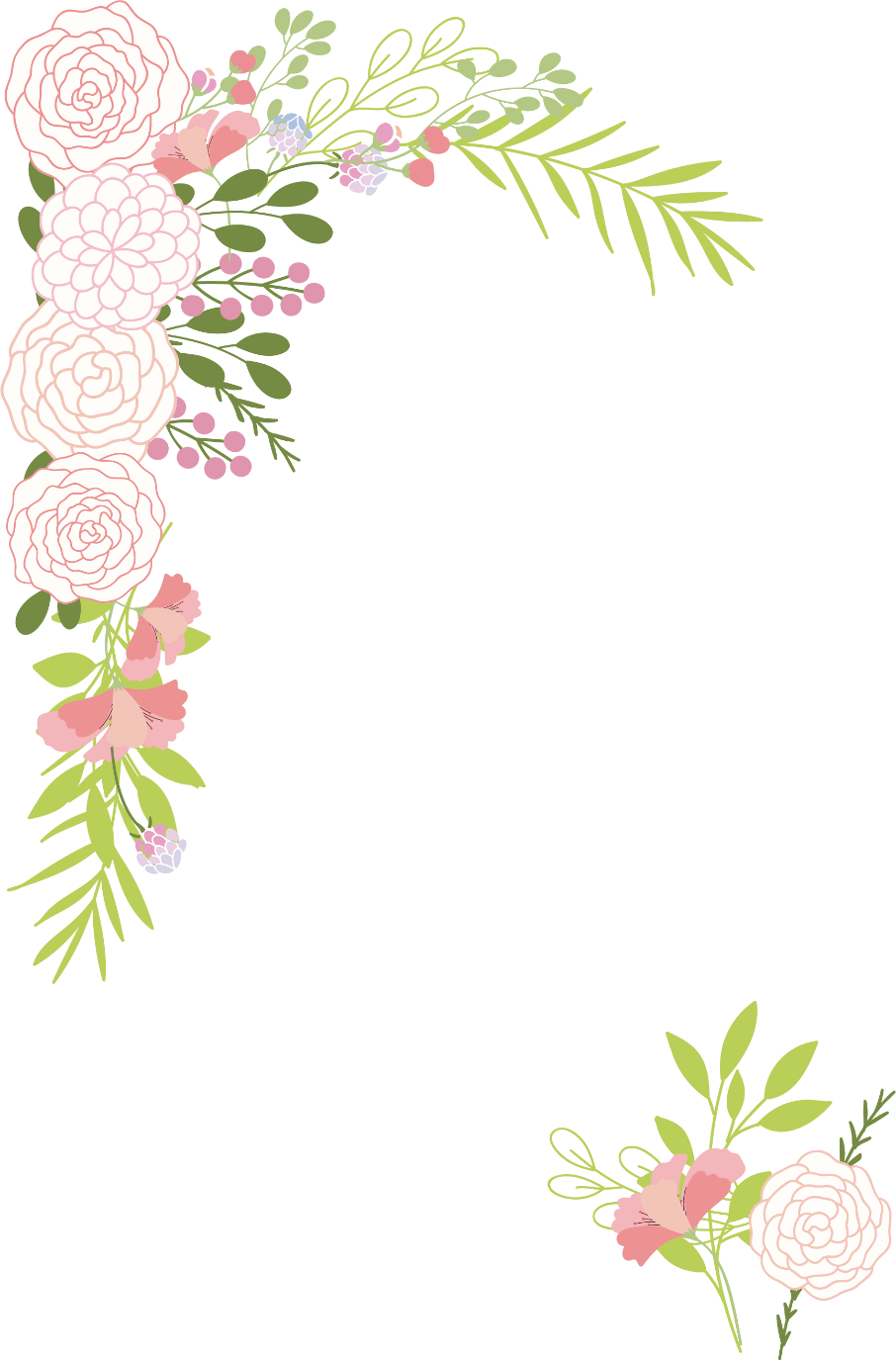 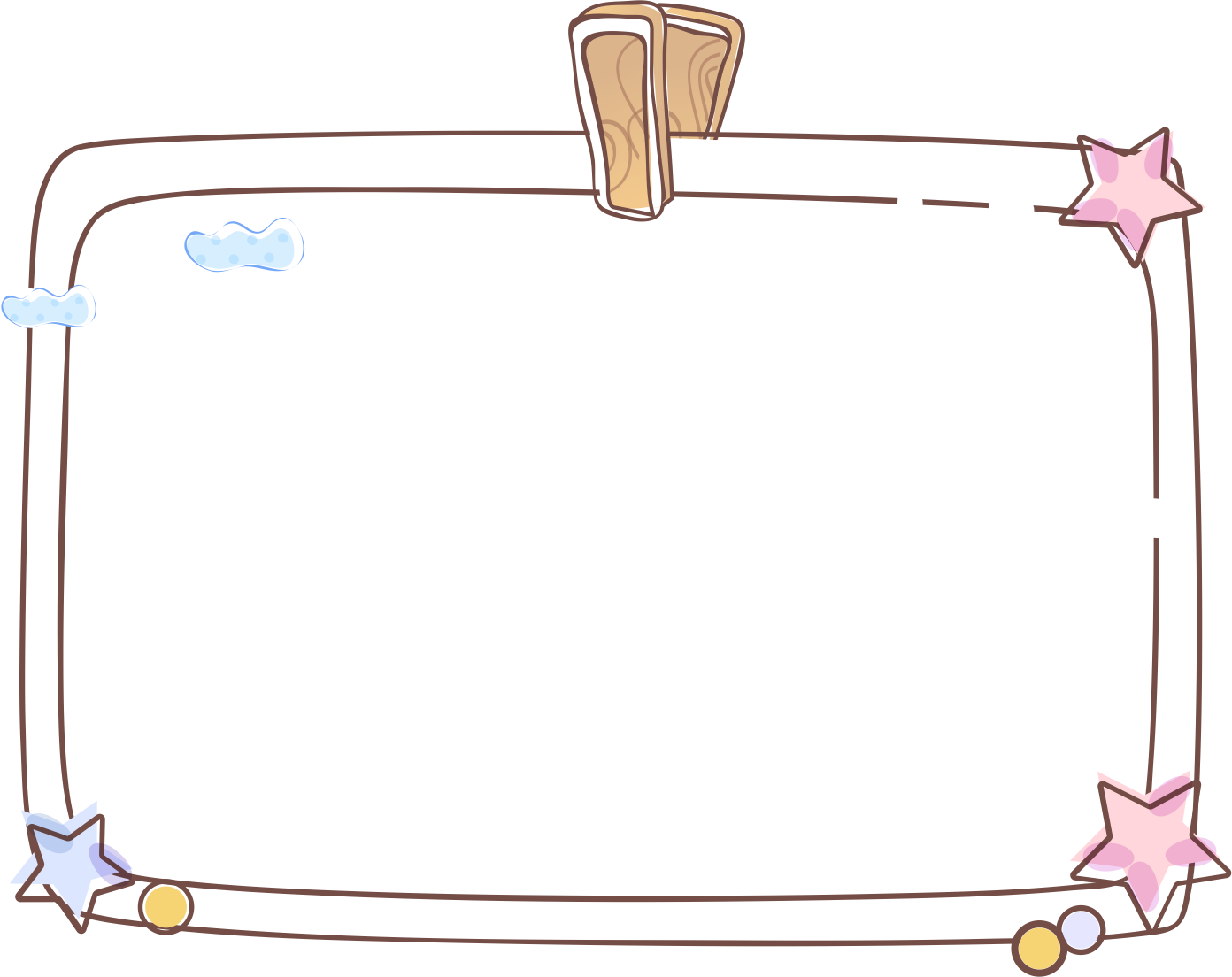 من كان صديق
الغراب في القصة ؟
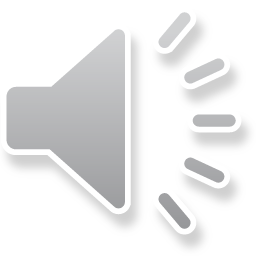 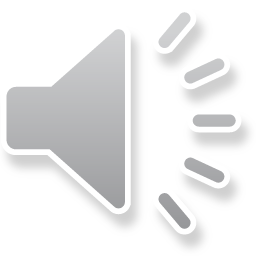 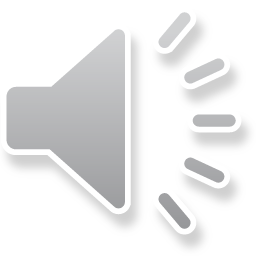 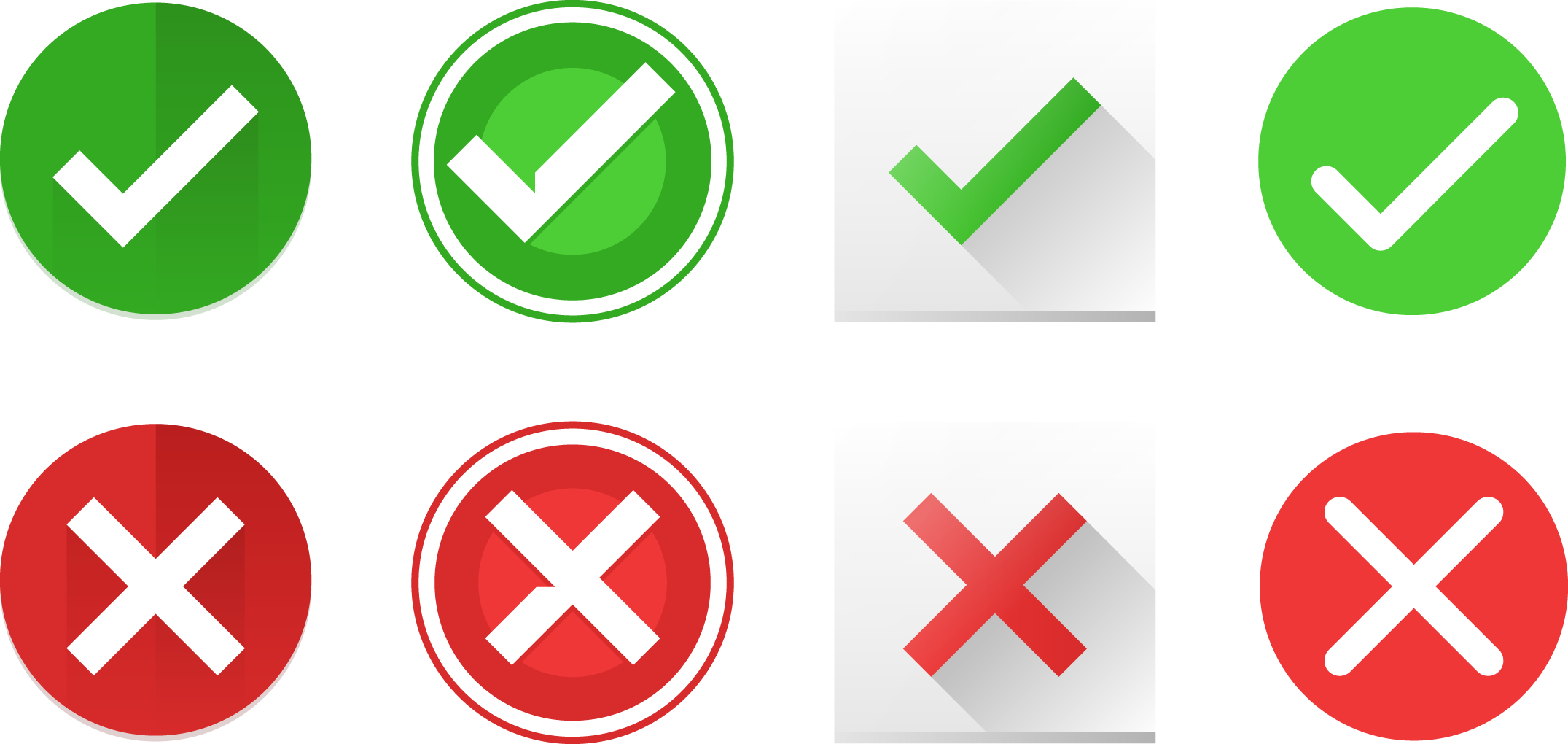 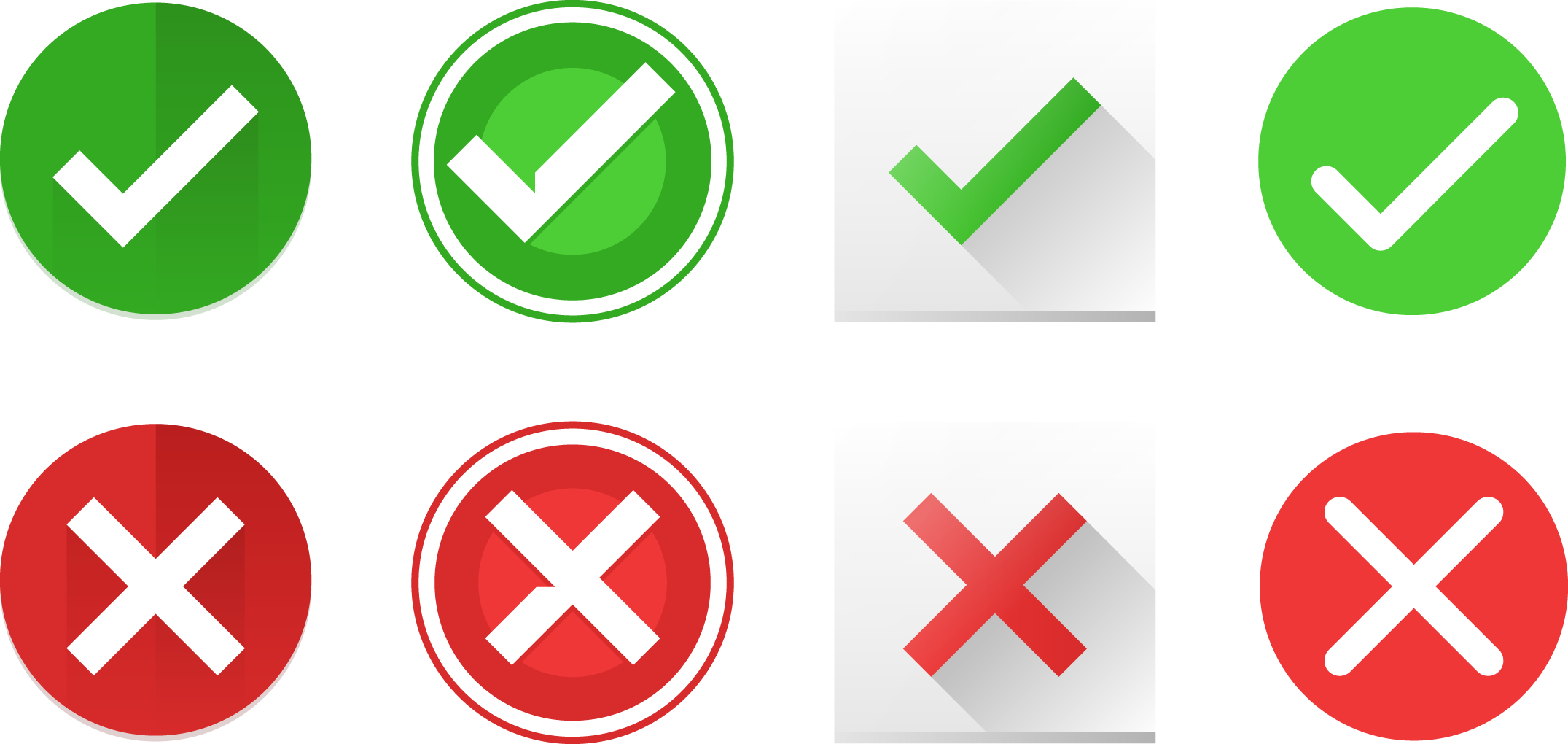 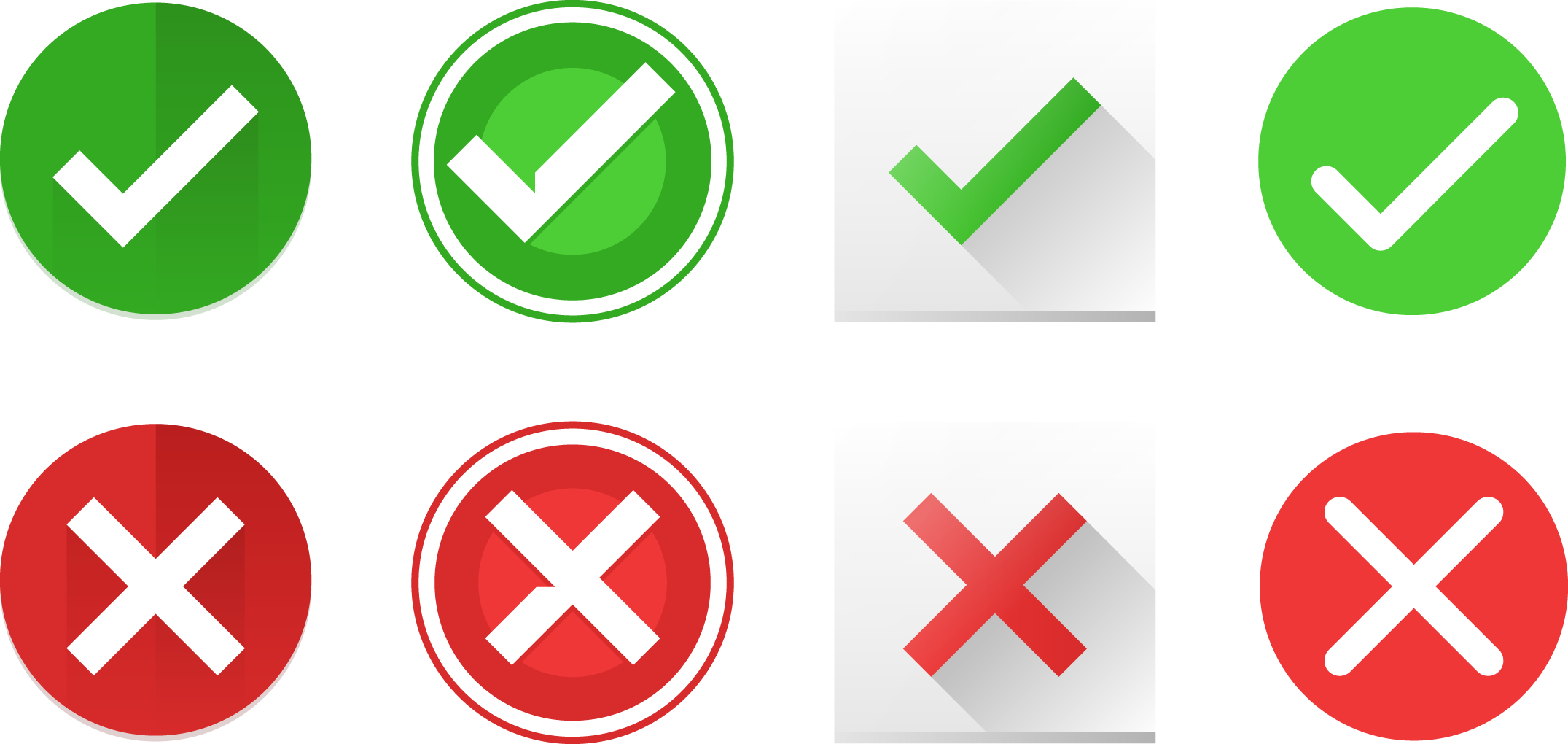 الدب
الغراب
الغزال
الناتج الرابع:  يتدرب على قراءة النص مع المعلمة
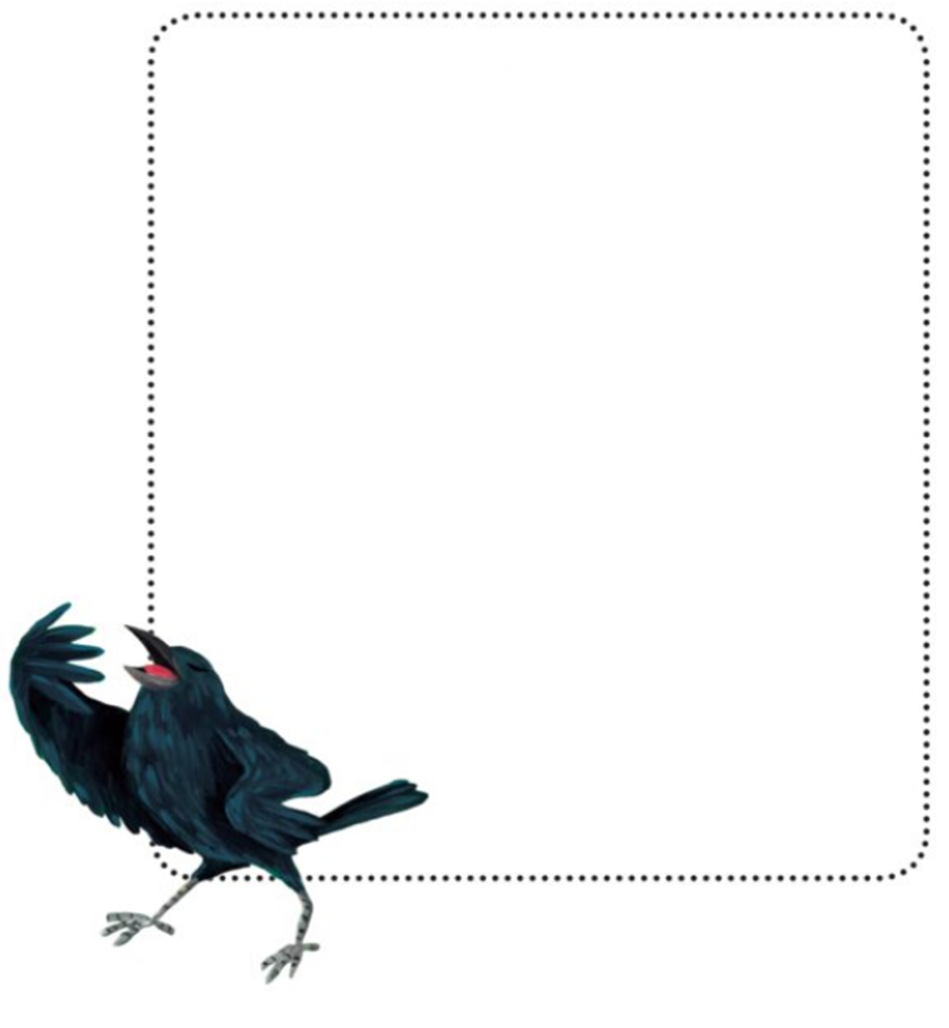 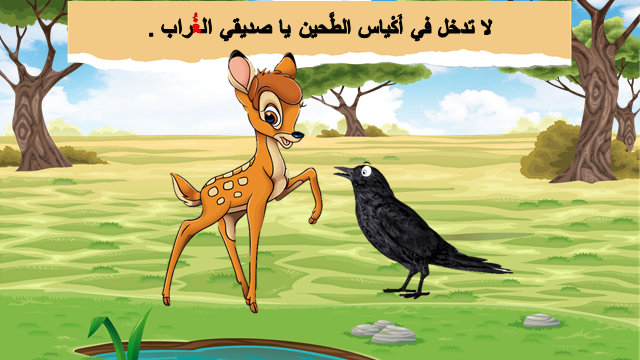 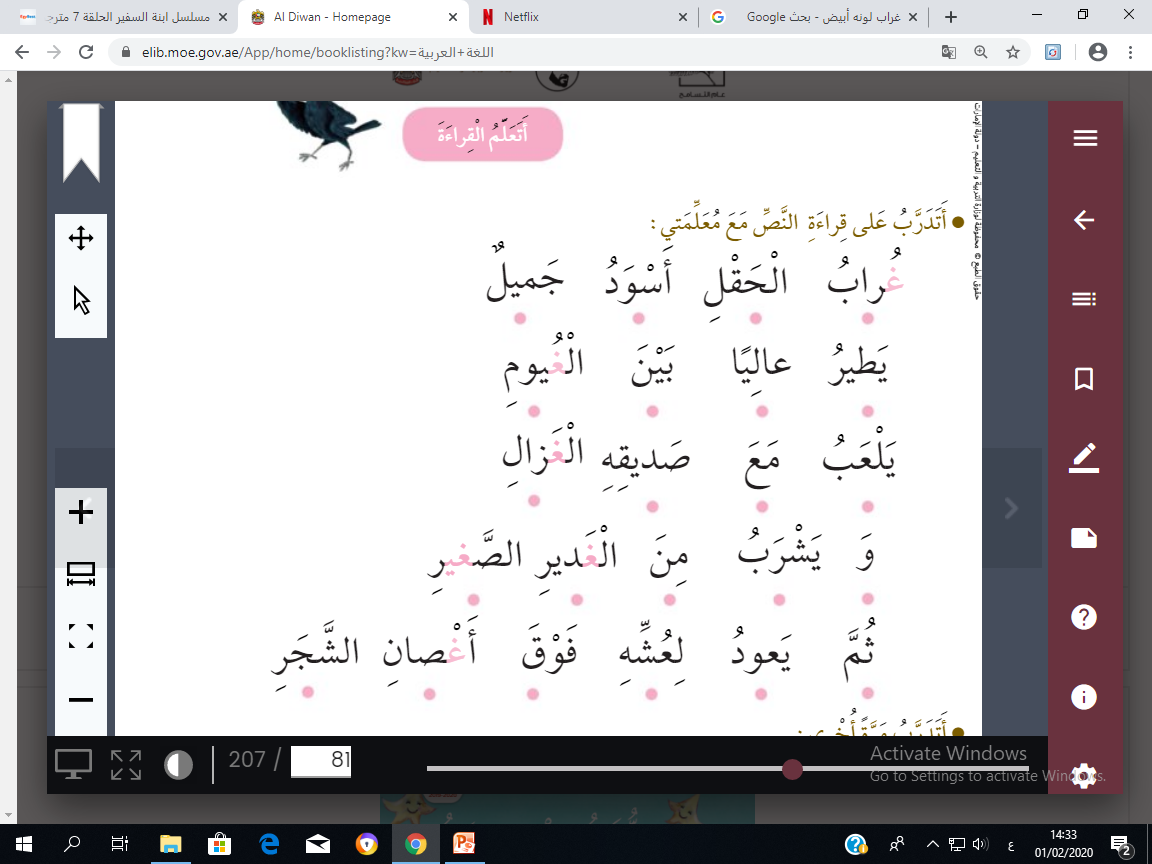 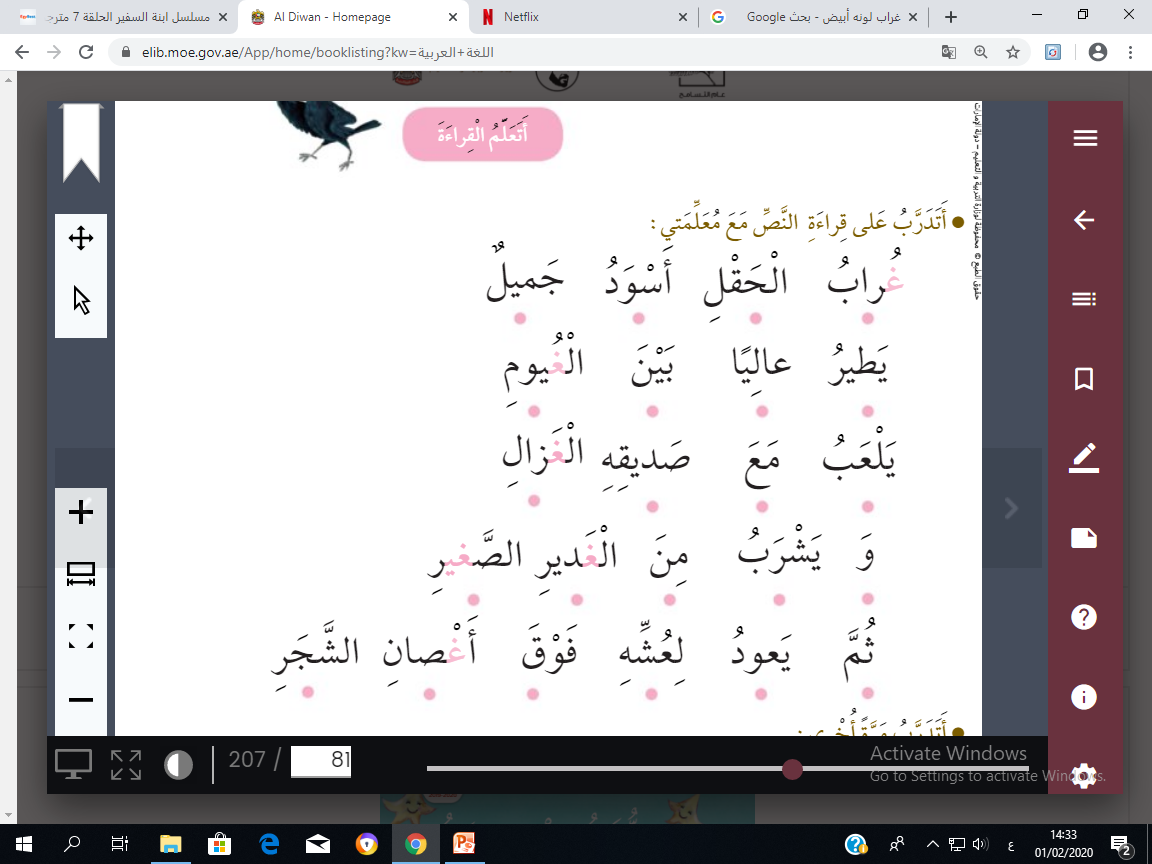 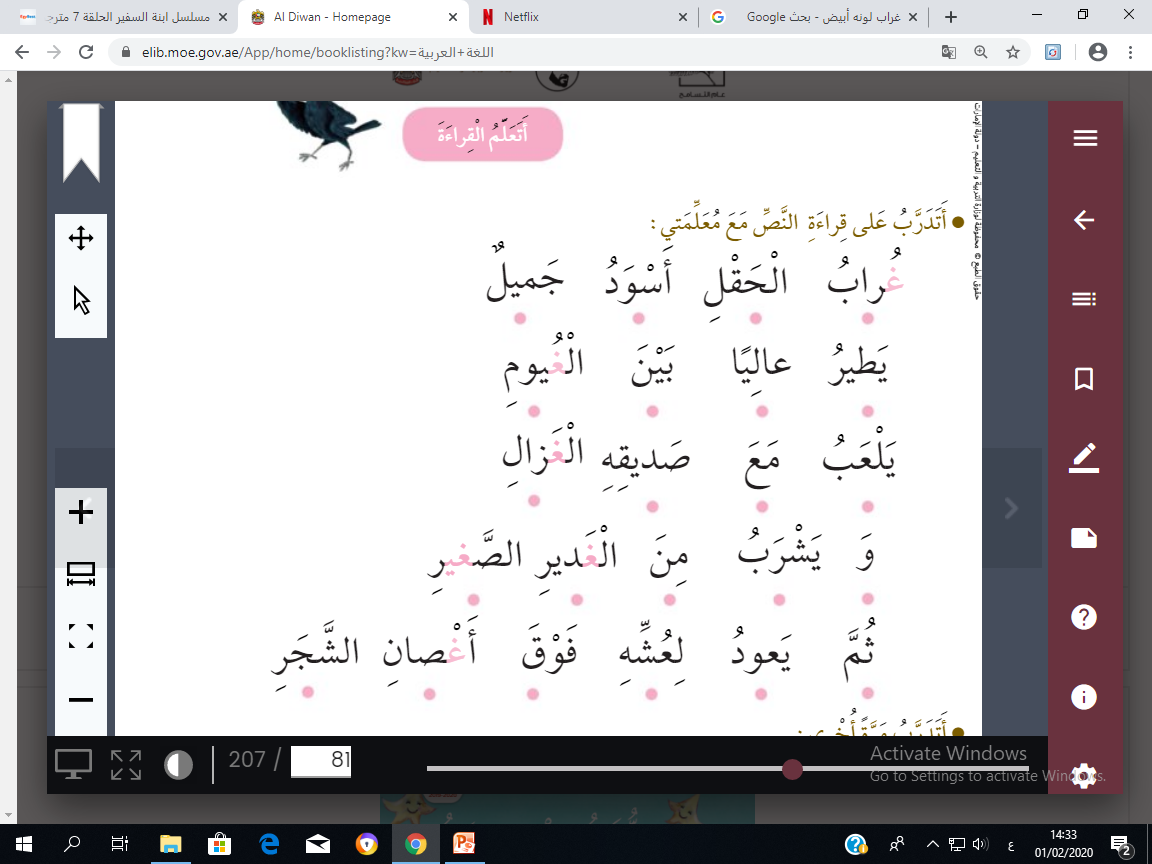 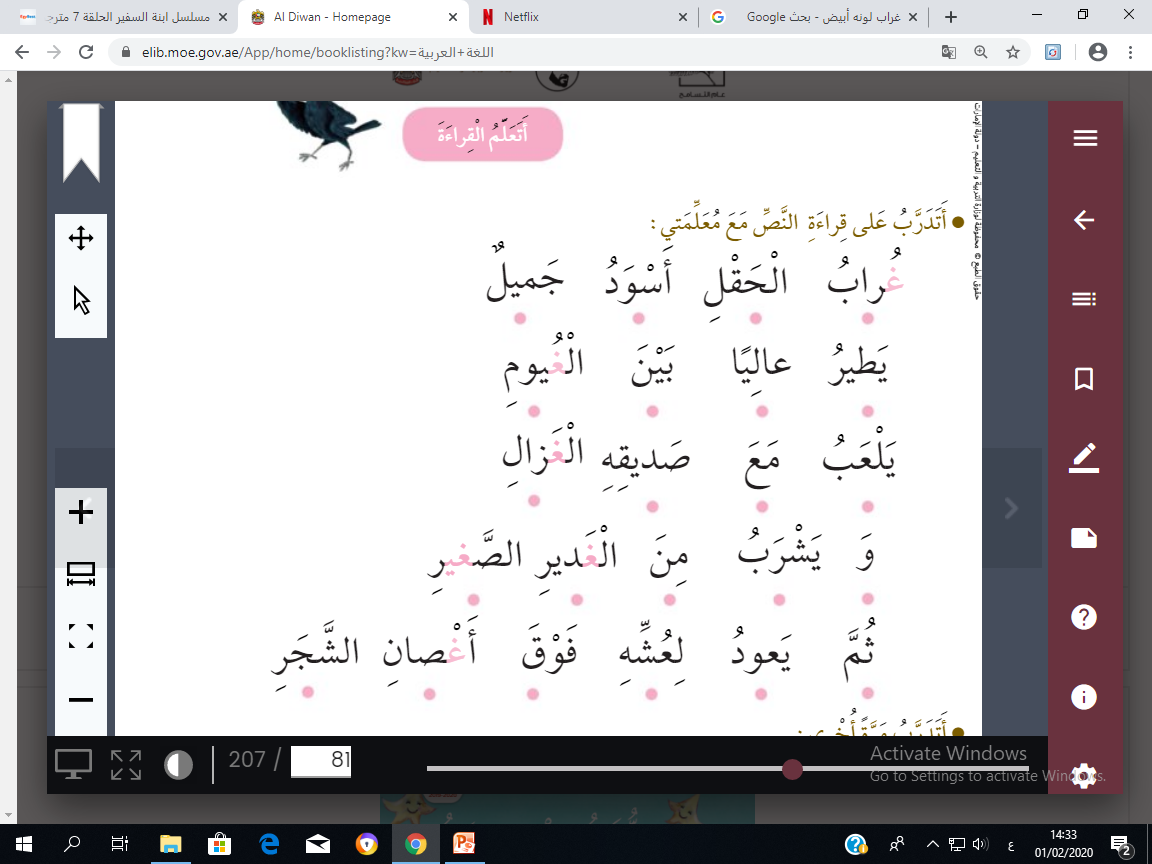 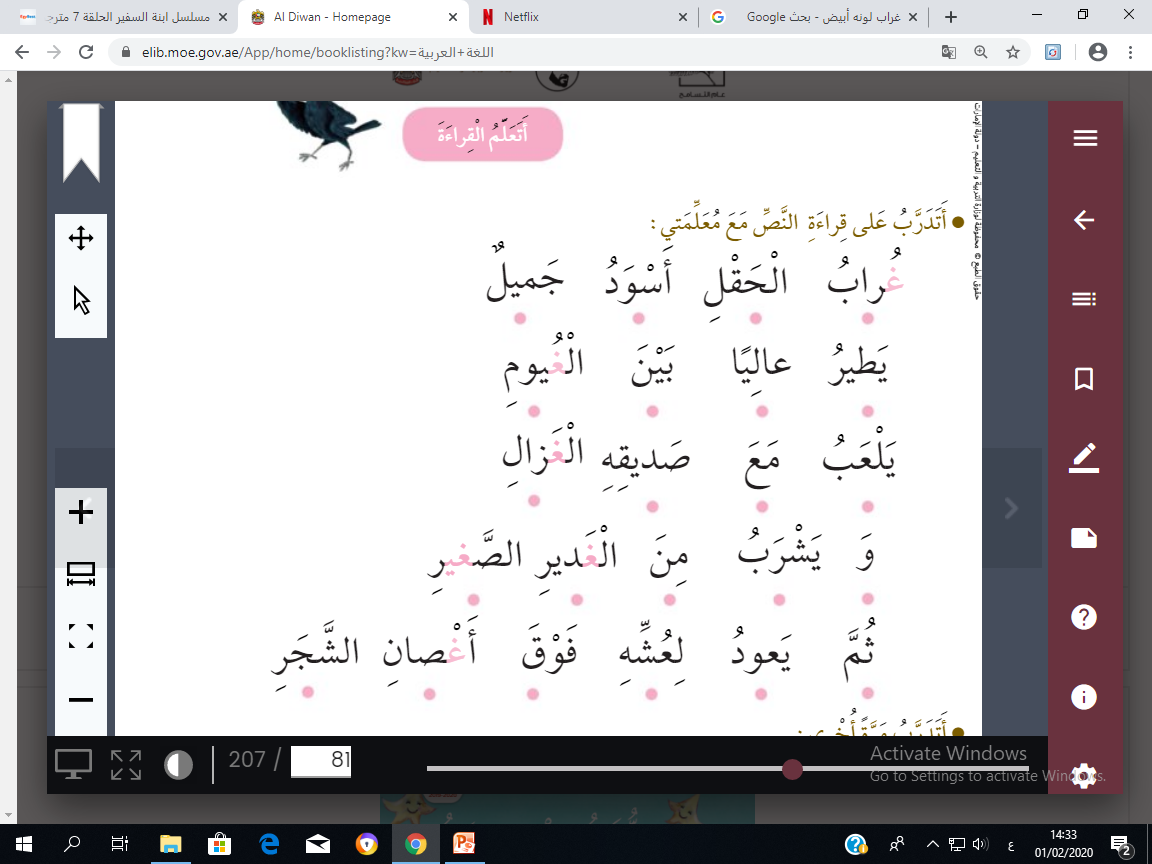